Visualization Analysis & Design
Full-Day Tutorial
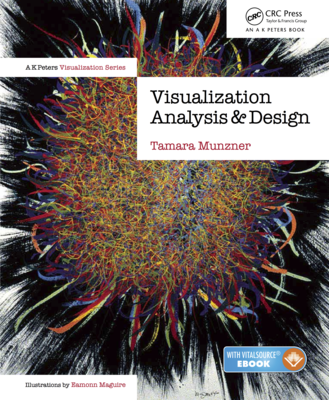 Tamara Munzner
Department of Computer Science
University of British Columbia
ACT
August 2016, Iowa City IA
http://www.cs.ubc.ca/~tmm/talks.html#vad16act
@tamaramunzner
Outline
Session 1 8:30-10:00amVisualization Analysis Framework
Introduction: Definitions
Analysis:  What, Why, How
Marks and Channels

Session 2 10:30am-12:00pmSpatial Layout
Arrange Tables
Arrange Spatial Data 
Arrange Networks and Trees



Session 3 1:00-2:30pmColor & Interaction
Map Color
Manipulate: Change, Select, Navigate
Facet: Juxtapose, Partition, Superimpose

Session 4 3:00-4:30pmGuidelines and Examples
Reduce: Filter, Aggregate
Rules of Thumb
Q&A
http://www.cs.ubc.ca/~tmm/talks.html#vad16act
@tamaramunzner
Defining visualization (vis)
Computer-based visualization systems provide visual representations of datasets designed to help people carry out tasks more effectively.
Why?...
Why have a human in the loop?
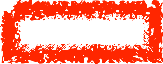 Computer-based visualization systems provide visual representations of datasets designed to help people carry out tasks more effectively.
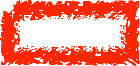 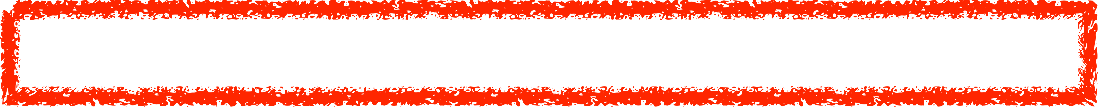 Visualization is suitable when there is a need to augment human capabilities rather than replace people with computational decision-making methods.
don’t need vis when fully automatic solution exists and is trusted 
many analysis problems ill-specified
don’t know exactly what questions to ask in advance
possibilities
long-term use for end users (e.g. exploratory analysis of scientific data)
presentation of known results 
stepping stone to better understanding of requirements before developing models
help developers of automatic solution refine/debug, determine parameters
help end users of automatic solutions verify, build trust
Why use an external representation?
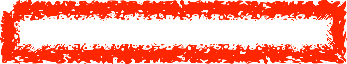 Computer-based visualization systems provide visual representations of datasets designed to help people carry out tasks more effectively.
external representation: replace cognition with perception
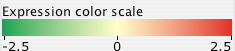 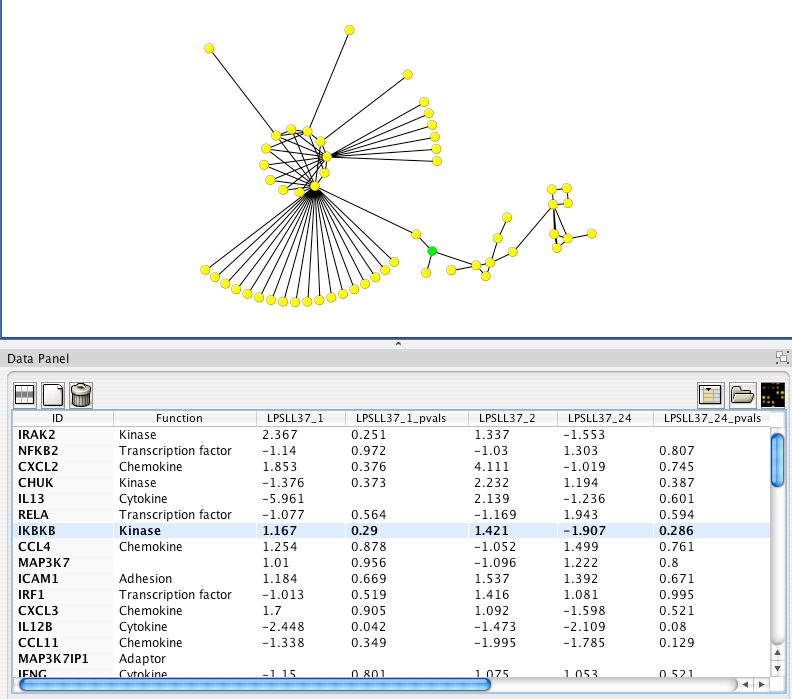 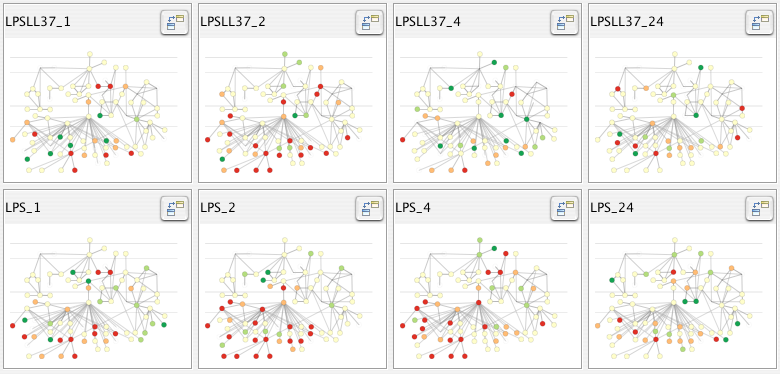 [Cerebral: Visualizing Multiple Experimental Conditions on a Graph with Biological Context. Barsky, Munzner, Gardy, and Kincaid. IEEE TVCG (Proc. InfoVis) 14(6):1253-1260, 2008.]
Why depend on vision?
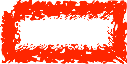 Computer-based visualization systems provide visual representations of datasets designed to help people carry out tasks more effectively.
human visual system is high-bandwidth channel to brain
overview possible due to background processing
subjective experience of seeing everything simultaneously
significant processing occurs in parallel and pre-attentively
sound: lower bandwidth and different semantics
overview not supported
subjective experience of sequential stream
touch/haptics: impoverished record/replay capacity
only very low-bandwidth communication thus far 
taste, smell: no viable record/replay devices
Why represent all the data?
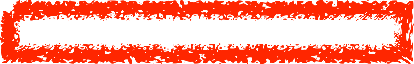 Computer-based visualization systems provide visual representations of datasets designed to help people carry out tasks more effectively.
summaries lose information, details matter 
confirm expected and find unexpected patterns
assess validity of statistical model
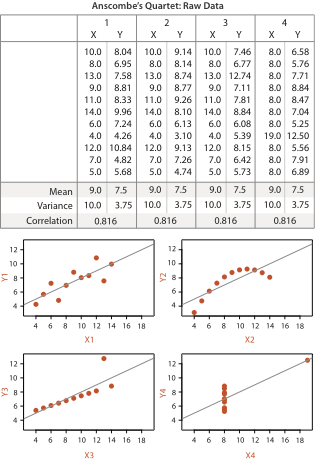 Anscombe’s Quartet
Why focus on tasks and effectiveness?
Computer-based visualization systems provide visual representations of datasets designed to help people carry out tasks more effectively.
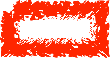 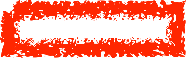 tasks serve as constraint on design (as does data)
idioms do not serve all tasks equally!
challenge: recast tasks from domain-specific vocabulary to abstract forms 
most possibilities ineffective
validation is necessary, but tricky
increases chance of finding good solutions if you understand full space of possibilities
what counts as effective?
novel: enable entirely new kinds of analysis 
faster: speed up existing workflows
What resource limitations are we faced with?
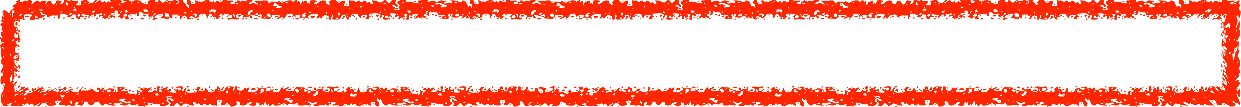 Vis designers must take into account three very different kinds of resource limitations: those of computers, of humans, and of displays.
computational limits
processing time
system memory
human limits
human attention and memory
display limits
pixels are precious resource, the most constrained resource
information density: ratio of space used to encode info vs unused whitespace
tradeoff between clutter and wasting space, find sweet spot between dense and sparse
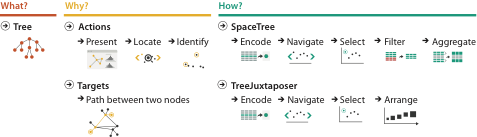 Why analyze?
TreeJuxtaposer
SpaceTree
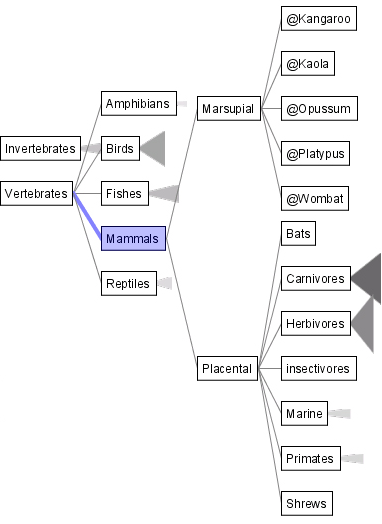 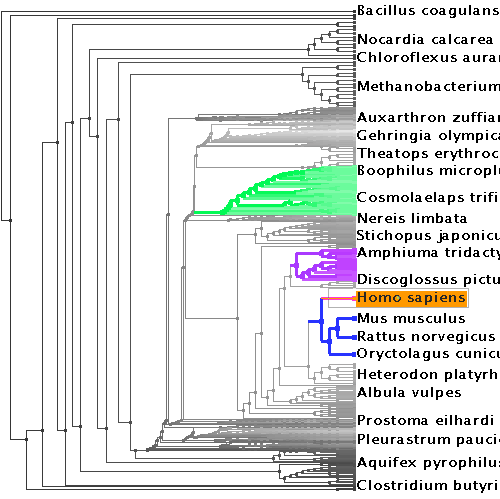 imposes structure on huge design space
scaffold to help you think systematically about choices
analyzing existing as stepping stone to designing new
most possibilities ineffective for particular task/data combination
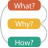 [SpaceTree: Supporting Exploration in Large Node Link Tree, Design Evolution and Empirical Evaluation. Grosjean, Plaisant, and Bederson. Proc. InfoVis 2002, p 57–64.]
[TreeJuxtaposer: Scalable Tree Comparison Using Focus+Context With Guaranteed Visibility. ACM Trans. on Graphics (Proc. SIGGRAPH) 22:453– 462, 2003.]
Further reading
Visualization Analysis and Design. Munzner.  AK Peters Visualization Series,  CRC Press, 2014.
Chap 1: What’s Vis, and Why Do It?
Outline
Session 1 8:30-10:00amVisualization Analysis Framework
Introduction: Definitions
Analysis:  What, Why, How
Marks and Channels

Session 2 10:30am-12:00pmSpatial Layout
Arrange Tables
Arrange Spatial Data 
Arrange Networks and Trees



Session 3 1:00-2:30pmColor & Interaction
Map Color
Manipulate: Change, Select, Navigate
Facet: Juxtapose, Partition, Superimpose

Session 4 3:00-4:30pmGuidelines and Examples
Reduce: Filter, Aggregate
Rules of Thumb
Q&A
http://www.cs.ubc.ca/~tmm/talks.html#vad16act
@tamaramunzner
Analysis framework: Four levels, three questions
domain
domain
abstraction
abstraction
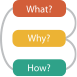 idiom
domain situation
who are the target users?
abstraction
translate from specifics of domain to vocabulary of vis
what is shown? data abstraction
often don’t just draw what you’re given: transform to new form
why is the user looking at it? task abstraction
idiom
how is it shown?
visual encoding idiom: how to draw
interaction idiom: how to manipulate
algorithm
efficient computation
algorithm
idiom
algorithm
[A Nested Model of Visualization Design and Validation.
Munzner.  IEEE TVCG 15(6):921-928, 2009 (Proc. InfoVis 2009). ]
[A Multi-Level Typology of Abstract Visualization Tasks
Brehmer and Munzner.  IEEE TVCG 19(12):2376-2385, 2013 (Proc. InfoVis 2013). ]
Why is validation difficult?
different ways to get it wrong at each level
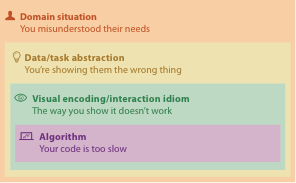 design
anthropology/ethnography
Why is validation difficult?
solution: use methods from different fields at each level
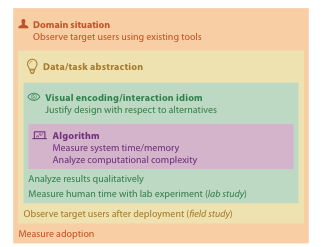 cognitive psychology
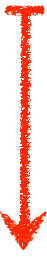 problem-driven work
anthropology/ethnography
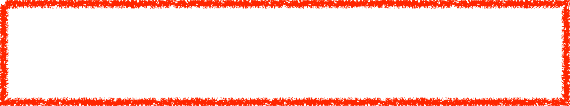 computer science
technique-driven work
[A Nested Model of Visualization Design and Validation. Munzner.  IEEE TVCG 15(6):921-928, 2009 (Proc. InfoVis 2009). ]
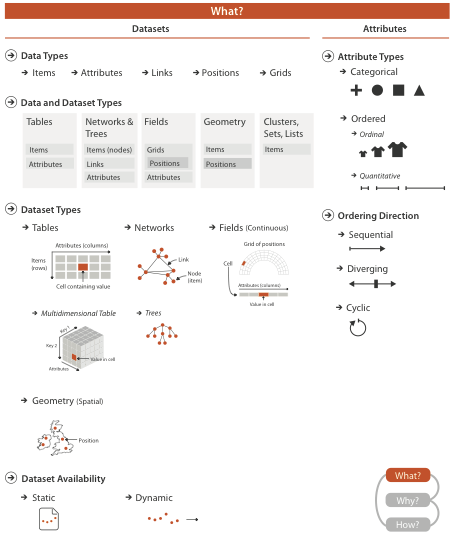 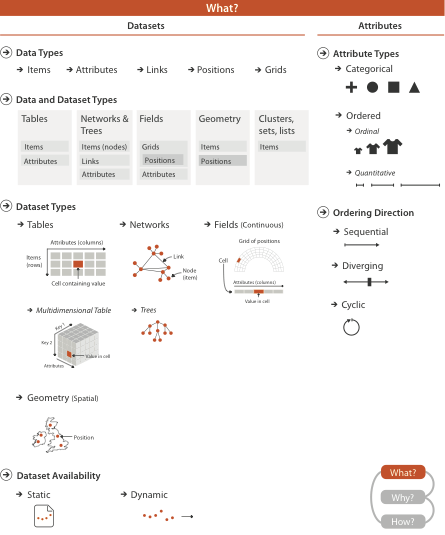 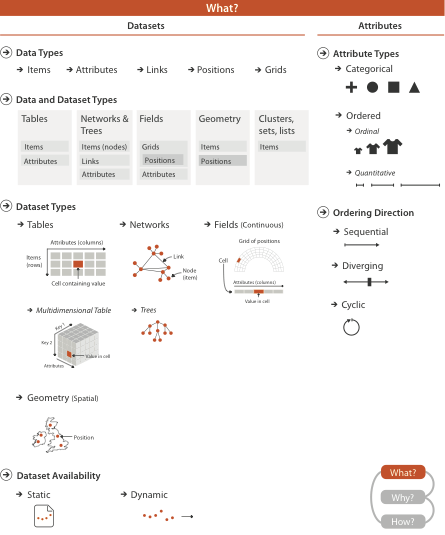 Three major datatypes
Spatial
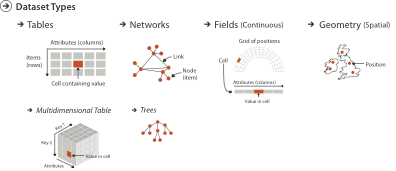 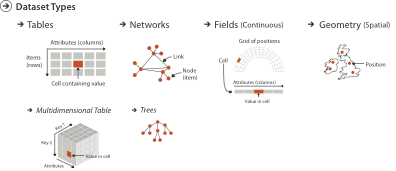 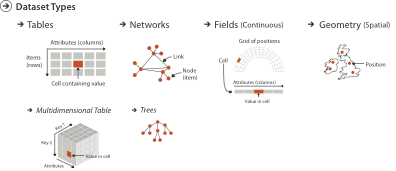 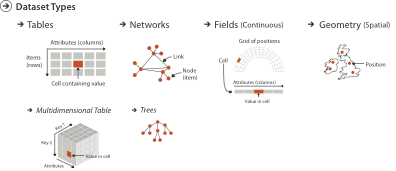 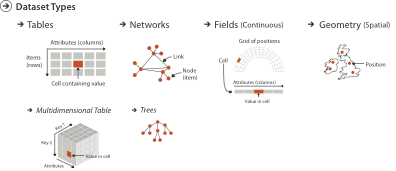 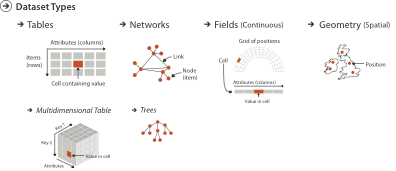 visualization vs computer graphics
geometry is design decision
Dataset and data types
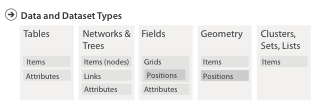 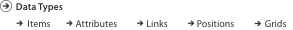 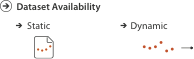 Attribute types
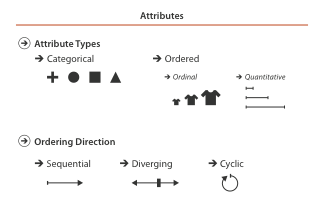 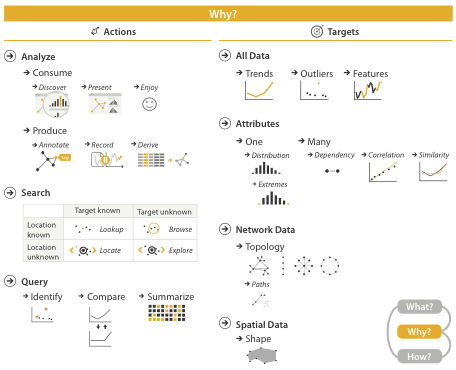 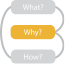 {action, target} pairs
discover distribution
compare trends
locate outliers
browse topology
Actions: Analyze
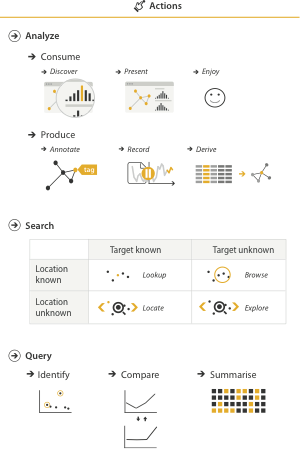 consume
discover vs present
classic split
aka explore vs explain
enjoy
newcomer
aka casual, social 

produce
annotate, record
derive
crucial design choice
Derive
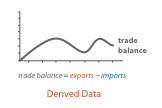 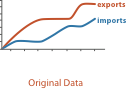 don’t just draw what you’re given!
decide what the right thing to show is
create it with a series of transformations from the original dataset
draw that
one of the four major strategies for handling complexity
Actions: Search, query
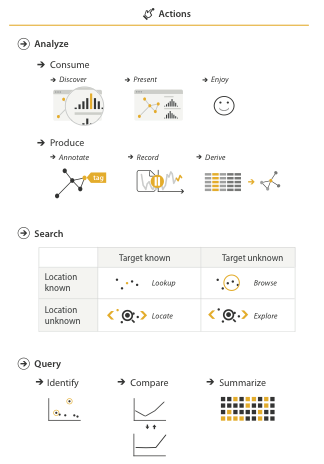 what does user know?
target, location

how much of the data matters?
one, some, all


independent choices for each of these three levels
analyze, search, query
mix and match
Analysis example: Derive one attribute
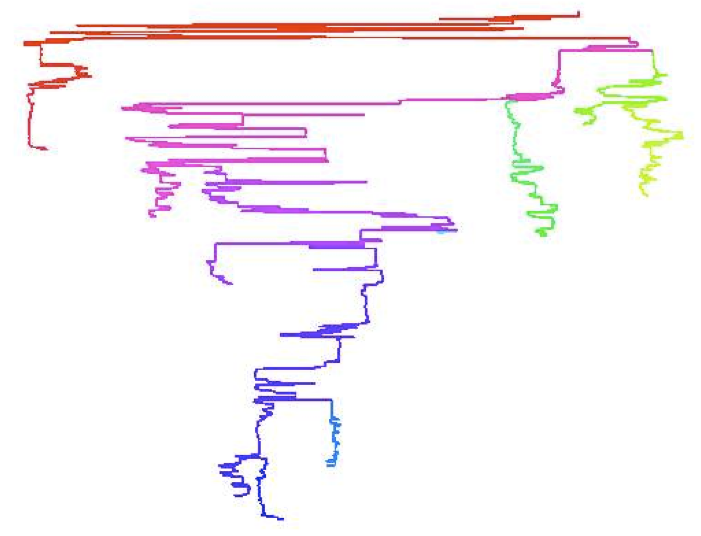 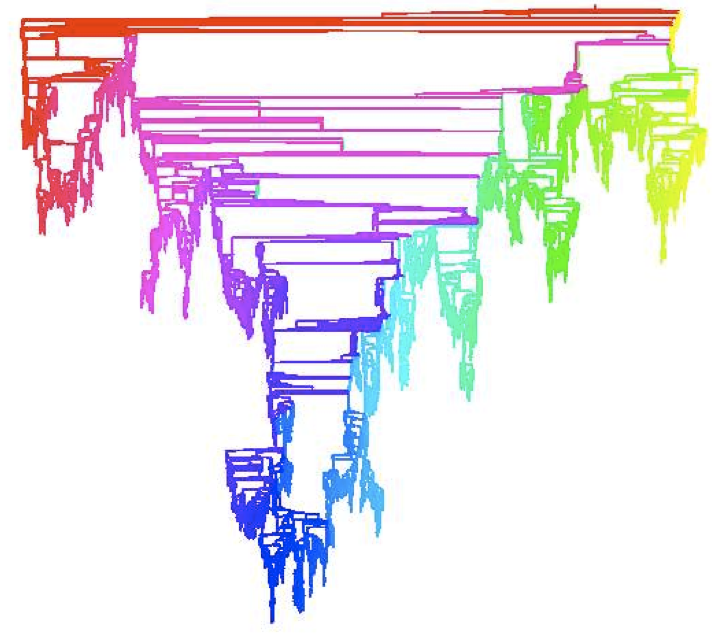 Strahler number
centrality metric for trees/networks
derived quantitative attribute
draw top 5K of 500K for good skeleton
[Using Strahler numbers for real time visual exploration of huge graphs. Auber. Proc. Intl. Conf. Computer Vision and Graphics, pp. 56–69, 2002.]
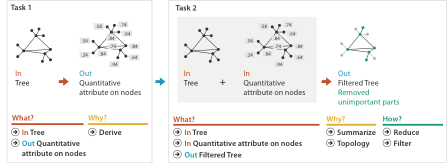 Why: Targets
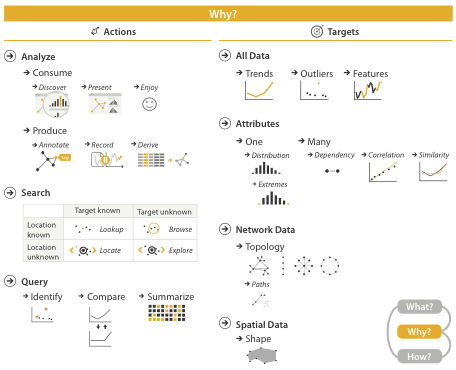 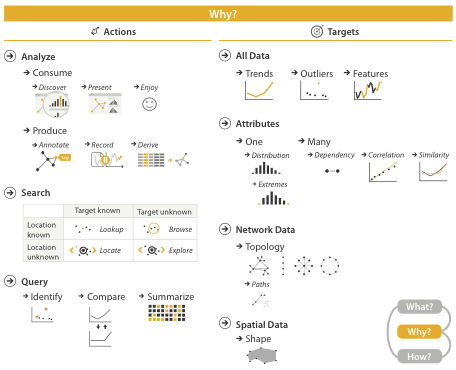 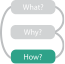 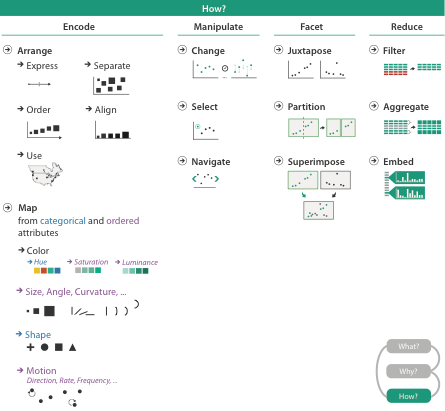 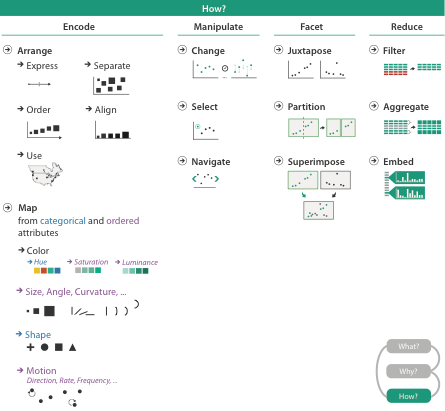 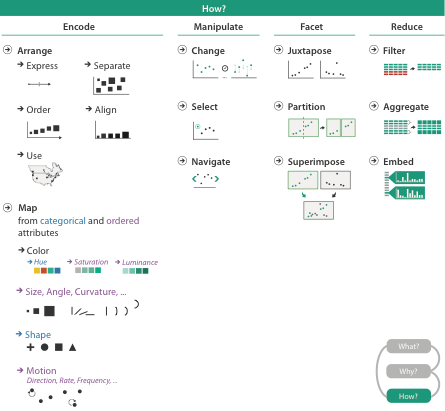 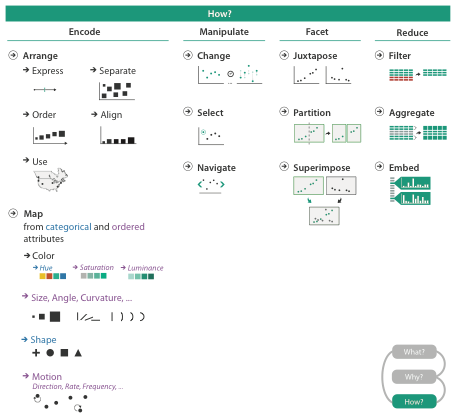 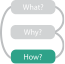 Further reading
Visualization Analysis and Design. Munzner.  AK Peters Visualization Series, CRC Press, 2014.
Chap 2: What: Data Abstraction
Chap 3: Why: Task Abstraction
A Multi-Level Typology of Abstract Visualization Tasks. Brehmer and Munzner. IEEE Trans. Visualization and Computer Graphics (Proc. InfoVis) 19:12 (2013), 2376–2385.
Low-Level Components of Analytic Activity in Information Visualization. Amar, Eagan, and Stasko. Proc. IEEE InfoVis 2005, p 111–117.
A taxonomy of tools that support the fluent and flexible use of visualizations. Heer and Shneiderman. Communications of the ACM 55:4 (2012), 45–54.
Rethinking Visualization: A High-Level Taxonomy. Tory and Möller. Proc. IEEE InfoVis 2004, p 151–158.
Visualization of Time-Oriented Data.  Aigner, Miksch, Schumann, and Tominski. Springer, 2011.
Outline
Session 1 8:30-10:00amVisualization Analysis Framework
Introduction: Definitions
Analysis:  What, Why, How
Marks and Channels

Session 2 10:30am-12:00pmSpatial Layout
Arrange Tables
Arrange Spatial Data 
Arrange Networks and Trees



Session 3 1:00-2:30pmColor & Interaction
Map Color
Manipulate: Change, Select, Navigate
Facet: Juxtapose, Partition, Superimpose

Session 4 3:00-4:30pmGuidelines and Examples
Reduce: Filter, Aggregate
Rules of Thumb
Q&A
http://www.cs.ubc.ca/~tmm/talks.html#vad16act
@tamaramunzner
Visual encoding
analyze idiom structure
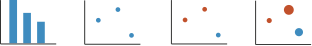 [Speaker Notes: How did we decide to use those particular visual channels? How many more visual channels are there? What kinds of information and how much information can each channel encode? Are some channels better than others? Can all of the channels be used independently or do they interfere with each other?]
Definitions: Marks and channels
marks
geometric primitives

channels
control appearance of marks
can redundantly code with multiple channels
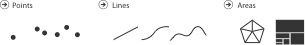 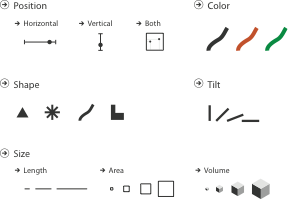 1: vertical position
4: vertical position
horizontal position
color hue
size (area)
3: vertical position
horizontal position
color hue
2: vertical position
horizontal position
Visual encoding
analyze idiom structure
as combination of marks and channels
mark: line
mark: point
mark: point
mark: point
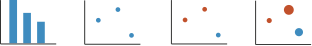 Channels: Expressiveness types and effectiveness rankings
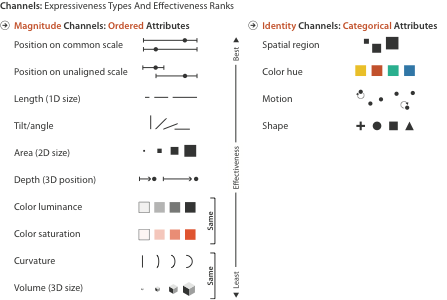 Channels: Matching Types
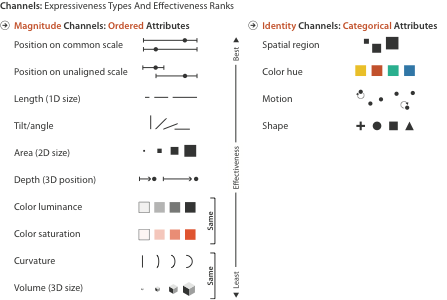 expressiveness principle
match channel and data characteristics
Channels: Rankings
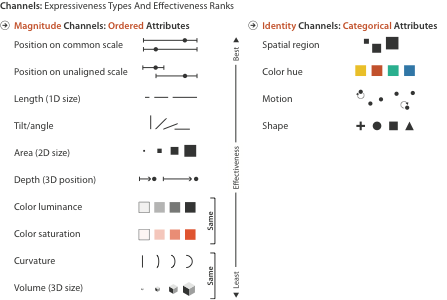 expressiveness principle
match channel and data characteristics
effectiveness principle
encode most important attributes with highest ranked channels
Channels: Expressiveness types and effectiveness rankings
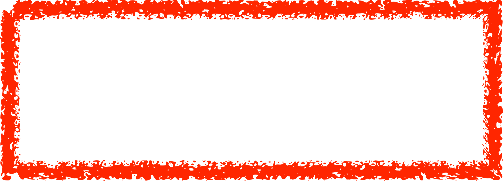 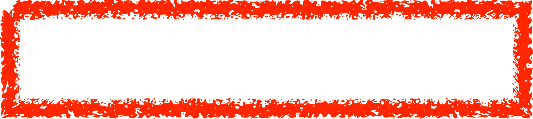 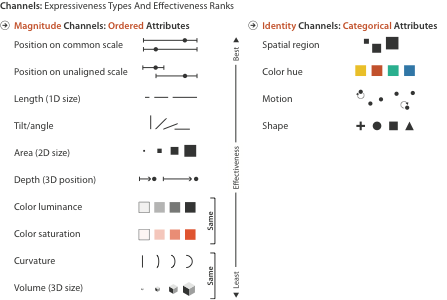 expressiveness principle
match channel and data characteristics
effectiveness principle
encode most important attributes with highest ranked channels
spatial position ranks high for both
Accuracy: Fundamental Theory
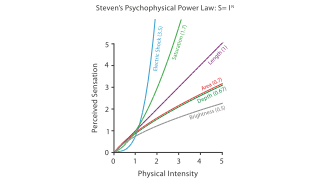 Accuracy: Vis experiments
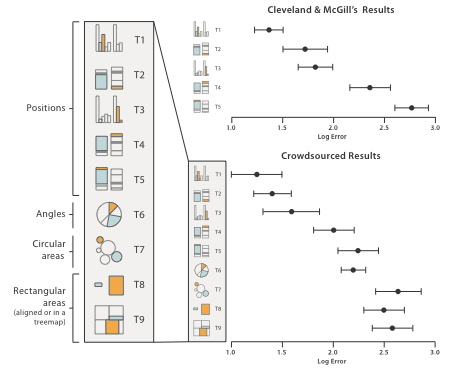 [Crowdsourcing Graphical Perception: Using Mechanical Turk to Assess Visualization Design. Heer and Bostock. Proc ACM Conf. Human Factors in Computing Systems (CHI) 2010, p. 203–212.]
after Michael McGuffin course slides, http://profs.etsmtl.ca/mmcguffin/
Discriminability: How many usable steps?
must be sufficient for number of attribute levels to show
linewidth: few bins
[mappa.mundi.net/maps/maps 014/telegeography.html]
Separability vs. Integrality
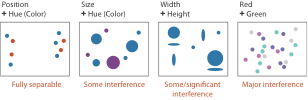 2 groups each
2 groups each
3 groups total:
integral area
4 groups total:
integral hue
Popout
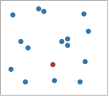 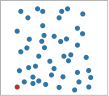 find the red dot
how long does it take?
parallel processing on many individual channels
speed independent of distractor count
speed depends on channel and amount of difference from distractors
serial search for (almost all) combinations
speed depends on number of distractors
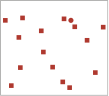 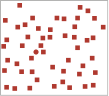 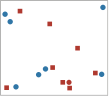 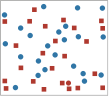 Popout
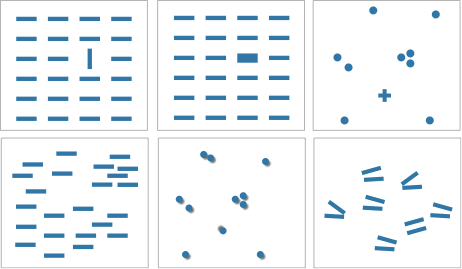 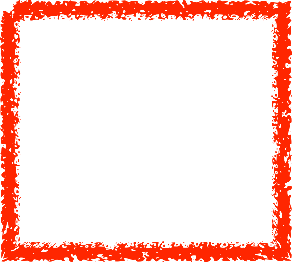 many channels: tilt, size, shape, proximity, shadow direction, ...
but not all! parallel line pairs do not pop out from tilted pairs
[Speaker Notes: Fig 5.12]
Grouping
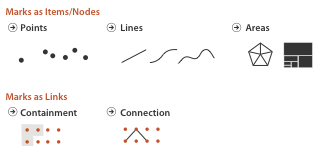 containment
connection


proximity
same spatial region
similarity
same values as other categorical channels
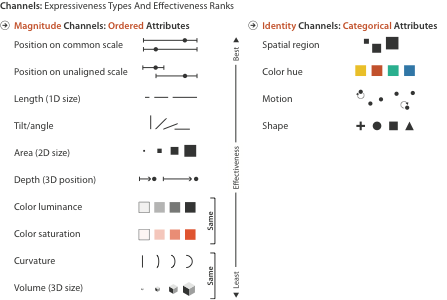 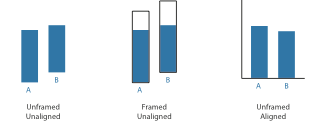 Relative vs. absolute judgements
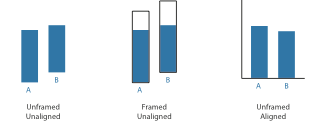 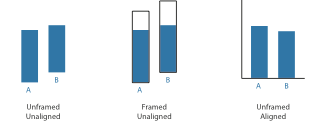 perceptual system mostly operates with relative judgements, not absolute 
that’s why accuracy increases with common frame/scale and alignment
Weber’s Law: ratio of increment to background is constant
filled rectangles differ in length by 1:9, difficult judgement
white rectangles differ in length by 1:2, easy judgement
position along aligned scale
position along unaligned common scale
length
after [Graphical Perception: Theory, Experimentation, and Application to the Development of Graphical Methods. Cleveland and McGill. Journ.  American Statistical Association 79:387 (1984), 531–554.]
position along unaligned common scale
position along aligned scale
length
Relative luminance judgements
perception of luminance is contextual based on contrast with surroundings
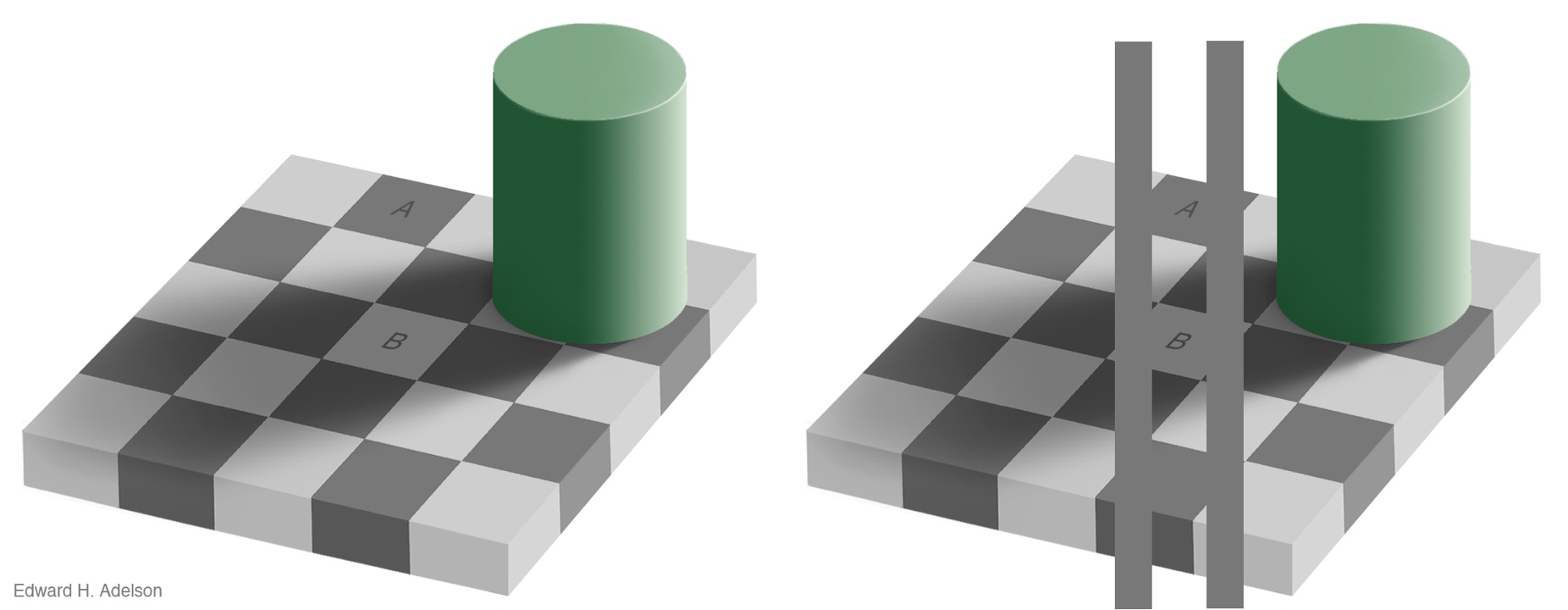 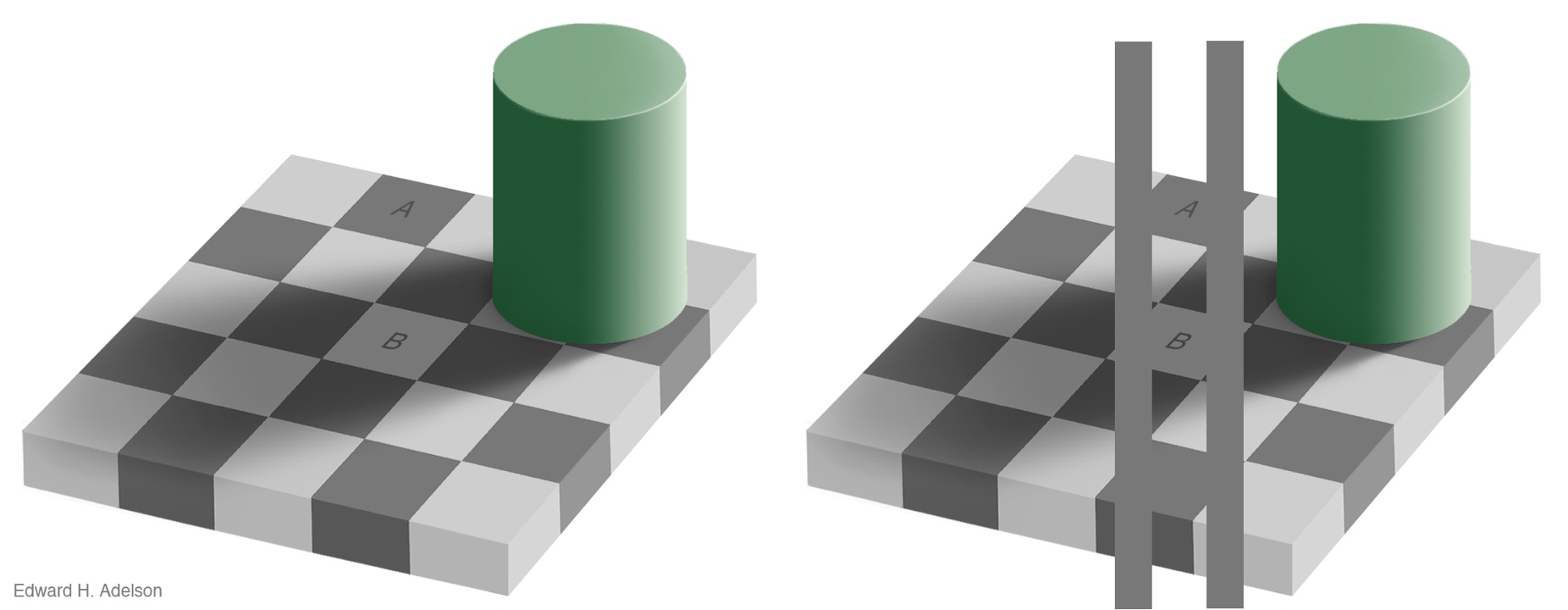 http://persci.mit.edu/gallery/checkershadow
Relative color judgements
color constancy across broad range of illumination conditions
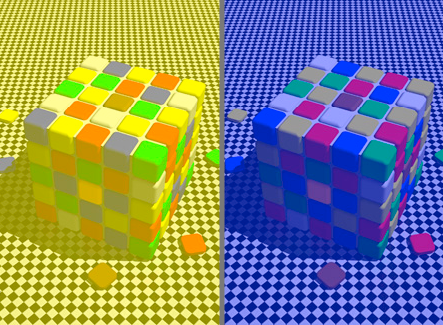 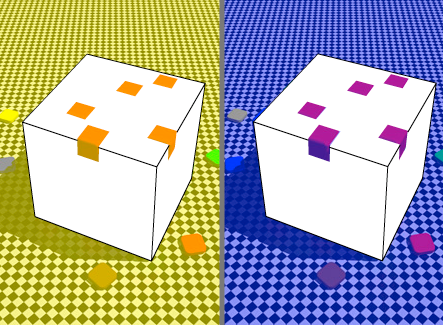 http://www.purveslab.net/seeforyourself/
Further reading
Visualization Analysis and Design. Munzner.  AK Peters Visualization Series, CRC Press, 2014.
Chap 5: Marks and Channels
On the Theory of Scales of Measurement. Stevens. Science 103:2684 (1946), 677–680.
Psychophysics: Introduction to its Perceptual, Neural, and Social Prospects. Stevens. Wiley, 1975.
Graphical Perception: Theory, Experimentation, and Application to the Development of Graphical Methods. Cleveland and McGill. Journ.  American Statistical Association 79:387 (1984), 531–554.
Perception in Vision. Healey. http://www.csc.ncsu.edu/faculty/healey/PP 
Visual Thinking for Design. Ware. Morgan Kaufmann, 2008.
Information Visualization: Perception for Design, 3rd edition. Ware. Morgan Kaufmann /Academic Press, 2004.
Outline
Session 1 8:30-10:00amVisualization Analysis Framework
Introduction: Definitions
Analysis:  What, Why, How
Marks and Channels

Session 2 10:30am-12:00pmSpatial Layout
Arrange Tables
Arrange Spatial Data 
Arrange Networks and Trees



Session 3 1:00-2:30pmColor & Interaction
Map Color
Manipulate: Change, Select, Navigate
Facet: Juxtapose, Partition, Superimpose

Session 4 3:00-4:30pmGuidelines and Examples
Reduce: Filter, Aggregate
Rules of Thumb
Q&A
http://www.cs.ubc.ca/~tmm/talks.html#vad16act
@tamaramunzner
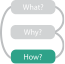 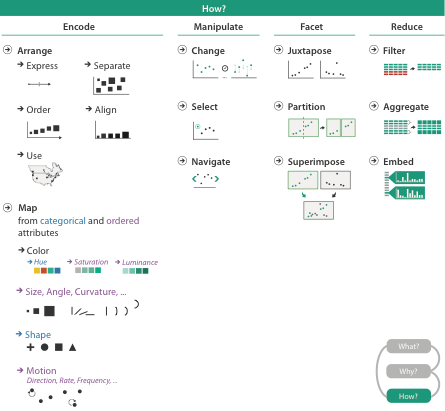 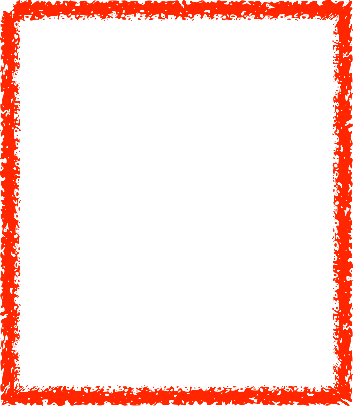 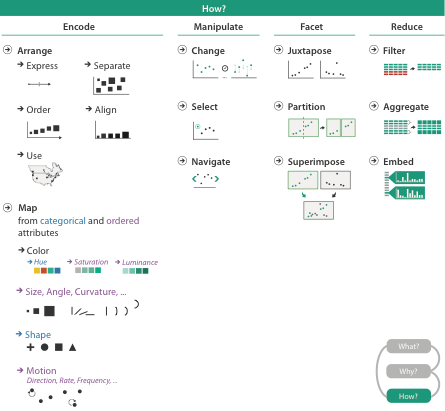 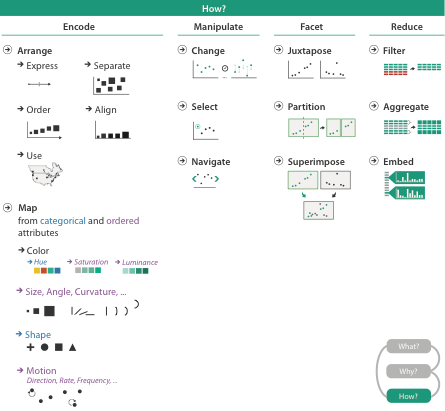 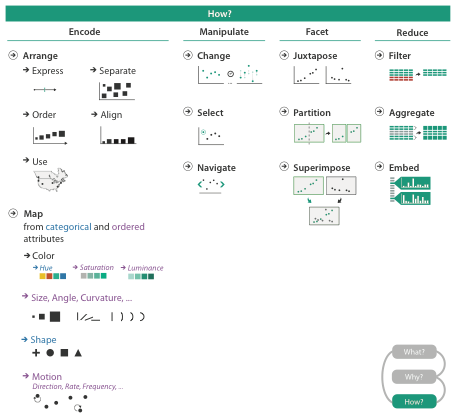 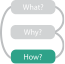 Encode tables: Arrange space
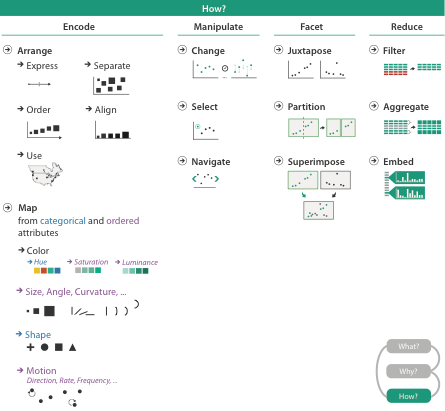 Arrange tables
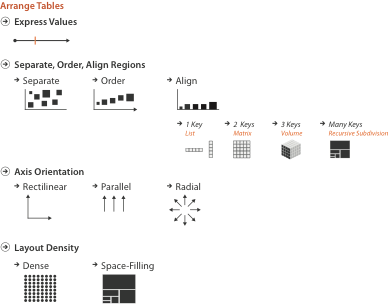 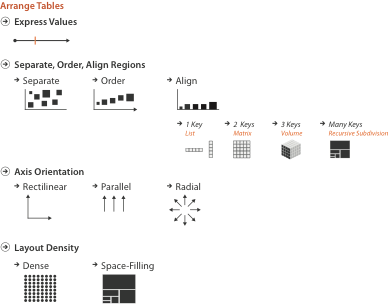 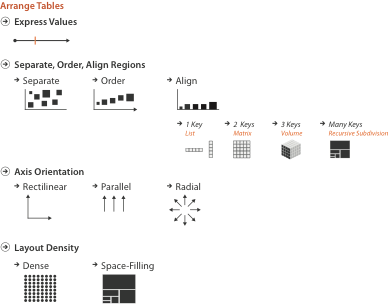 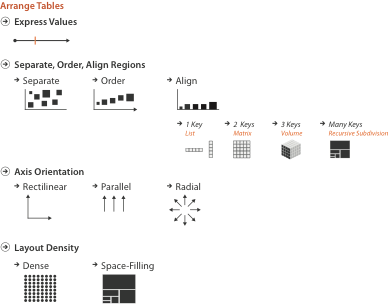 Keys and values
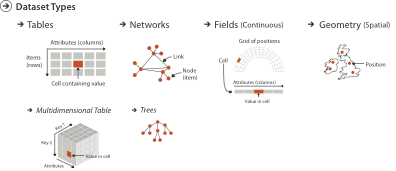 key
independent attribute
used as unique index to look up items
simple tables: 1 key
multidimensional tables: multiple keys
value
dependent attribute, value of cell
classify arrangements by key count
0, 1, 2, many...
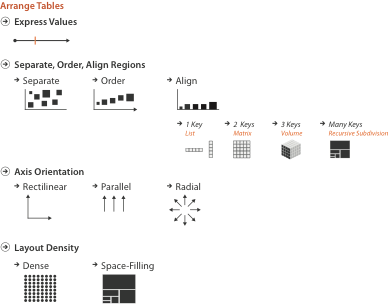 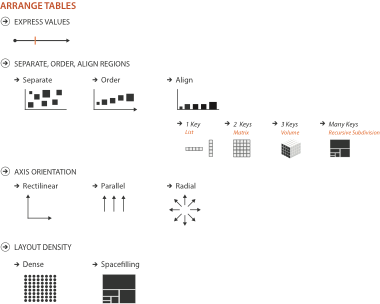 [Speaker Notes: Figs 7.1, 2.2
same small font problem as above]
Idiom: scatterplot
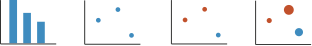 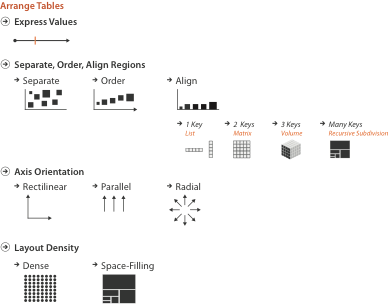 express values
quantitative attributes
no keys, only values
data
2 quant attribs
mark: points
channels
horiz + vert position
tasks
find trends, outliers, distribution, correlation, clusters
scalability
hundreds of items
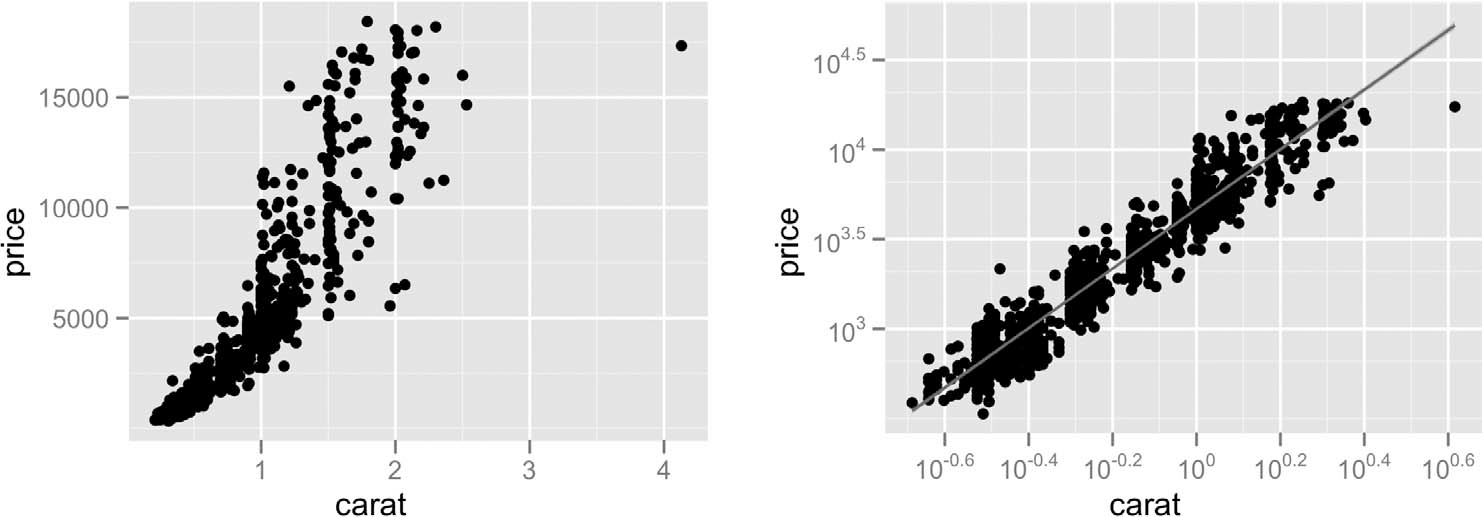 [A layered grammar of graphics. Wickham. Journ. Computational and Graphical Statistics 19:1 (2010), 3–28.]
Some keys: Categorical regions
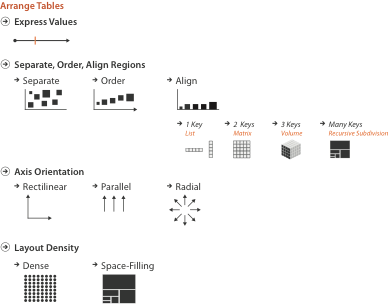 regions: contiguous bounded areas distinct from each other
using space to separate (proximity)
following expressiveness principle for categorical attributes
use ordered attribute to order and align regions
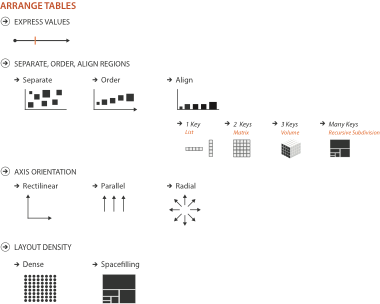 Idiom: bar chart
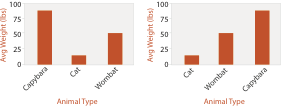 one key, one value
data
1 categ attrib, 1 quant attrib
mark: lines
channels
length to express quant value
spatial regions: one per mark
separated horizontally, aligned vertically
ordered by quant attrib
by label (alphabetical), by length attrib (data-driven)
task
compare, lookup values
scalability
dozens to hundreds of levels for key attrib
Idiom: line chart
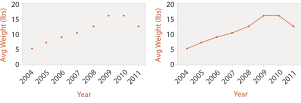 one key, one value
data
2 quant attribs
mark: points
line connection marks between them
channels
aligned lengths to express quant value
separated and ordered by key attrib into horizontal regions
task
find trend
connection marks emphasize ordering of items along key axis by explicitly showing relationship between one item and the next
Idiom: stacked bar chart
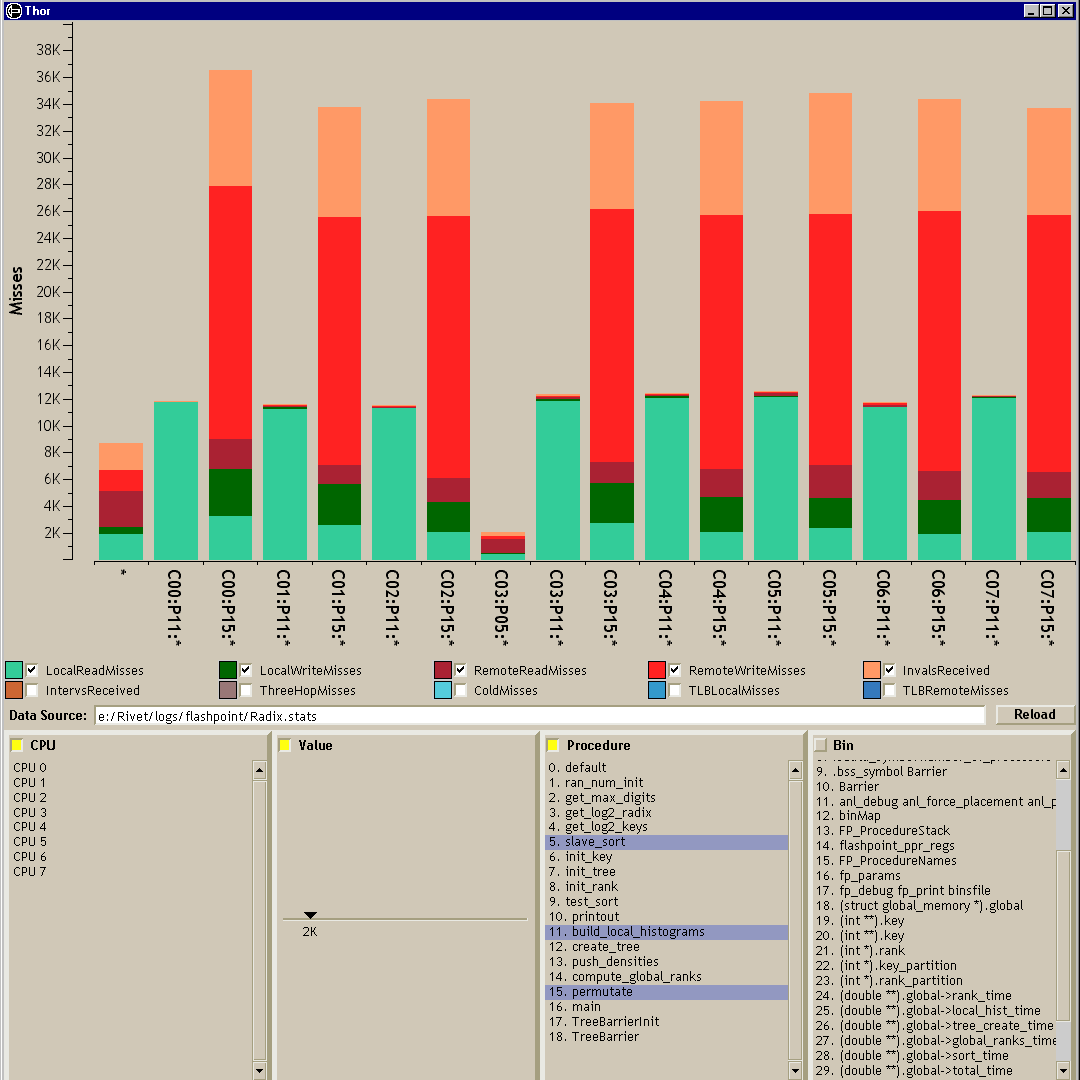 one more key
data
2 categ attrib, 1 quant attrib
mark: vertical stack of line marks
glyph: composite object, internal structure from multiple marks
channels
length and color hue
spatial regions: one per glyph
aligned: full glyph, lowest bar component
unaligned: other bar components
task
part-to-whole relationship
scalability
several to one dozen levels for stacked attrib
[Using Visualization to Understand the Behavior of Computer Systems. Bosch. Ph.D. thesis, Stanford Computer Science, 2001.]
[Speaker Notes: Thor computer memory profiler. The key used to distribute composite bars along the axis is the combination of a processor and a procedure. The key used to stack and color the glyph subcomponents is the type of cache miss; the height of each full bar encodes all cache misses for each processor-procedure combination.]
Idiom: streamgraph
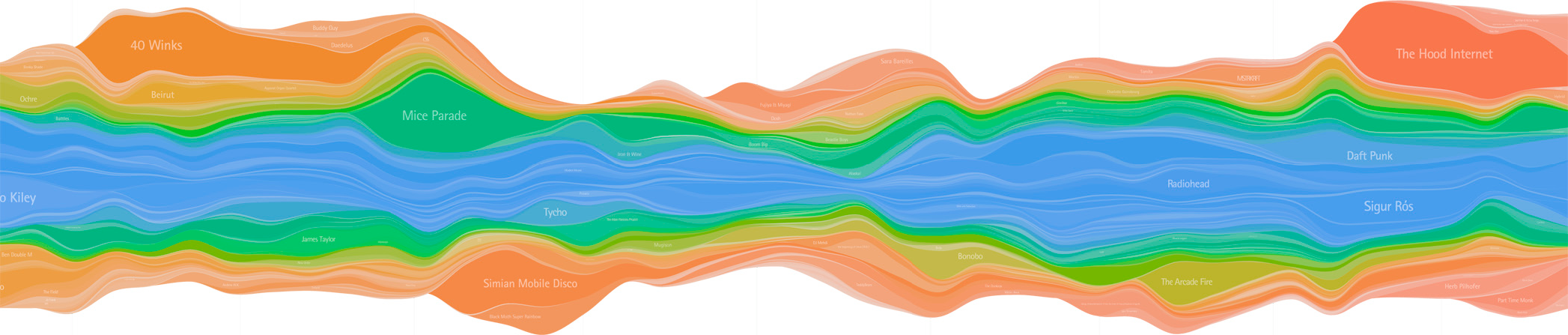 generalized stacked graph
emphasizing horizontal continuity
vs vertical items
data
1 categ key attrib (artist)
1 ordered key attrib (time)
1 quant value attrib (counts)
derived data
geometry: layers, where height encodes counts
1 quant attrib (layer ordering)
scalability
hundreds of time keys
dozens to hundreds of artist keys
more than stacked bars, since most layers don’t extend across whole chart
[Stacked Graphs Geometry & Aesthetics. Byron and Wattenberg. IEEE Trans. Visualization and Computer Graphics (Proc. InfoVis 2008) 14(6): 1245–1252, (2008).]
Choosing bar vs line charts
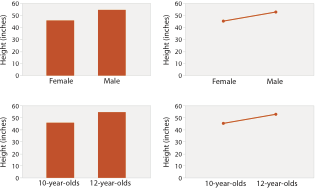 depends on type of key attrib
bar charts if categorical
line charts if ordered
do not use line charts for categorical key attribs
violates expressiveness principle
implication of trend so strong that it overrides semantics!
“The more male a person is, the taller he/she is”
after [Bars and Lines: A Study of Graphic Communication. Zacks and Tversky. Memory and Cognition 27:6 (1999), 1073–1079.]
[Speaker Notes: good: height increases with age, 12 year olds are taller than 10 year olds
bad: the more male a person is, the taller he or she is]
Idiom: heatmap
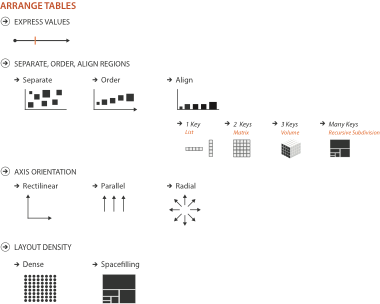 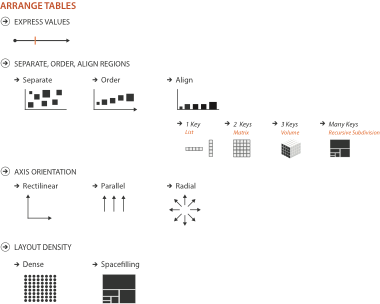 two keys, one value
data
2 categ attribs (gene, experimental condition)
1 quant attrib (expression levels)
marks: area
separate and align in 2D matrix
indexed by 2 categorical attributes
channels
color by quant attrib
(ordered diverging colormap)
task
find clusters, outliers
scalability
1M items, 100s of categ levels, ~10 quant attrib levels
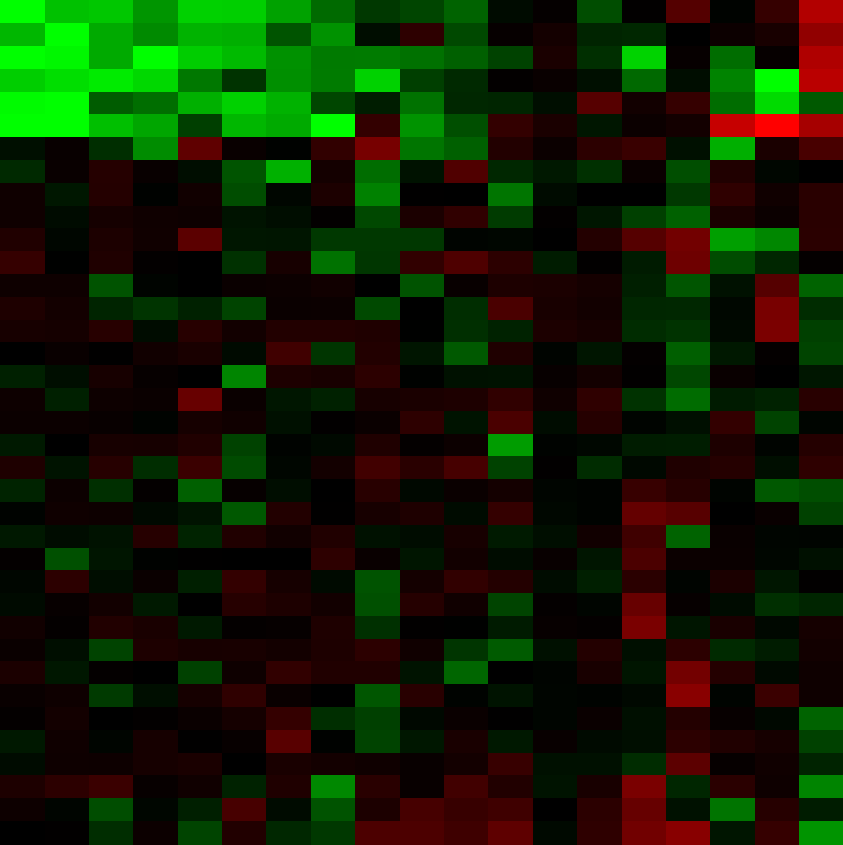 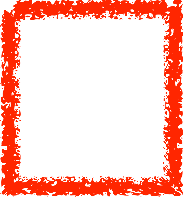 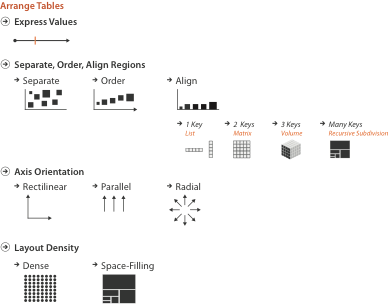 Idioms: scatterplot matrix, parallel coordinates
scatterplot matrix (SPLOM)
rectilinear axes, point mark
all possible pairs of axes
scalability
one dozen attribs
dozens to hundreds of items 
parallel coordinates
parallel axes, jagged line representing item
rectilinear axes, item as point
axis ordering is major challenge
scalability
dozens of attribs
hundreds of items
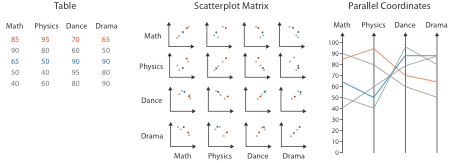 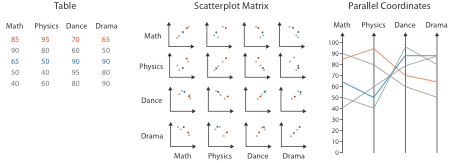 after [Visualization Course Figures. McGuffin, 2014. http://www.michaelmcguffin.com/courses/vis/]
Task: Correlation
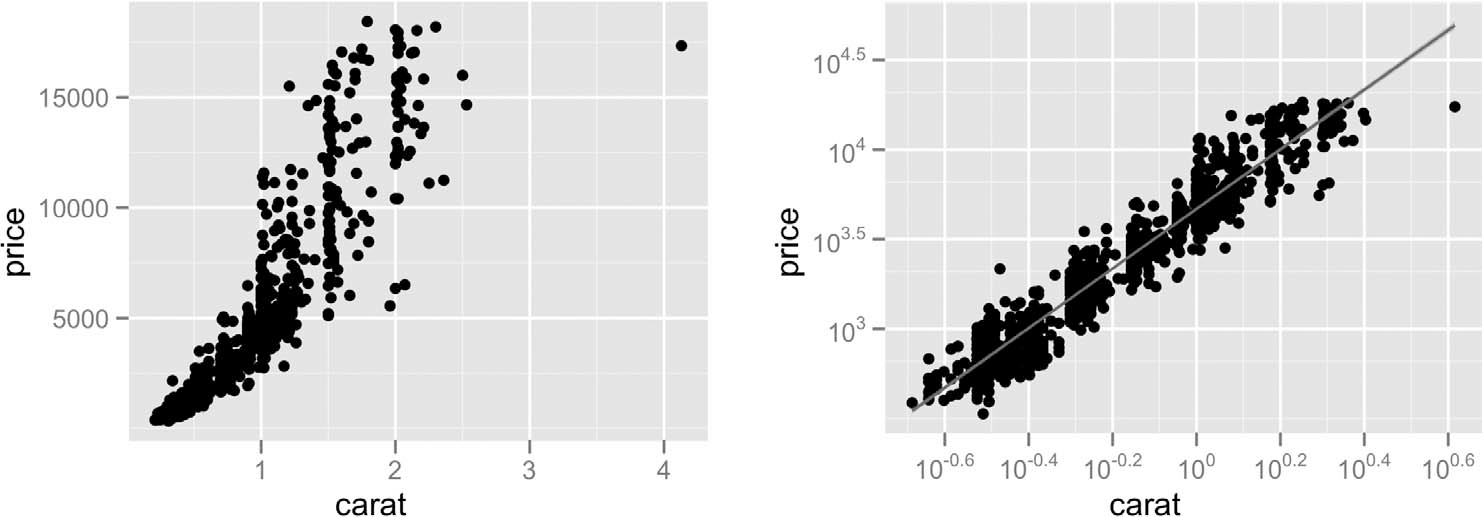 scatterplot matrix
positive correlation
diagonal low-to-high
negative correlation
diagonal high-to-low
uncorrelated
parallel coordinates
positive correlation
parallel line segments
negative correlation
all segments cross at halfway point
uncorrelated
scattered crossings
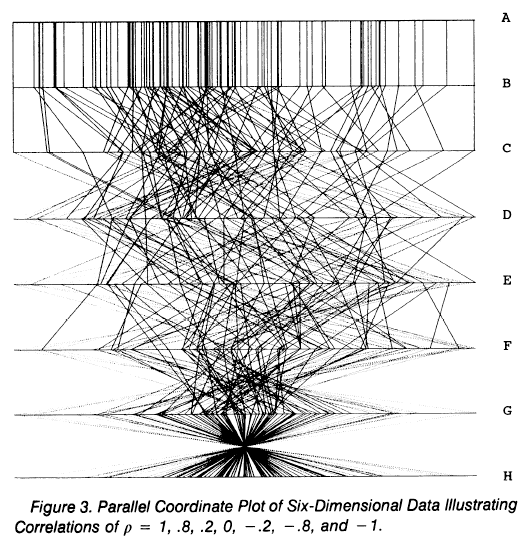 [A layered grammar of graphics. Wickham. Journ. Computational and Graphical Statistics 19:1 (2010), 3–28.]
[Hyperdimensional Data Analysis Using Parallel Coordinates. Wegman. Journ. American Statistical Association 85:411 (1990), 664–675.]
Idioms: radial bar chart, star plot
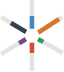 radial bar chart
radial axes meet at central ring, line mark
star plot
radial axes, meet at central point, line mark
bar chart
rectilinear axes, aligned vertically

accuracy
length unaligned with radial
less accurate than aligned with rectilinear
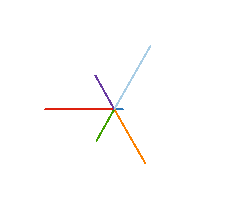 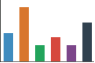 [Vismon: Facilitating Risk Assessment and Decision Making In Fisheries Management. Booshehrian, Möller, Peterman, and Munzner.  Technical Report TR 2011-04, Simon Fraser University, School of Computing Science, 2011.]
Idioms: pie chart, polar area chart
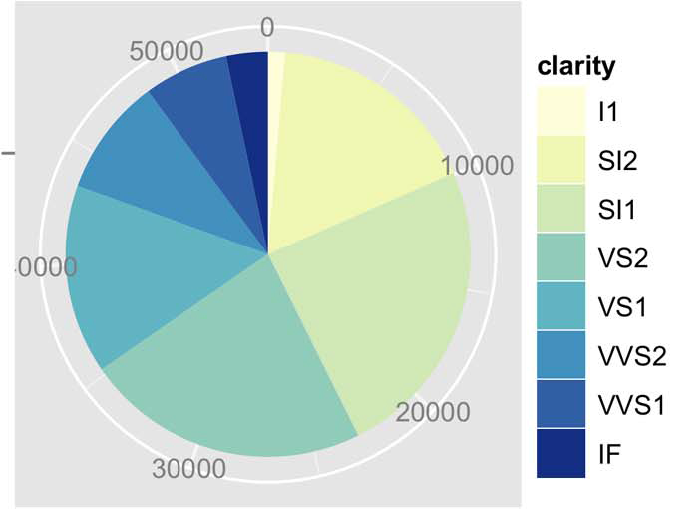 pie chart
area marks with angle channel
accuracy: angle/area less accurate than line length
arclength also less accurate than line length
polar area chart
area marks with length channel
more direct analog to bar charts

data
1 categ key attrib, 1 quant value attrib
task
part-to-whole judgements
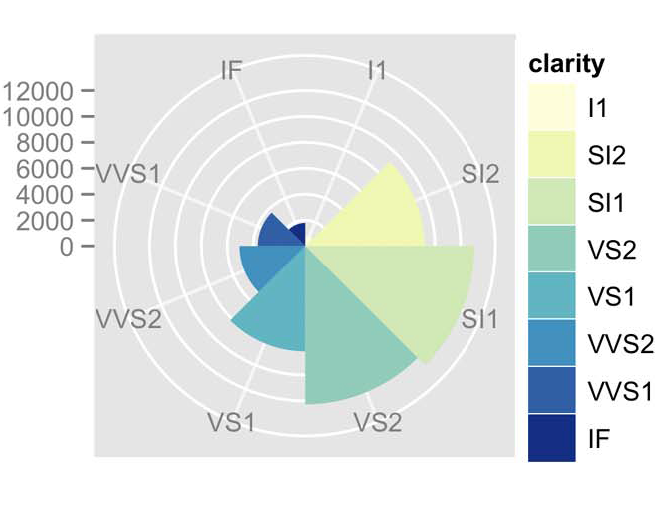 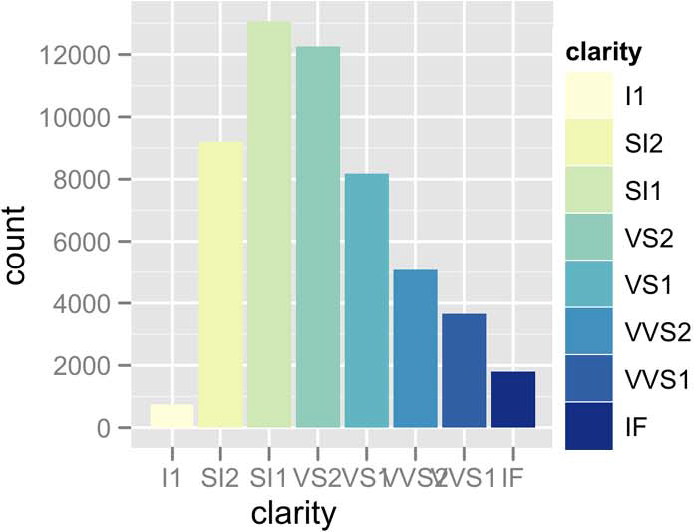 [A layered grammar of graphics. Wickham. Journ. Computational and Graphical Statistics 19:1 (2010), 3–28.]
Idioms: normalized stacked bar chart
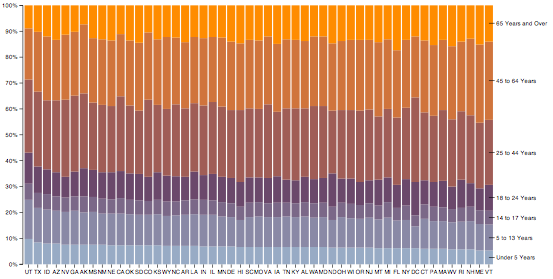 task
part-to-whole judgements

normalized stacked bar chart
stacked bar chart, normalized to full vert height
single stacked bar equivalent to full pie
high information density: requires narrow rectangle

pie chart
information density: requires large circle
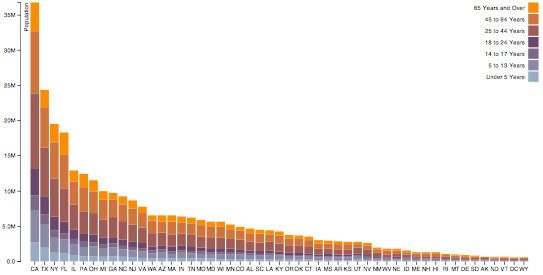 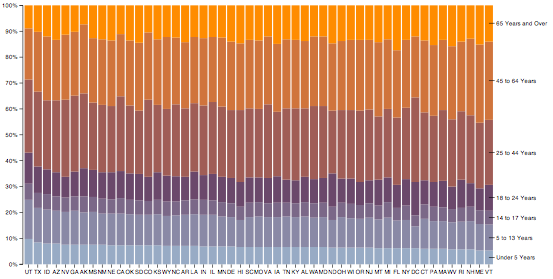 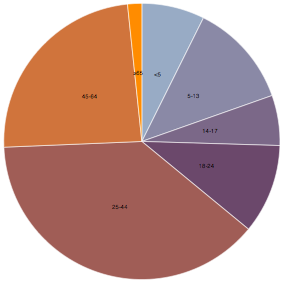 http://bl.ocks.org/mbostock/3887235,
http://bl.ocks.org/mbostock/3886208, 
http://bl.ocks.org/mbostock/3886394.
Idiom: glyphmaps
rectilinear good for linear vs nonlinear trends


radial good for cyclic patterns
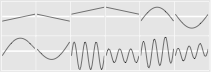 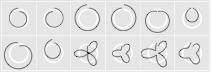 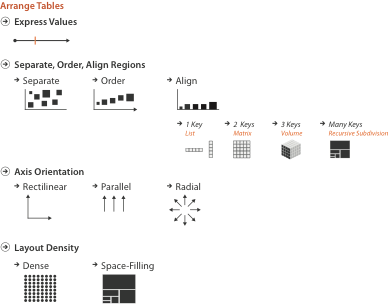 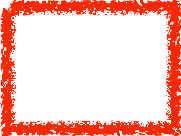 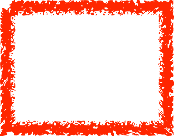 [Glyph-maps for Visually Exploring Temporal Patterns in Climate Data and Models. Wickham, Hofmann, Wickham, and Cook. Environmetrics 23:5 (2012), 382–393.]
Orientation limitations
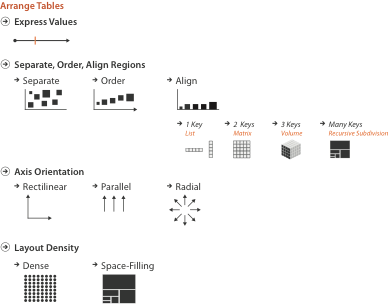 rectilinear: scalability wrt #axes
2 axes best
3 problematic
more in afternoon
4+ impossible
parallel: unfamiliarity, training time
radial: perceptual limits
angles lower precision than lengths
asymmetry between angle and length
can be exploited!
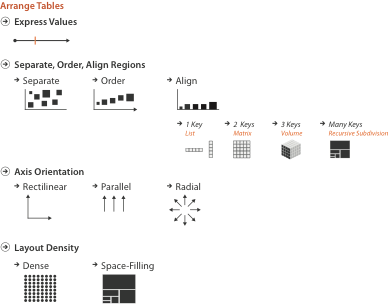 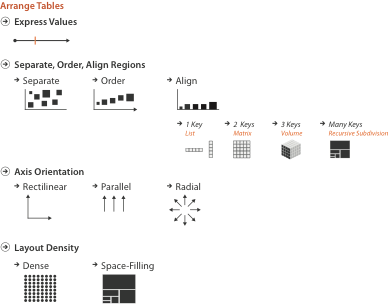 [Uncovering Strengths and Weaknesses of Radial Visualizations - an Empirical Approach. Diehl, Beck and Burch. IEEE TVCG (Proc. InfoVis) 16(6):935--942, 2010.]
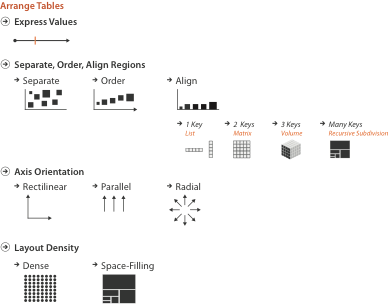 dense software overviews
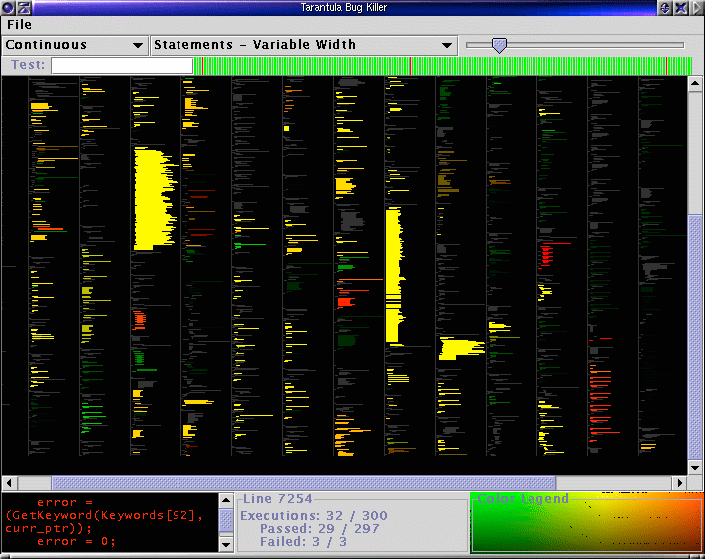 [Visualization of test information to assist fault localization. Jones, Harrold, Stasko. Proc. ICSE 2002, p 467-477.]
Further reading
Visualization Analysis and Design. Munzner.  AK Peters Visualization Series, CRC Press, 2014.
Chap 7: Arrange Tables
Visualizing Data. Cleveland. Hobart Press, 1993.
A Brief History of Data Visualization. Friendly. 2008.http://www.datavis.ca/milestones
Outline
Session 1 8:30-10:00amVisualization Analysis Framework
Introduction: Definitions
Analysis:  What, Why, How
Marks and Channels

Session 2 10:30am-12:00pmSpatial Layout
Arrange Tables
Arrange Spatial Data 
Arrange Networks and Trees



Session 3 1:00-2:30pmColor & Interaction
Map Color
Manipulate: Change, Select, Navigate
Facet: Juxtapose, Partition, Superimpose

Session 4 3:00-4:30pmGuidelines and Examples
Reduce: Filter, Aggregate
Rules of Thumb
Q&A
http://www.cs.ubc.ca/~tmm/talks.html#vad16act
@tamaramunzner
Arrange spatial data
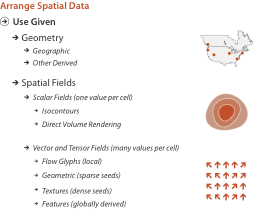 Idiom: choropleth map
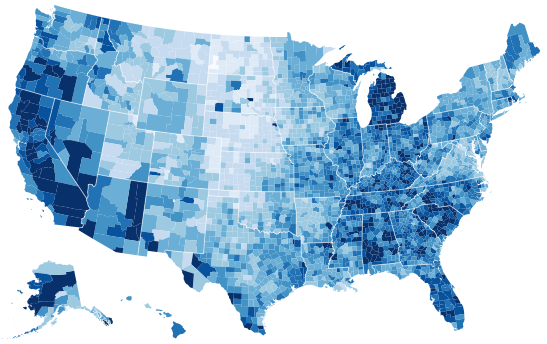 use given spatial data
when central task is understanding spatial relationships
data
geographic geometry
table with 1 quant attribute per region
encoding
use given geometry for area mark boundaries
sequential segmented colormap [more later]
http://bl.ocks.org/mbostock/4060606
Beware: Population maps trickiness!
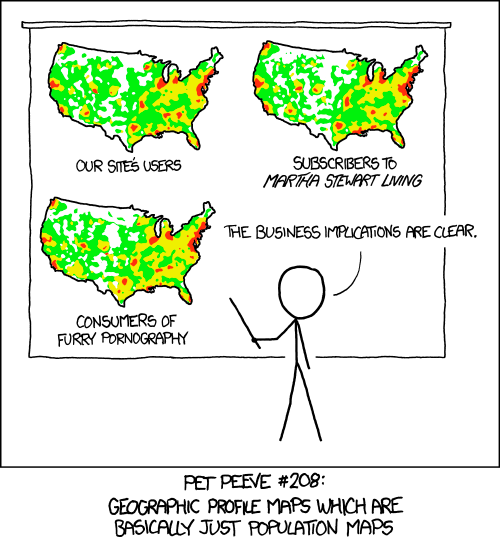 [ https://xkcd.com/1138 ]
Idiom: topographic map
data
geographic geometry
scalar spatial field
1 quant attribute per grid cell
derived data
isoline geometry
isocontours computed for specific levels of scalar values
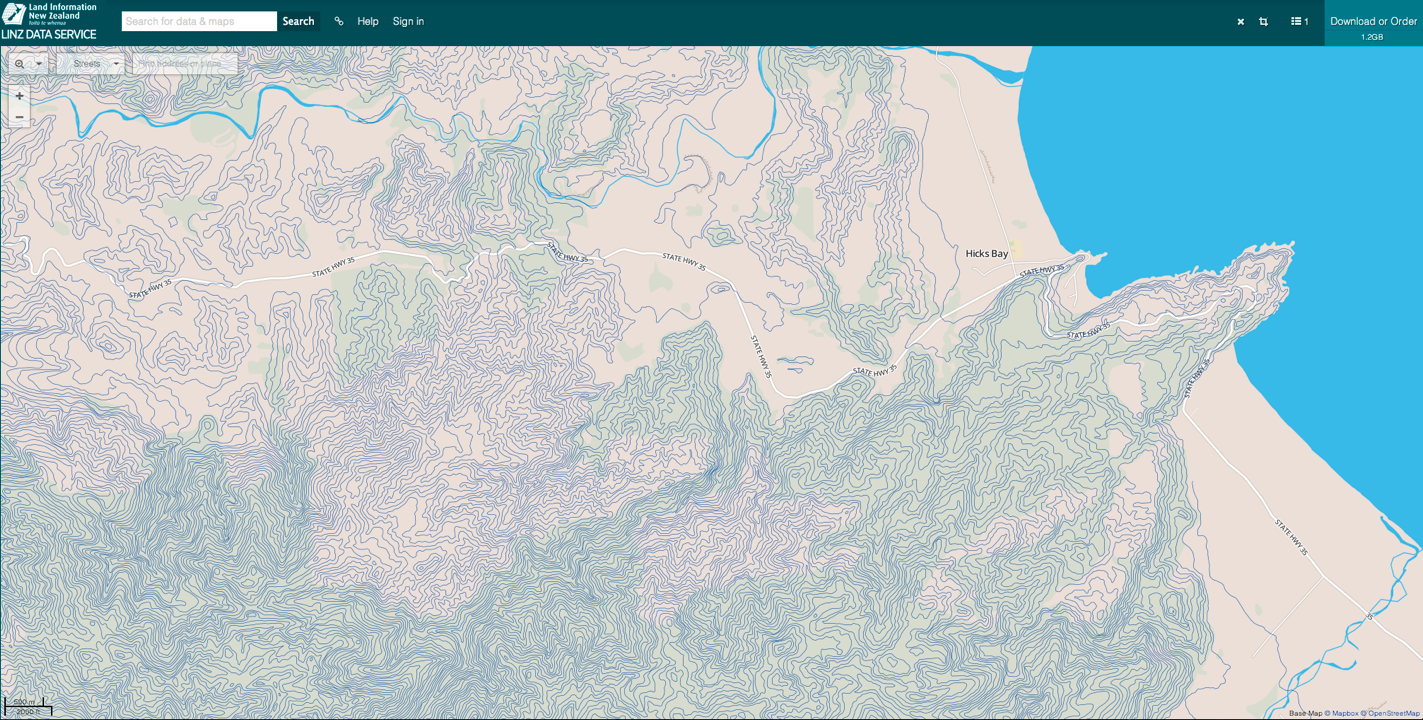 Land Information New Zealand Data Service
Idioms: isosurfaces, direct volume rendering
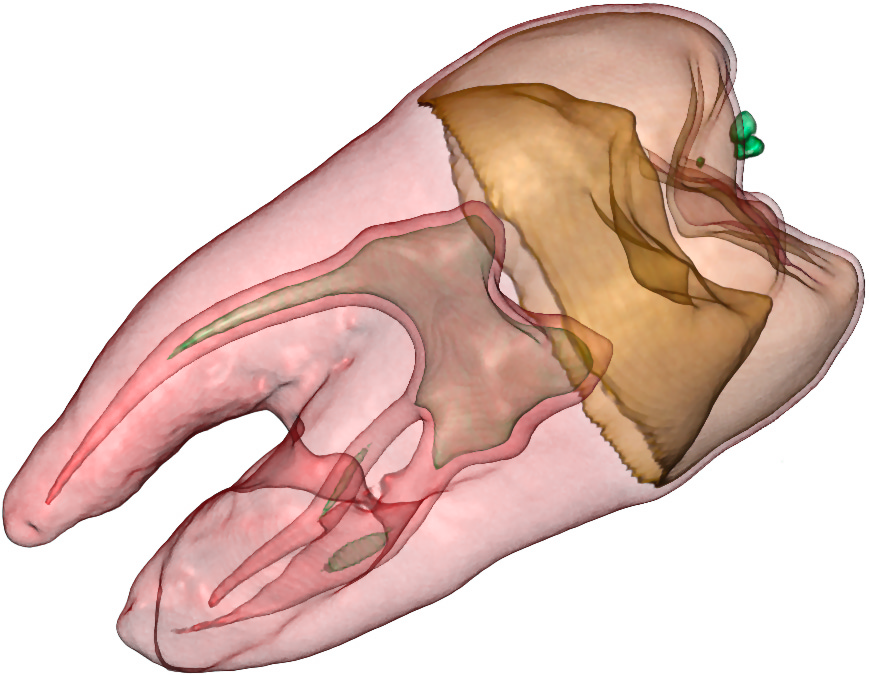 data
scalar spatial field
1 quant attribute per grid cell
task
shape understanding, spatial relationships
isosurface
derived data: isocontours computed for specific levels of scalar values
direct volume rendering
transfer function maps scalar values to color, opacity
no derived geometry
[Interactive Volume Rendering Techniques. Kniss. Master’s thesis, University of Utah Computer Science, 2002.]
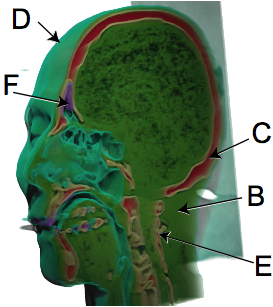 [Multidimensional Transfer Functions for Volume Rendering. Kniss, Kindlmann, and Hansen.  In The Visualization Handbook, edited by Charles Hansen and Christopher Johnson, pp. 189–210. Elsevier, 2005.]
Vector and tensor fields
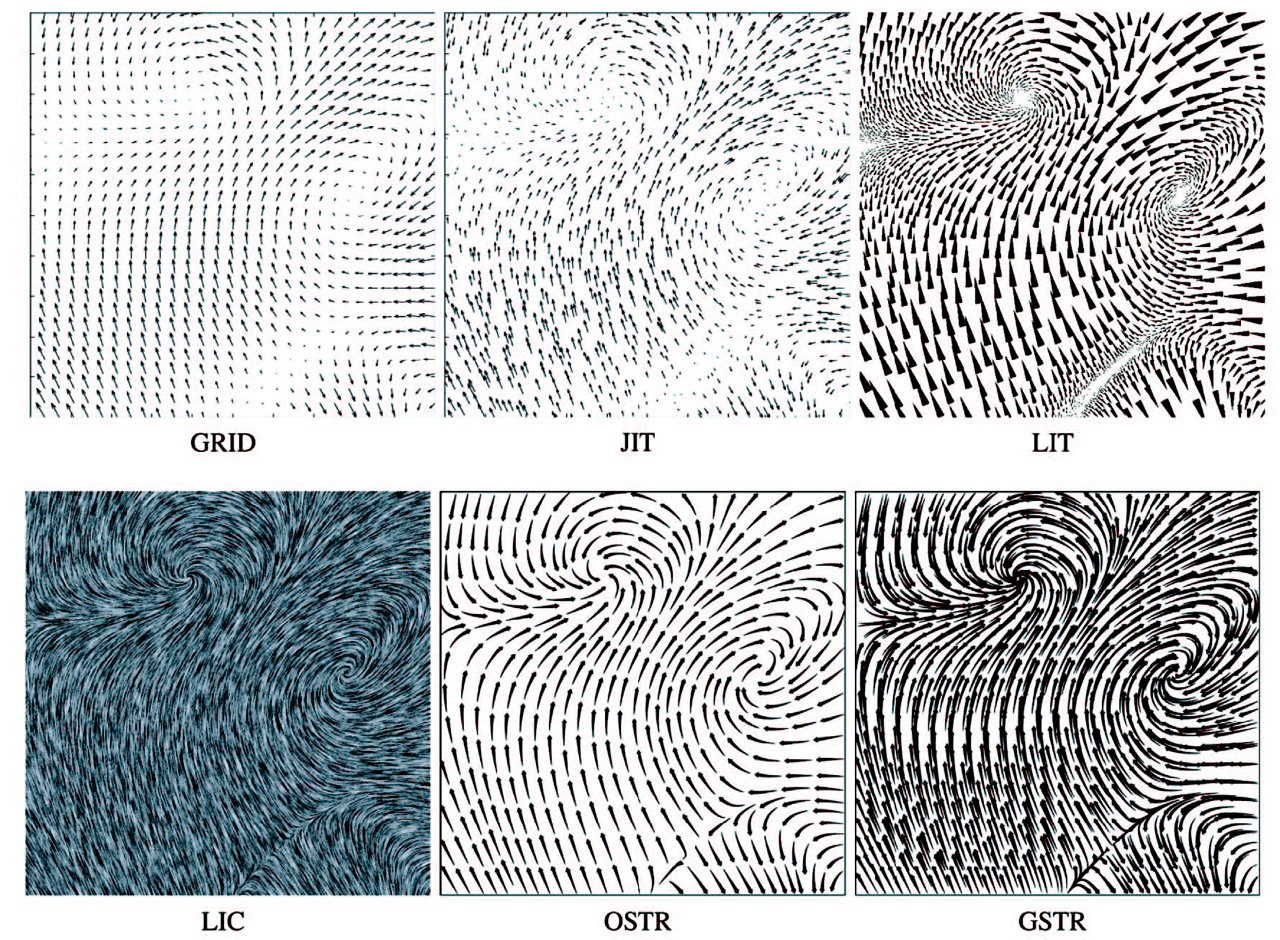 data
many attribs per cell
idiom families
flow glyphs
purely local
geometric flow
derived data from tracing particle trajectories
sparse set of seed points
texture flow
derived data, dense seeds
feature flow
global computation to detect features
encoded with one of methods above
[Comparing 2D vector field visualization methods: A user study. Laidlaw et al. IEEE Trans. Visualization and Computer Graphics (TVCG) 11:1 (2005), 59–70.]
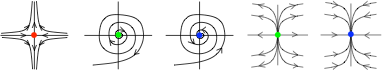 [Topology tracking for the visualization of time-dependent two-dimensional flows. Tricoche, Wischgoll, Scheuermann, and Hagen. Computers & Graphics 26:2 (2002), 249–257.]
[Speaker Notes: three local glyph idioms, one dense texture idiom, and two geometric idioms using streamlines.
 a) GRID: arrow glyphs on a regular grid. b) JIT: arrow glyphs on a jittered grid. c) LIT: triangular wedge glyphs inspired by oil painting strokes. d) LIC: dense texture-based idiom. e) OSTR: curved arrow glyphs with image-guided streamline seeding. f) GSTR: curved arrow glyphs with regular grid streamline seeding. From [Laidlaw et al. 05], Fig- ure 1.]
Vector fields
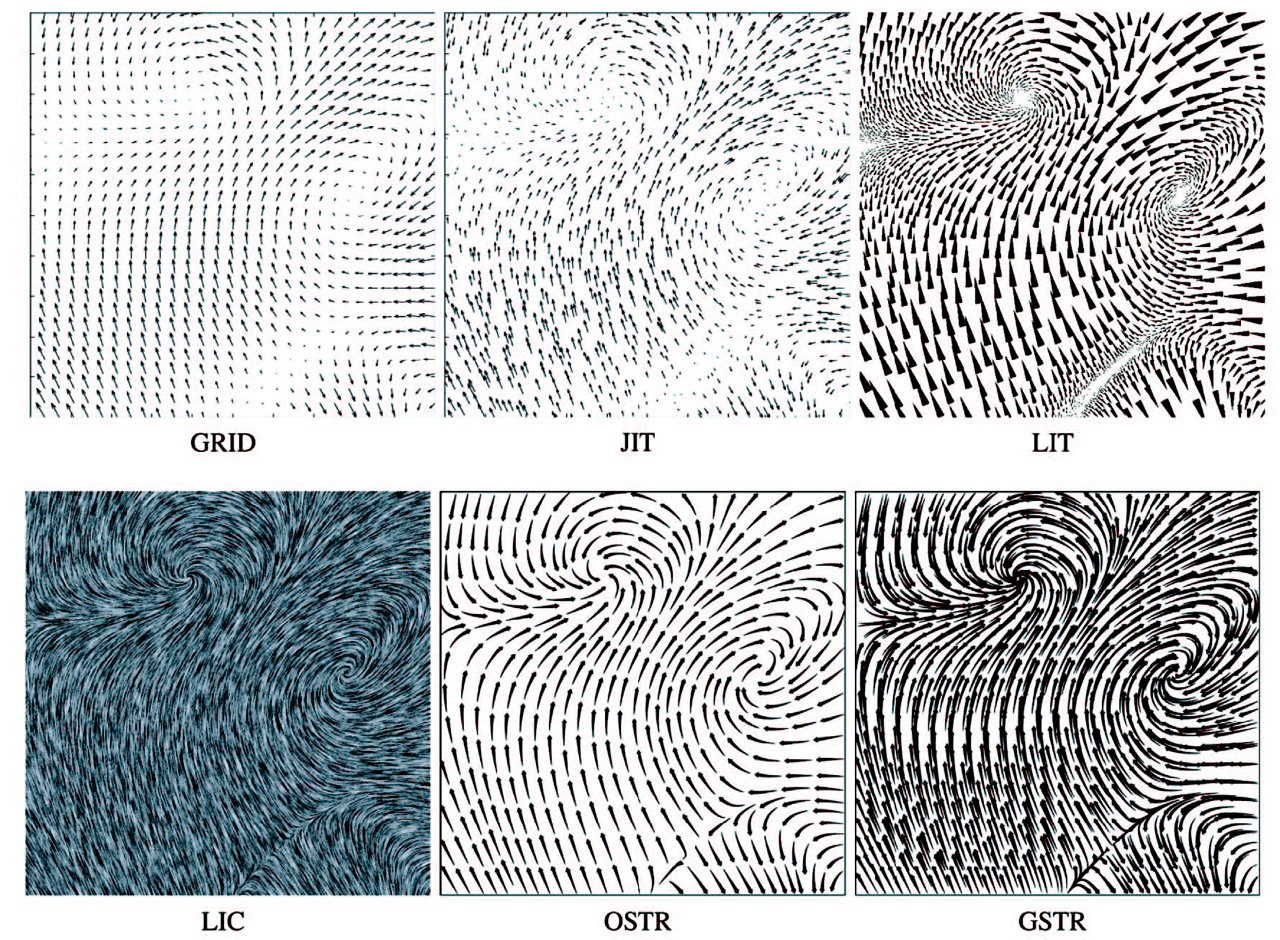 empirical study tasks
finding critical points, identifying their types
identifying what type of critical point is at a specific location
predicting where a particle starting at a specified point will end up (advection)
[Comparing 2D vector field visualization methods: A user study. Laidlaw et al. IEEE Trans. Visualization and Computer Graphics (TVCG) 11:1 (2005), 59–70.]
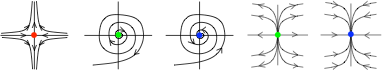 [Topology tracking for the visualization of time-dependent two-dimensional flows. Tricoche, Wischgoll, Scheuermann, and Hagen. Computers & Graphics 26:2 (2002), 249–257.]
[Speaker Notes: three local glyph idioms, one dense texture idiom, and two geometric idioms using streamlines.
 a) GRID: arrow glyphs on a regular grid. b) JIT: arrow glyphs on a jittered grid. c) LIT: triangular wedge glyphs inspired by oil painting strokes. d) LIC: dense texture-based idiom. e) OSTR: curved arrow glyphs with image-guided streamline seeding. f) GSTR: curved arrow glyphs with regular grid streamline seeding. From [Laidlaw et al. 05], Fig- ure 1.]
Idiom: similarity-clustered streamlines
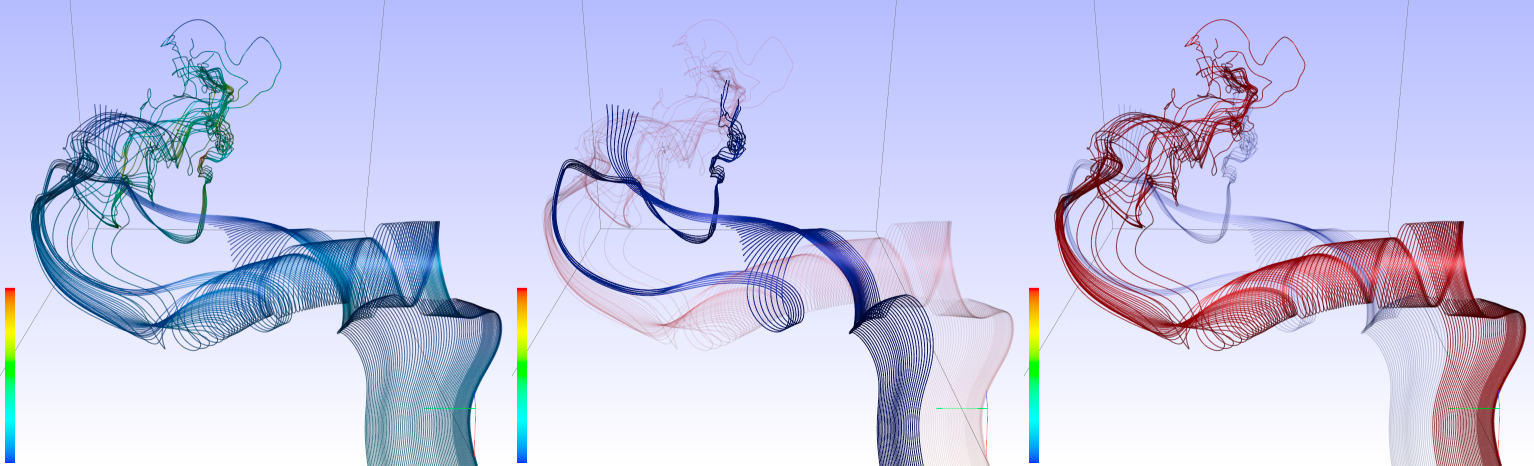 data
3D vector field
derived data (from field)
streamlines: trajectory particle will follow
derived data (per streamline)
curvature, torsion, tortuosity
signature: complex weighted combination
compute cluster hierarchy across all signatures
encode: color and opacity by cluster
tasks
find features, query shape
scalability
millions of samples, hundreds of streamlines
[Similarity Measures for Enhancing Interactive Streamline Seeding. McLoughlin,. Jones, Laramee, Malki, Masters, and. Hansen. IEEE Trans. Visualization and Computer Graphics 19:8 (2013), 1342–1353.]
[Speaker Notes: curvature, namely the curve’s deviation from a straight line; torsion, namely how much the curve bends, out of its plane; and tortuosity, namely how twisted the curve is.]
Further reading
Visualization Analysis and Design. Munzner.  AK Peters Visualization Series, CRC Press, 2014.
Chap 8: Arrange Spatial Data
How Maps Work: Representation, Visualization, and Design. MacEachren. Guilford Press, 1995.
Overview of visualization. Schroeder and. Martin. In The Visualization Handbook, edited by Charles Hansen and Christopher Johnson, pp. 3–39. Elsevier, 2005.
Real-Time Volume Graphics. Engel, Hadwiger, Kniss, Reza-Salama, and Weiskopf.  AK Peters, 2006. 
Overview of flow visualization. Weiskopf and Erlebacher. In The Visualization Handbook, edited by Charles Hansen and Christopher Johnson, pp. 261–278. Elsevier, 2005.
Outline
Session 1 8:30-10:00amVisualization Analysis Framework
Introduction: Definitions
Analysis:  What, Why, How
Marks and Channels

Session 2 10:30am-12:00pmSpatial Layout
Arrange Tables
Arrange Spatial Data 
Arrange Networks and Trees



Session 3 1:00-2:30pmColor & Interaction
Map Color
Manipulate: Change, Select, Navigate
Facet: Juxtapose, Partition, Superimpose

Session 4 3:00-4:30pmGuidelines and Examples
Reduce: Filter, Aggregate
Rules of Thumb
Q&A
http://www.cs.ubc.ca/~tmm/talks.html#vad16act
@tamaramunzner
Arrange networks and trees
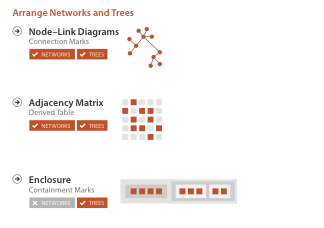 Idiom: force-directed placement
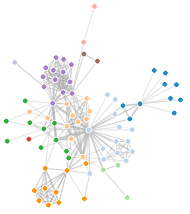 visual encoding
link connection marks, node point marks
considerations
spatial position: no meaning directly encoded
left free to minimize crossings
proximity semantics?
sometimes meaningful
sometimes arbitrary, artifact of layout algorithm
tension with length
long edges more visually salient than short
tasks
explore topology; locate paths, clusters
scalability
node/edge density E < 4N
http://mbostock.github.com/d3/ex/force.html
Idiom: sfdp (multi-level force-directed placement)
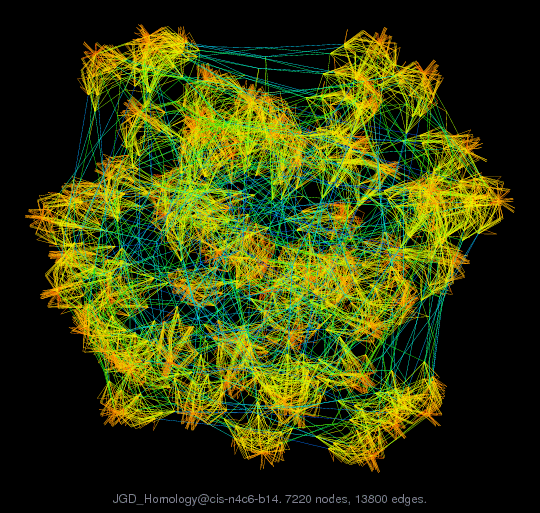 data
original: network
derived: cluster hierarchy atop it
considerations
better algorithm for same encoding technique
same: fundamental use of space
hierarchy used for algorithm speed/quality but not shown explicitly
(more on algorithm vs encoding in afternoon)
scalability
nodes, edges: 1K-10K
hairball problem eventually hits
[Efficient and high quality force-directed graph drawing. Hu. The Mathematica Journal 10:37–71, 2005.]
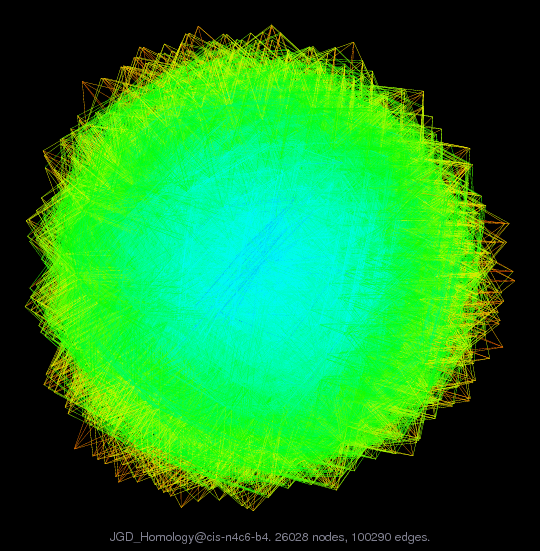 http://www.research.att.com/yifanhu/GALLERY/GRAPHS/index1.html
[Speaker Notes: hairball: 26K nodes, 100K edges]
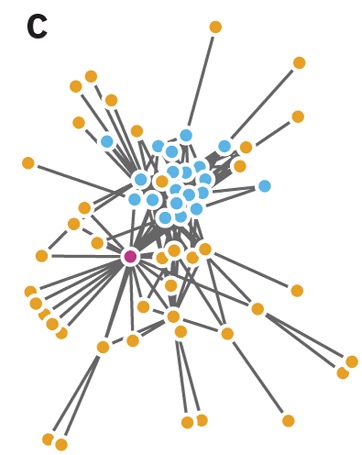 Idiom: adjacency matrix view
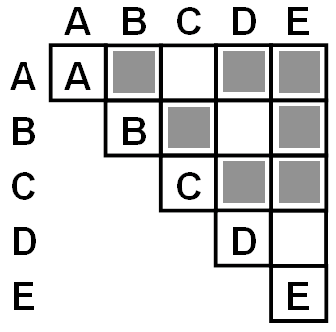 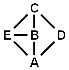 data: network
transform into same data/encoding as heatmap
derived data: table from network
1 quant attrib
weighted edge between nodes 
2 categ attribs: node list x 2
visual encoding
cell shows presence/absence of edge
scalability
1K nodes, 1M edges
[NodeTrix: a Hybrid Visualization of Social Networks. Henry, Fekete, and McGuffin. IEEE TVCG (Proc. InfoVis) 13(6):1302-1309, 2007.]
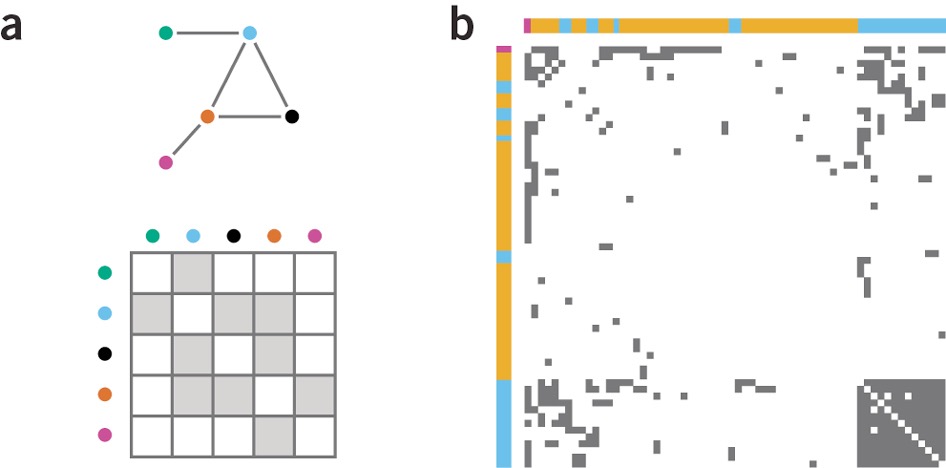 [Points of view: Networks. Gehlenborg and Wong. Nature Methods 9:115.]
Connection vs. adjacency comparison
adjacency matrix strengths
predictability, scalability, supports reordering
some topology tasks trainable
node-link diagram strengths
topology understanding, path tracing
intuitive, no training needed
empirical study
node-link best for small networks
matrix best for large networks
if tasks don’t involve topological structure!
http://www.michaelmcguffin.com/courses/vis/patternsInAdjacencyMatrix.png
[On the readability of graphs using node-link and matrix-based representations: a controlled experiment and statistical analysis. Ghoniem, Fekete, and Castagliola. Information Visualization 4:2 (2005), 114–135.]
Idiom: radial node-link tree
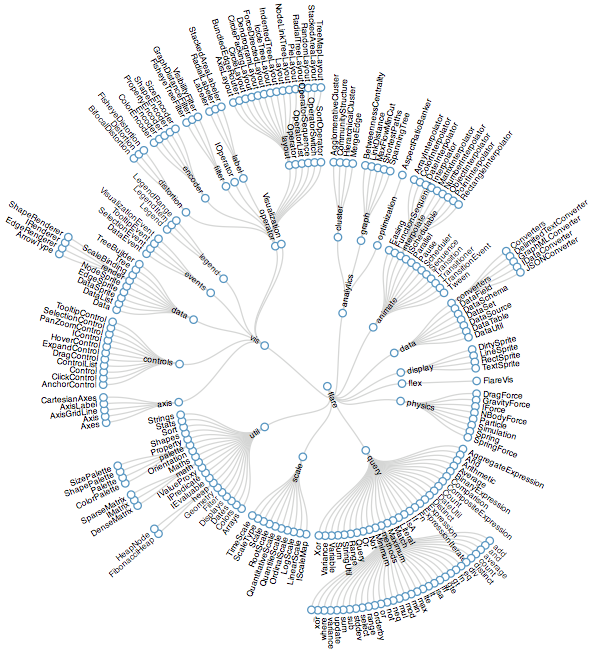 data
tree
encoding
link connection marks
point node marks
radial axis orientation
angular proximity: siblings
distance from center: depth in tree 
tasks
understanding topology,  following paths
scalability
1K - 10K nodes
http://mbostock.github.com/d3/ex/tree.html
Idiom: treemap
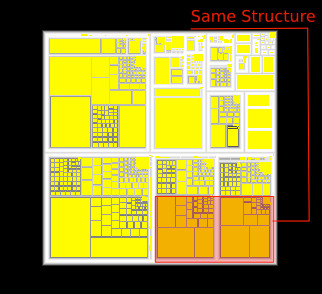 data
tree
1 quant attrib at leaf nodes
encoding
area containment marks for hierarchical structure
rectilinear orientation
size encodes quant attrib
tasks
query attribute at leaf nodes
scalability
1M leaf nodes
http://tulip.labri.fr/Documentation/3_7/userHandbook/html/ch06.html
Link marks: Connection and containment
marks as links (vs. nodes)
common case in network drawing
1D case: connection
ex: all node-link diagrams
emphasizes topology, path tracing
networks and trees
2D case: containment
ex: all treemap variants
emphasizes attribute values at leaves (size coding)
only trees
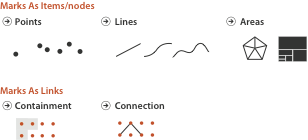 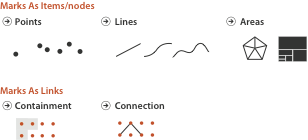 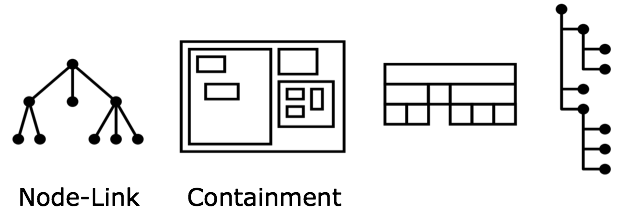 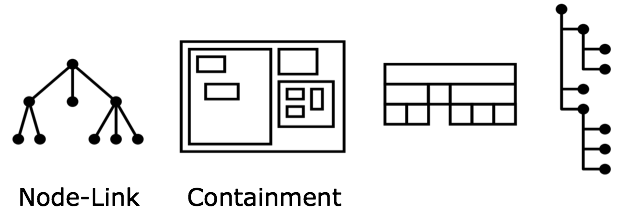 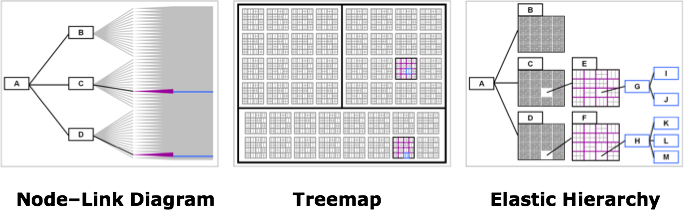 [Elastic Hierarchies: Combining Treemaps and Node-Link Diagrams. Dong, McGuffin, and Chignell. Proc. InfoVis 2005, p. 57-64.]
[Speaker Notes: many techniques using each method]
Tree drawing idioms comparison
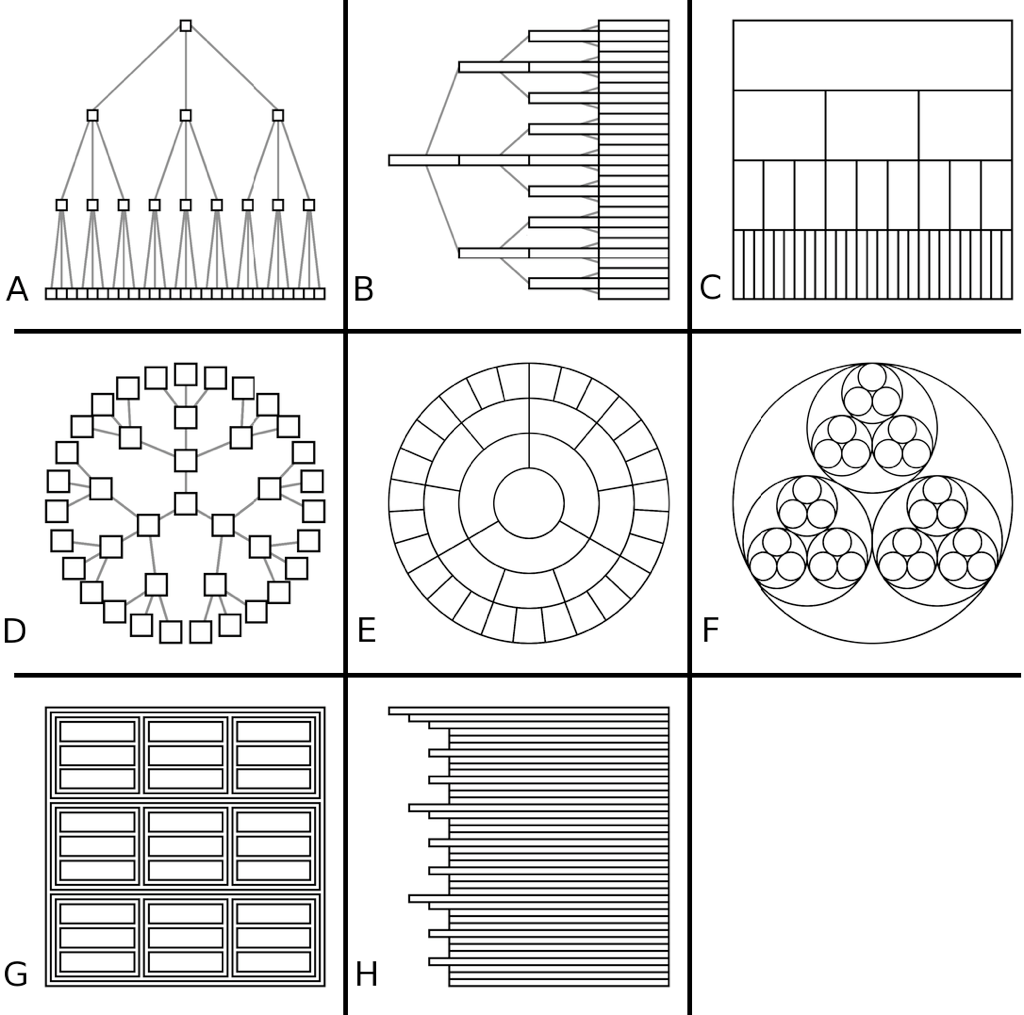 data shown
link relationships 
tree depth
sibling order
design choices
connection vs containment link marks
rectilinear vs radial layout
spatial position channels
considerations
redundant? arbitrary?
information density?
avoid wasting space
[Quantifying the Space-Efficiency of 2D Graphical Representations of Trees. McGuffin and Robert. Information Visualization 9:2 (2010), 115–140.]
Further reading
Visualization Analysis and Design. Munzner.  AK Peters Visualization Series, CRC Press, 2014.
Chap 9: Arrange Networks and Trees
Visual Analysis of Large Graphs: State-of-the-Art and Future Research Challenges. von Landesberger et al. Computer Graphics Forum 30:6 (2011), 1719–1749.
Simple Algorithms for Network Visualization: A Tutorial. McGuffin. Tsinghua Science and Technology (Special Issue on Visualization and Computer Graphics) 17:4 (2012), 383–398.
Drawing on Physical Analogies. Brandes. In Drawing Graphs: Methods and Models, LNCS Tutorial, 2025, edited by M. Kaufmann and D. Wagner, LNCS Tutorial, 2025, pp. 71–86. Springer-Verlag, 2001.
http://www.treevis.net Treevis.net: A Tree Visualization Reference. Schulz. IEEE Computer Graphics and Applications 31:6 (2011), 11–15.
Perceptual Guidelines for Creating Rectangular Treemaps. Kong, Heer, and Agrawala.  IEEE Trans. Visualization and Computer Graphics (Proc. InfoVis) 16:6 (2010), 990–998.
Outline
Session 1 8:30-10:00amVisualization Analysis Framework
Introduction: Definitions
Analysis:  What, Why, How
Marks and Channels

Session 2 10:30am-12:00pmSpatial Layout
Arrange Tables
Arrange Spatial Data 
Arrange Networks and Trees



Session 3 1:00-2:30pmColor & Interaction
Map Color
Manipulate: Change, Select, Navigate
Facet: Juxtapose, Partition, Superimpose

Session 4 3:00-4:30pmGuidelines and Examples
Reduce: Filter, Aggregate
Rules of Thumb
Q&A
http://www.cs.ubc.ca/~tmm/talks.html#vad16act
@tamaramunzner
Idiom design choices: Encode
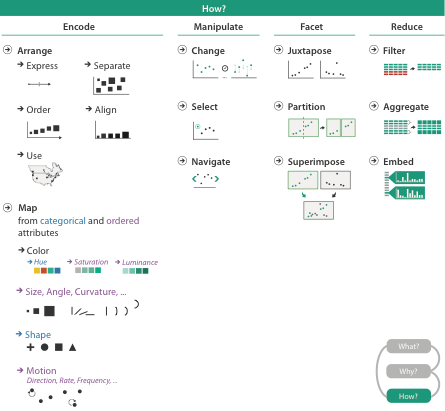 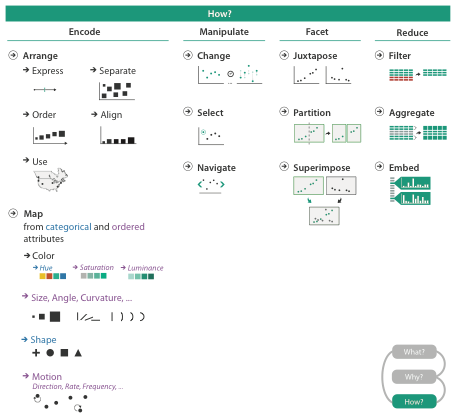 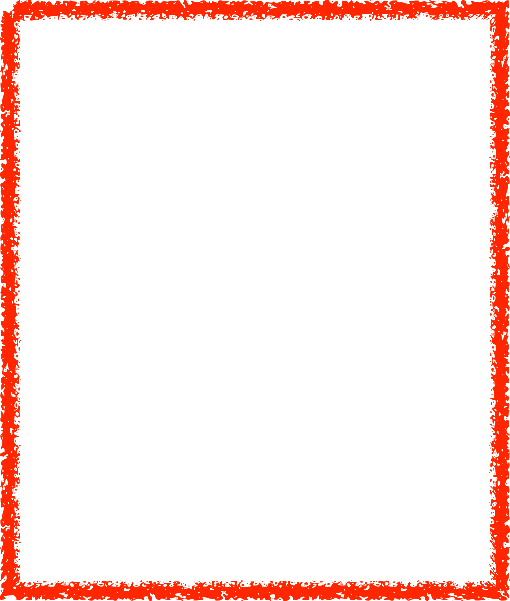 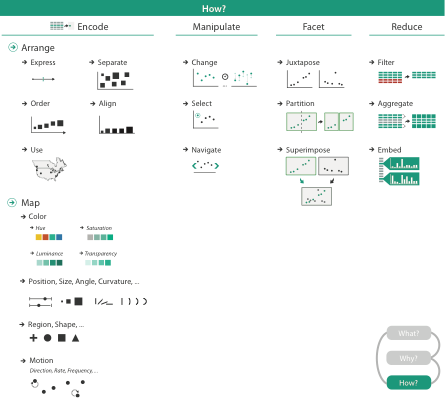 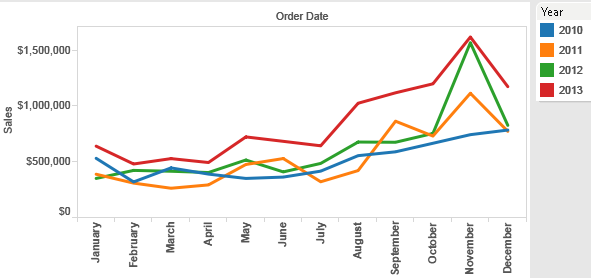 Categorical vs ordered color
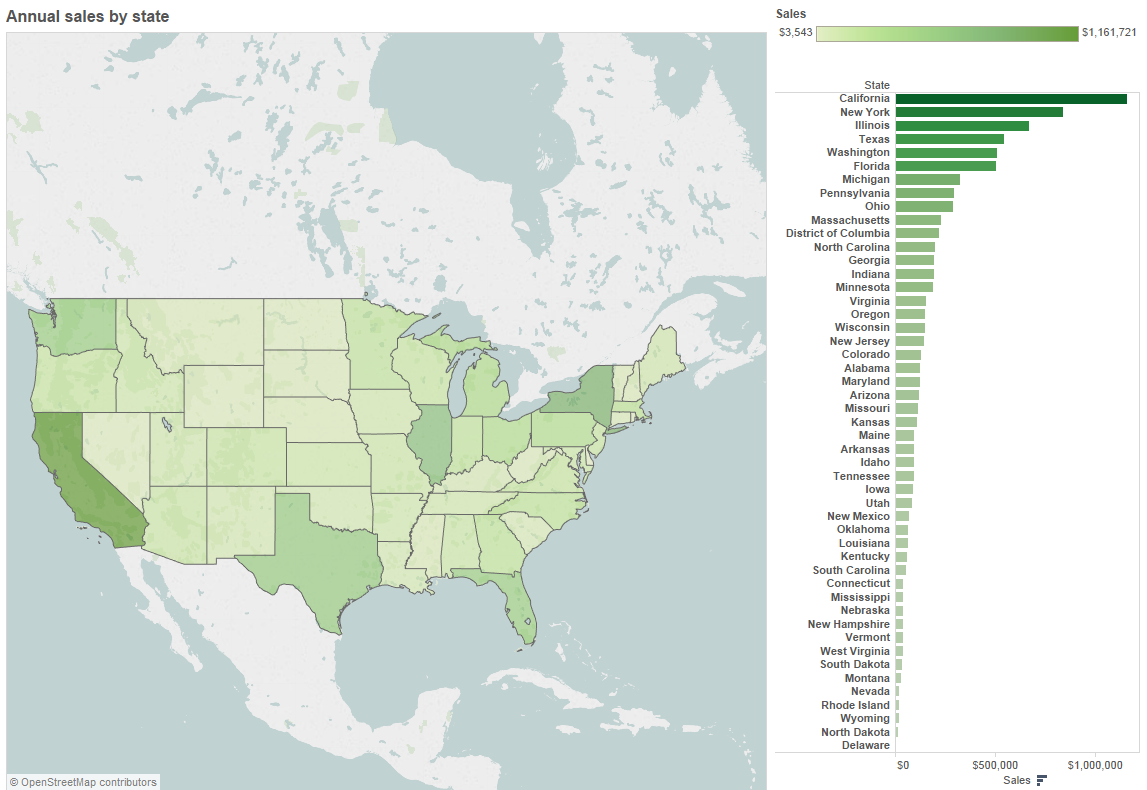 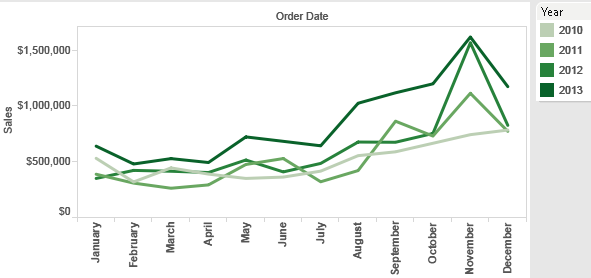 [Seriously Colorful:  Advanced Color Principles & Practices. Stone.Tableau Customer Conference 2014.]
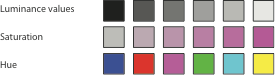 Color: Luminance, saturation, hue
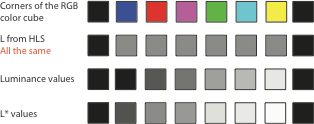 3 channels
identity for categorical
hue
magnitude for ordered
luminance
saturation
RGB: poor for encoding
HSL: better, but beware
lightness ≠ luminance
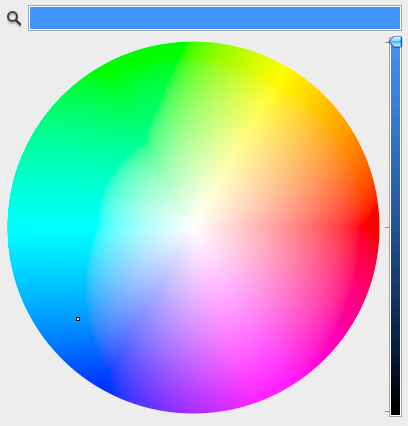 Spectral sensitivity
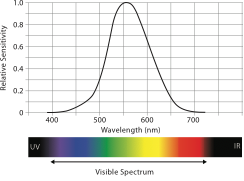 Lightness information
Color information
Opponent color and color deficiency
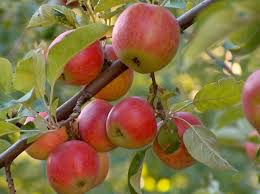 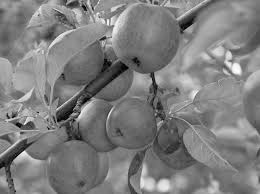 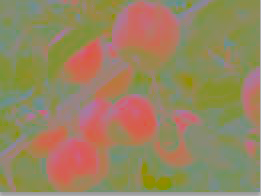 perceptual processing before optic nerve
one achromatic luminance channel L
edge detection through luminance contrast
two chroma channels, R-G and Y-B axis
“color blind” if one axis has degraded acuity
8% of men are red/green color deficient
blue/yellow is rare
[Seriously Colorful:  Advanced Color Principles & Practices. Stone.Tableau Customer Conference 2014.]
Designing for color deficiency: Check with simulator
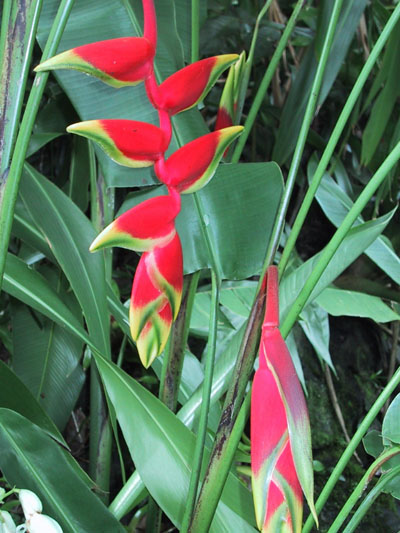 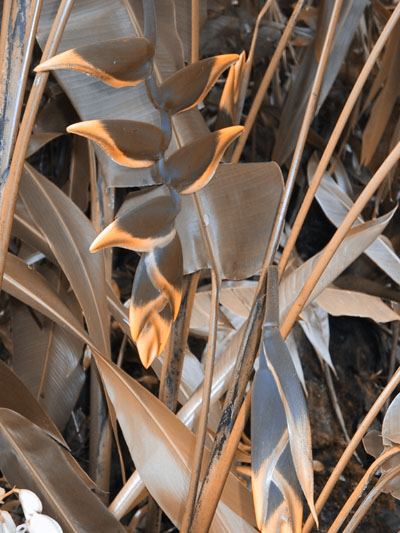 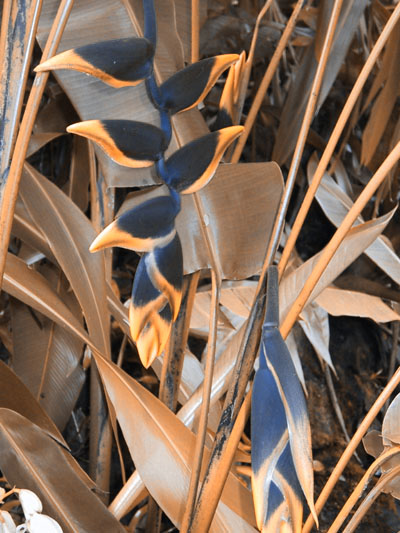 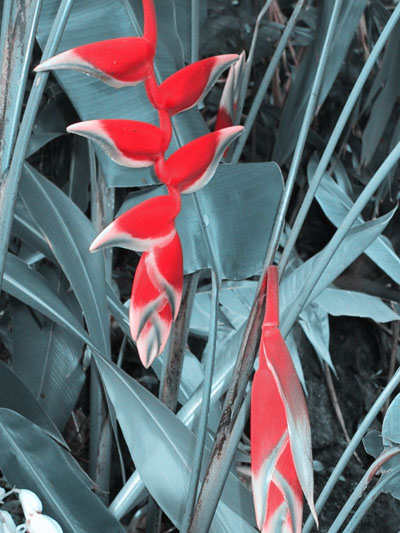 Deuteranope
Protanope
Tritanope
Normal vision
http://rehue.net
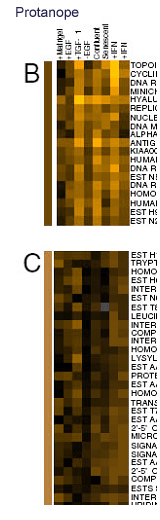 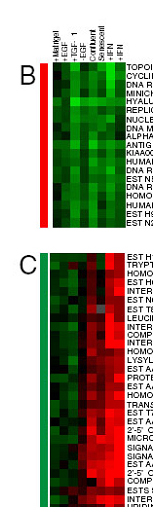 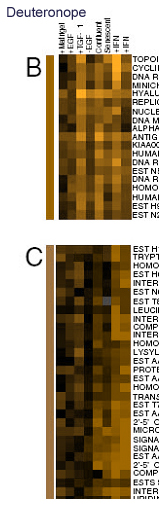 [Seriously Colorful:  Advanced Color Principles & Practices. Stone.Tableau Customer Conference 2014.]
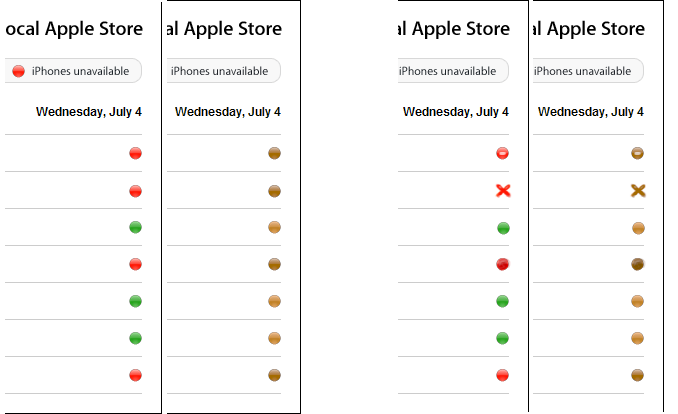 Designing for color deficiency: Avoid encoding by hue alone
redundantly encode
vary luminance
change shape
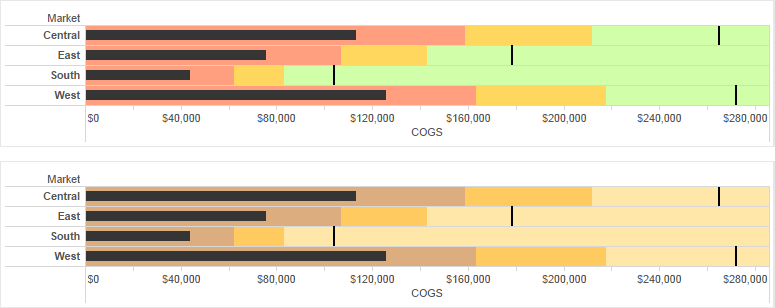 Change the shape
Vary luminance
Deuteranope simulation
[Seriously Colorful:  Advanced Color Principles & Practices. Stone.Tableau Customer Conference 2014.]
[Speaker Notes: Focus and annotate]
Color deficiency: Reduces color to 2 dimensions
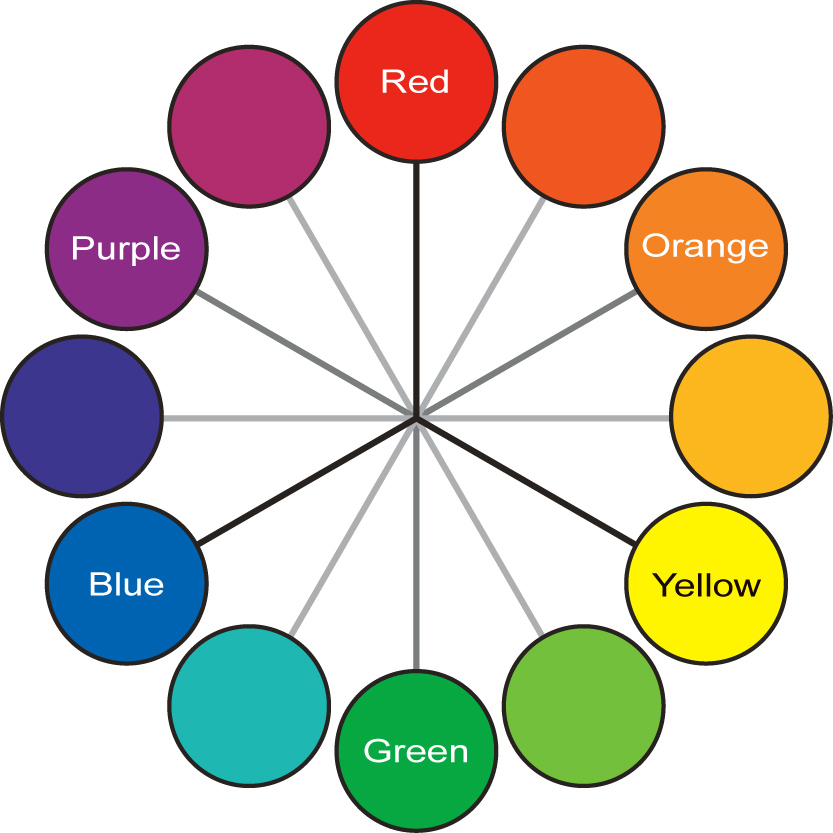 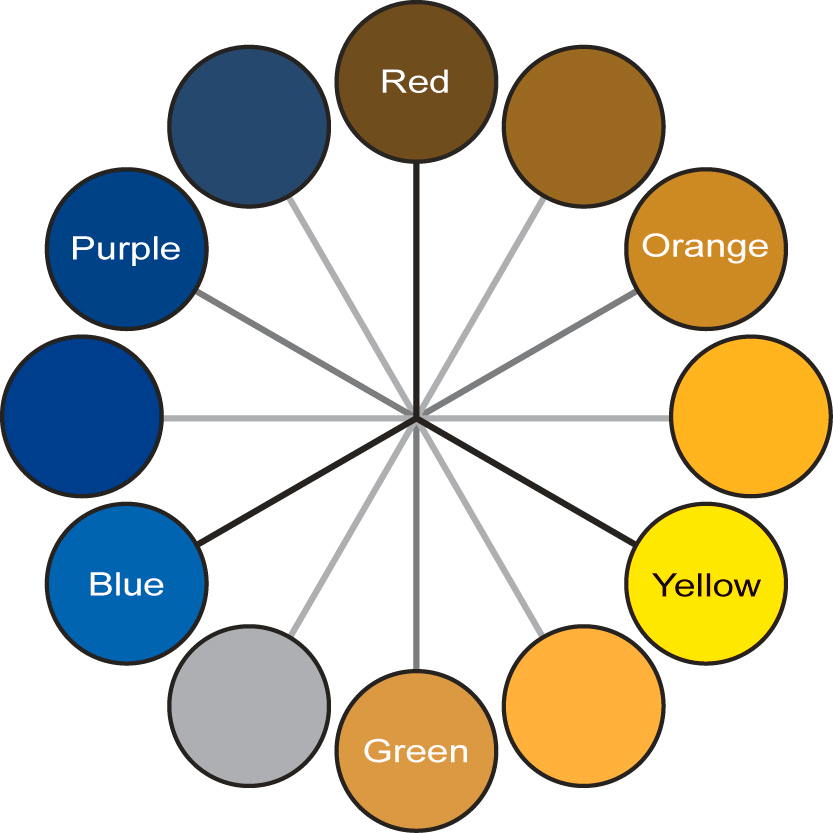 Normal
Protanope
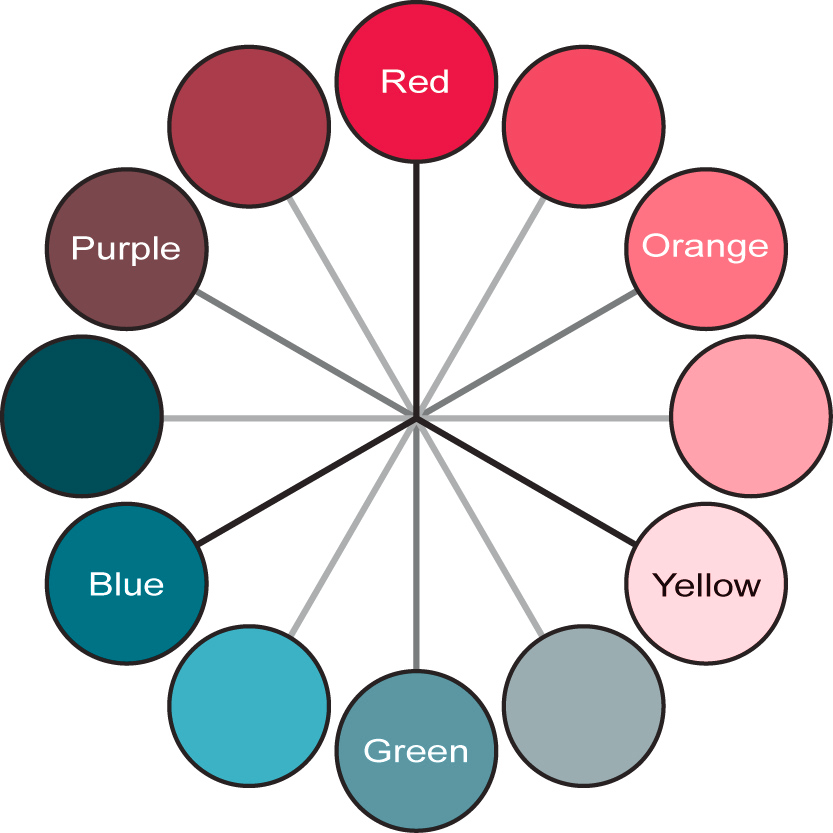 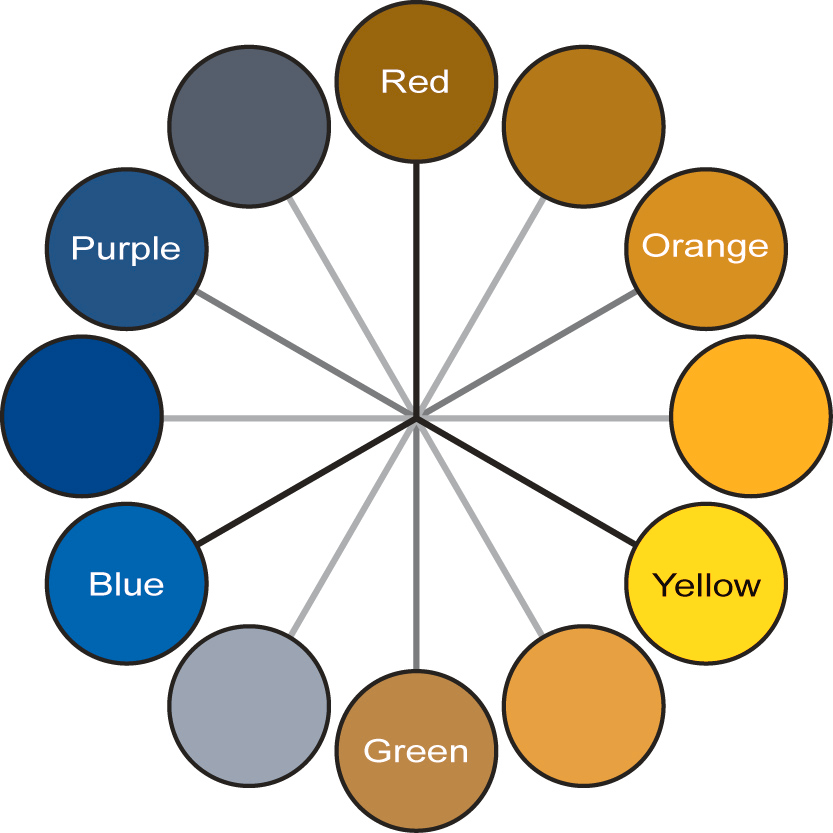 Deuteranope
Tritanope
[Seriously Colorful:  Advanced Color Principles & Practices. Stone.Tableau Customer Conference 2014.]
[Speaker Notes: Discuss what part of the hue space is missing. Note the darkening caused by protan. Note the loss of distinction between yellow, orange, red, green. Blue-purple, and also gray-brown. Could show the Tableau colors here.]
Designing for color deficiency: Blue-Orange is safe
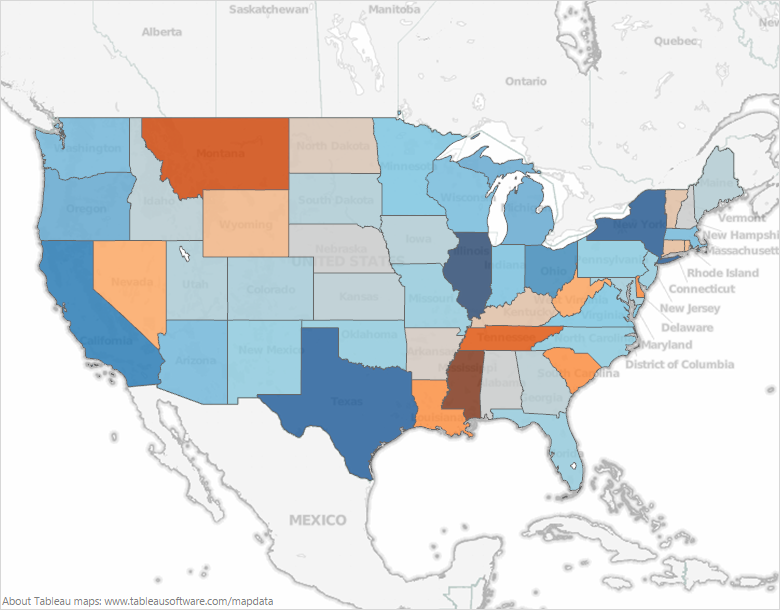 [Seriously Colorful:  Advanced Color Principles & Practices. Stone.Tableau Customer Conference 2014.]
Bezold Effect: Outlines matter
color constancy: simultaneous contrast effect
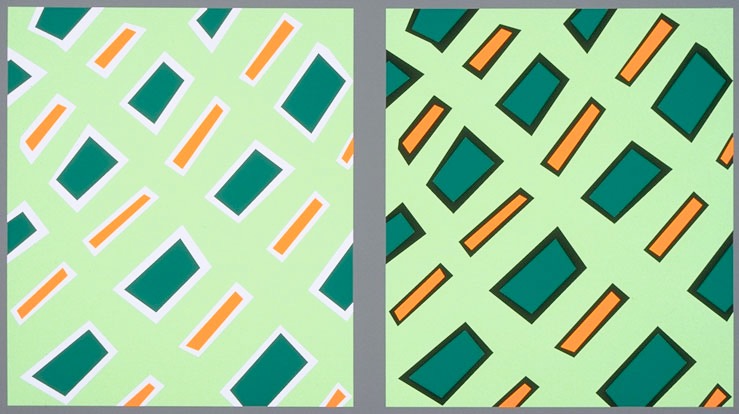 [Seriously Colorful:  Advanced Color Principles & Practices. Stone.Tableau Customer Conference 2014.]
Color/Lightness constancy: Illumination conditions
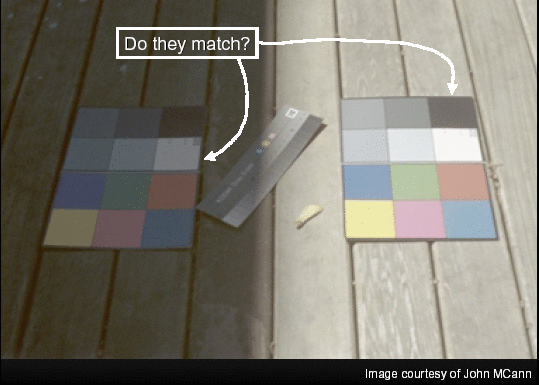 Image courtesy of John McCann
Color/Lightness constancy: Illumination conditions
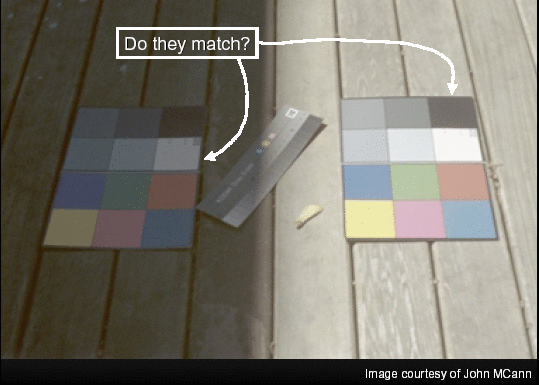 Image courtesy of John McCann
Colormaps
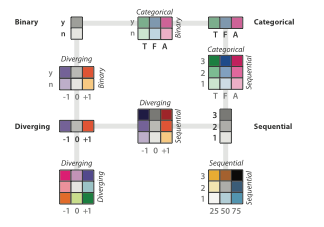 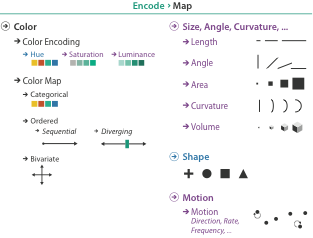 after [Color Use Guidelines for Mapping and Visualization. Brewer, 1994. http://www.personal.psu.edu/faculty/c/a/cab38/ColorSch/Schemes.html]
[Speaker Notes: fix still needed: categorial for qualitative]
Colormaps
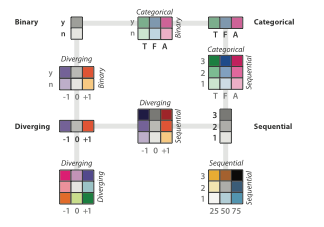 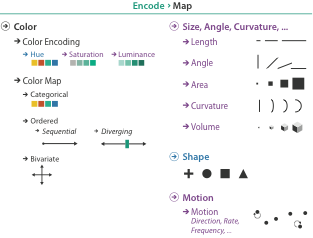 after [Color Use Guidelines for Mapping and Visualization. Brewer, 1994. http://www.personal.psu.edu/faculty/c/a/cab38/ColorSch/Schemes.html]
[Speaker Notes: fix still needed: categorial for qualitative]
Colormaps
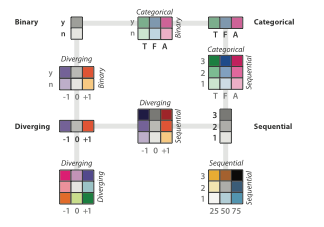 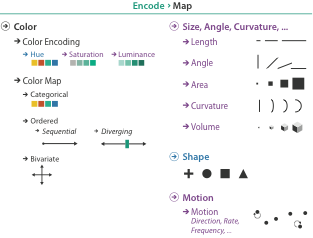 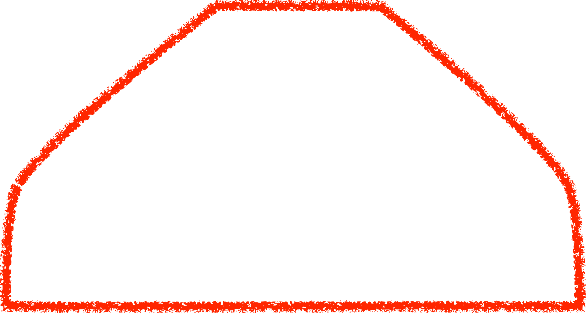 use with care!
after [Color Use Guidelines for Mapping and Visualization. Brewer, 1994. http://www.personal.psu.edu/faculty/c/a/cab38/ColorSch/Schemes.html]
[Speaker Notes: fix still needed: categorial for qualitative]
Colormaps
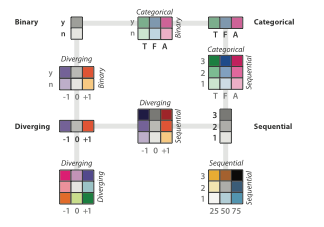 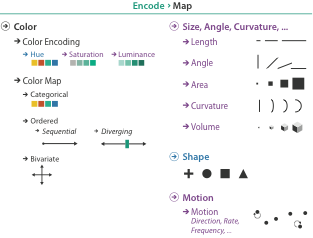 color channel interactions
size heavily affects salience
small regions need high saturation
large need low saturation
saturation & luminance: 3-4 bins max
also not separable from transparency
after [Color Use Guidelines for Mapping and Visualization. Brewer, 1994. http://www.personal.psu.edu/faculty/c/a/cab38/ColorSch/Schemes.html]
[Speaker Notes: fix still needed: categorial for qualitative]
Categorical color: Discriminability constraints
noncontiguous small regions of color: only 6-12 bins
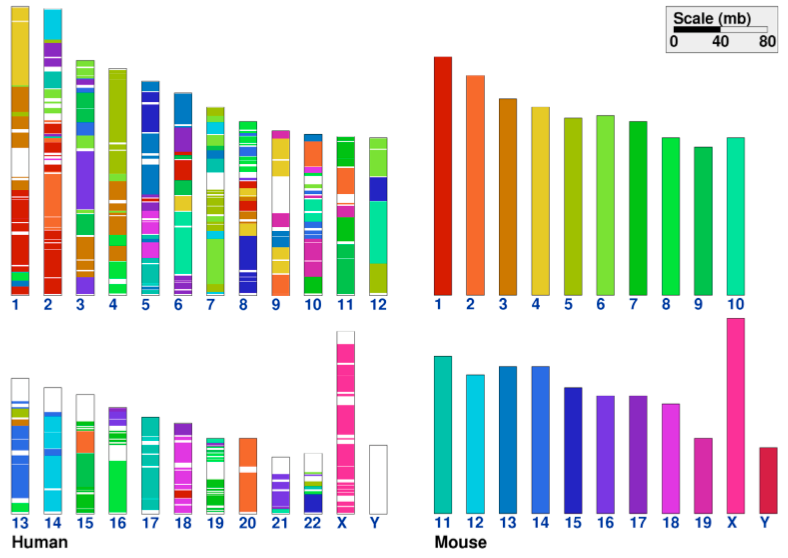 [Cinteny: flexible analysis and visualization of synteny and genome rearrangements in multiple organisms. Sinha and Meller. BMC Bioinformatics, 8:82, 2007.]
[Speaker Notes: emphasize: greens/blues can't tell apart]
ColorBrewer
http://www.colorbrewer2.org
saturation and area example: size affects salience!
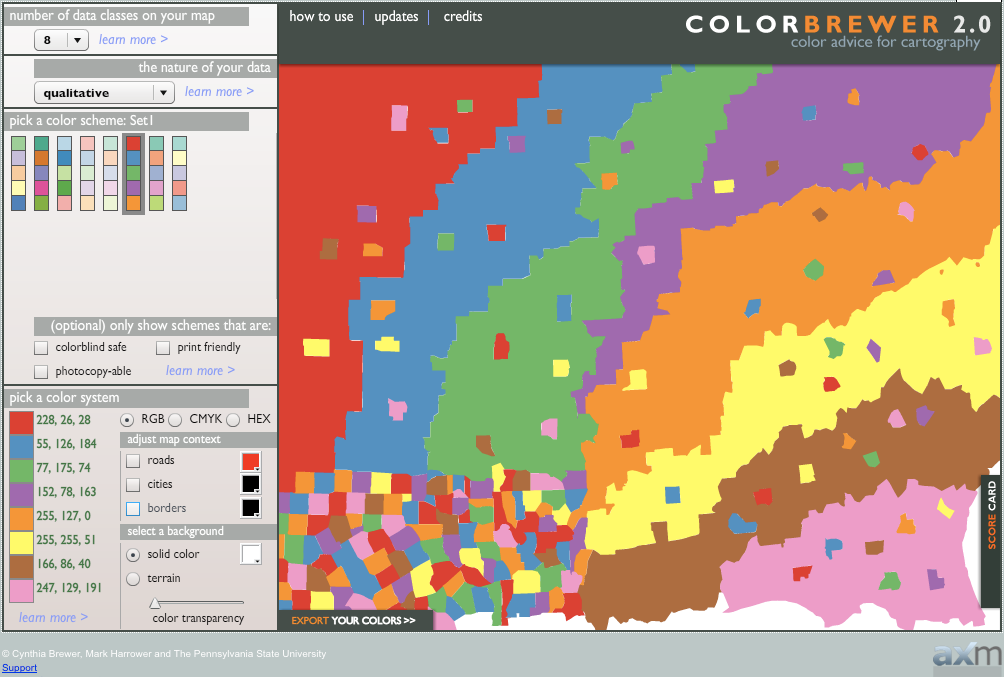 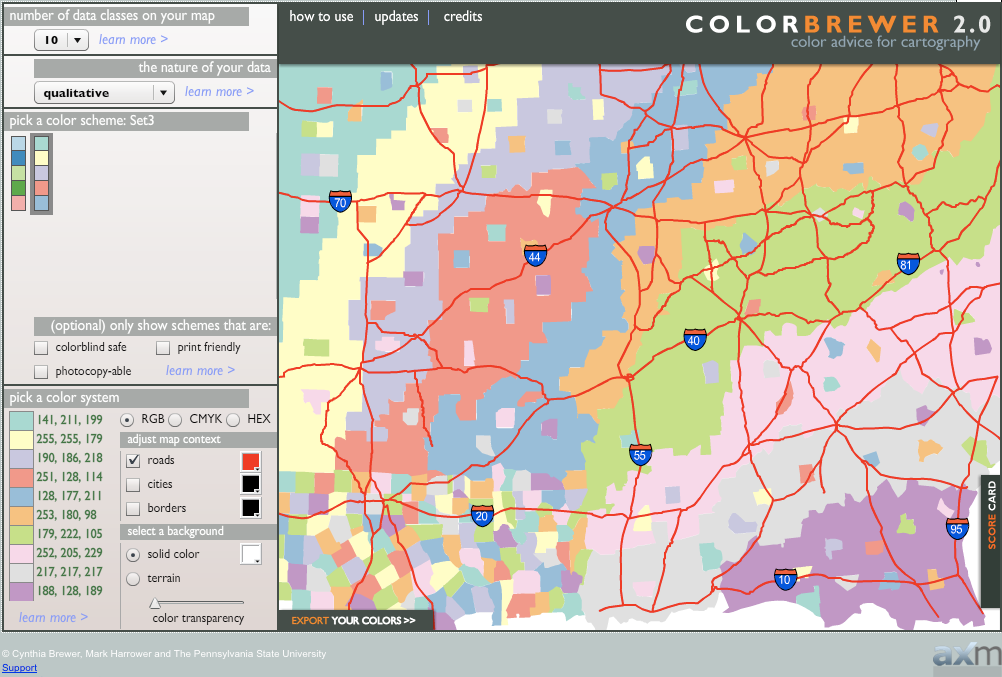 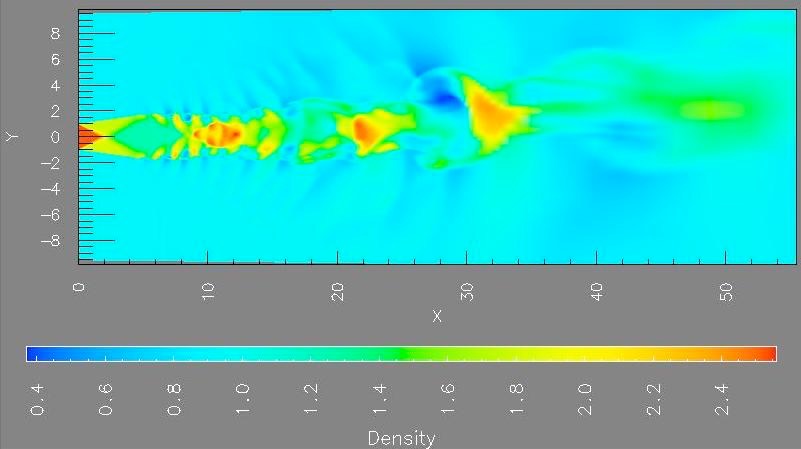 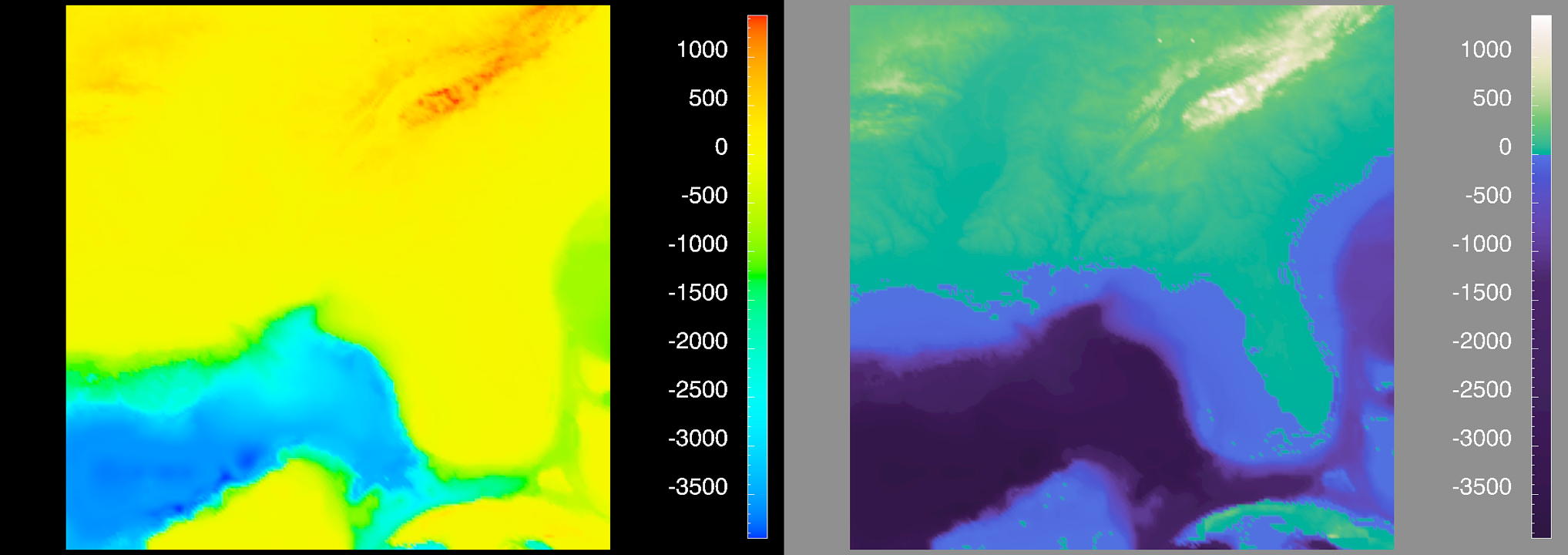 Ordered color: Rainbow is poor default
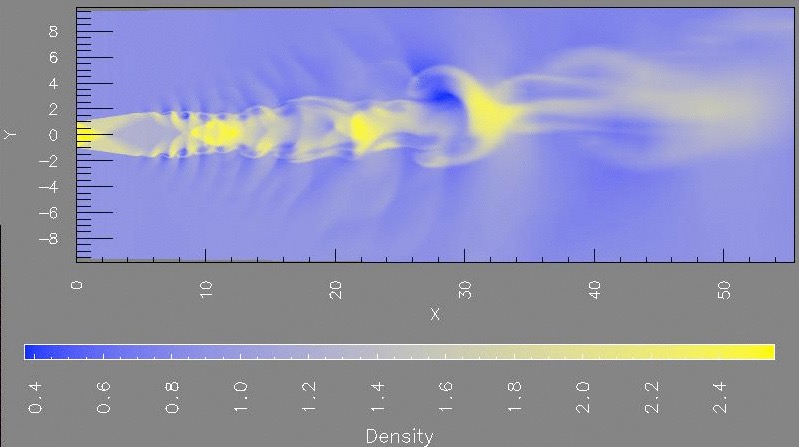 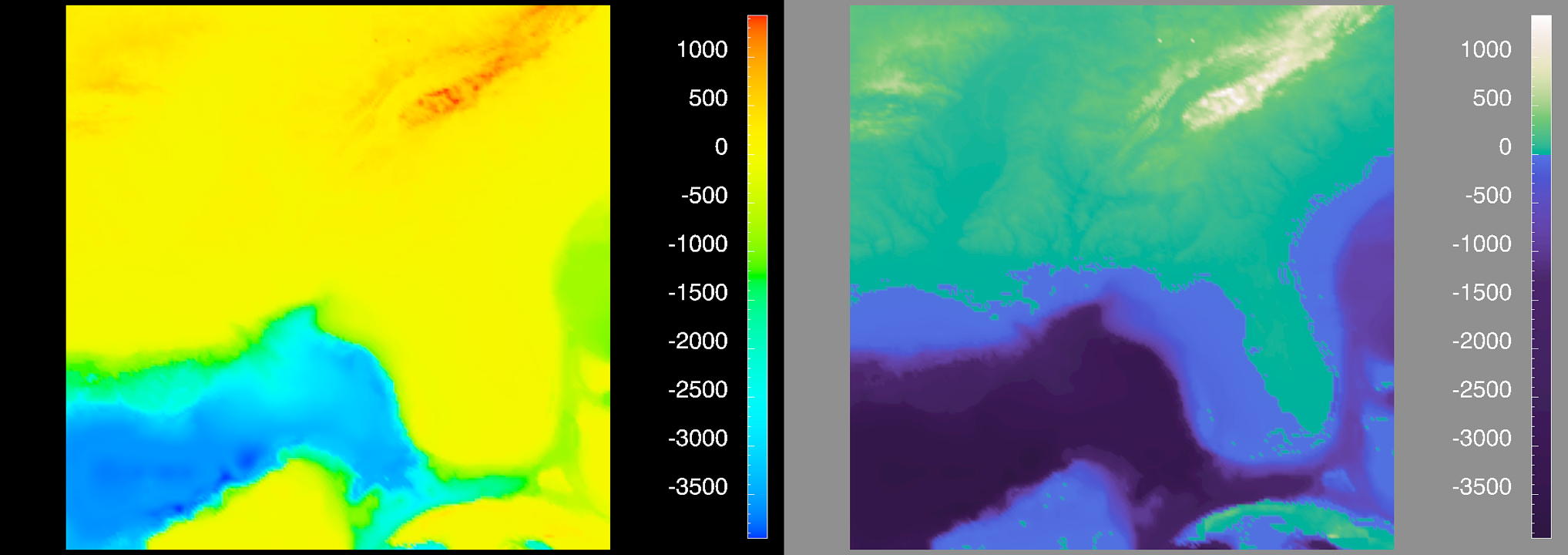 problems
perceptually unordered
perceptually nonlinear
benefits
fine-grained structure visible and nameable
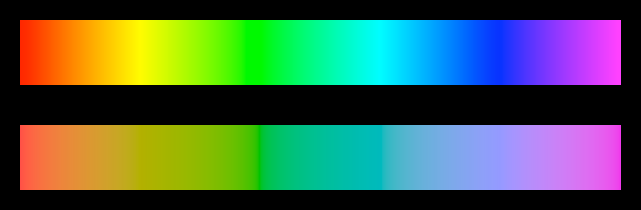 [A Rule-based Tool for Assisting Colormap Selection. Bergman,. Rogowitz, and. Treinish. Proc. IEEE Visualization (Vis), pp. 118–125, 1995.]
[Why Should Engineers Be Worried About Color? Treinish and Rogowitz 1998. http://www.research.ibm.com/people/l/lloydt/color/color.HTM]
[Transfer Functions in Direct Volume Rendering: Design, Interface, Interaction. Kindlmann. SIGGRAPH 2002 Course Notes]
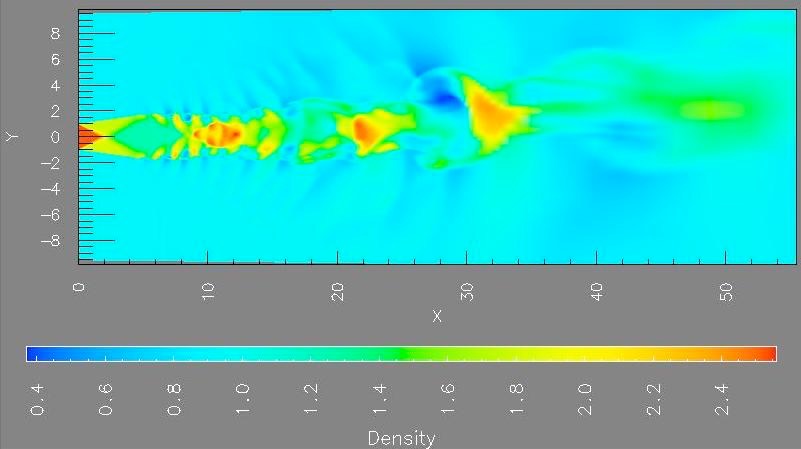 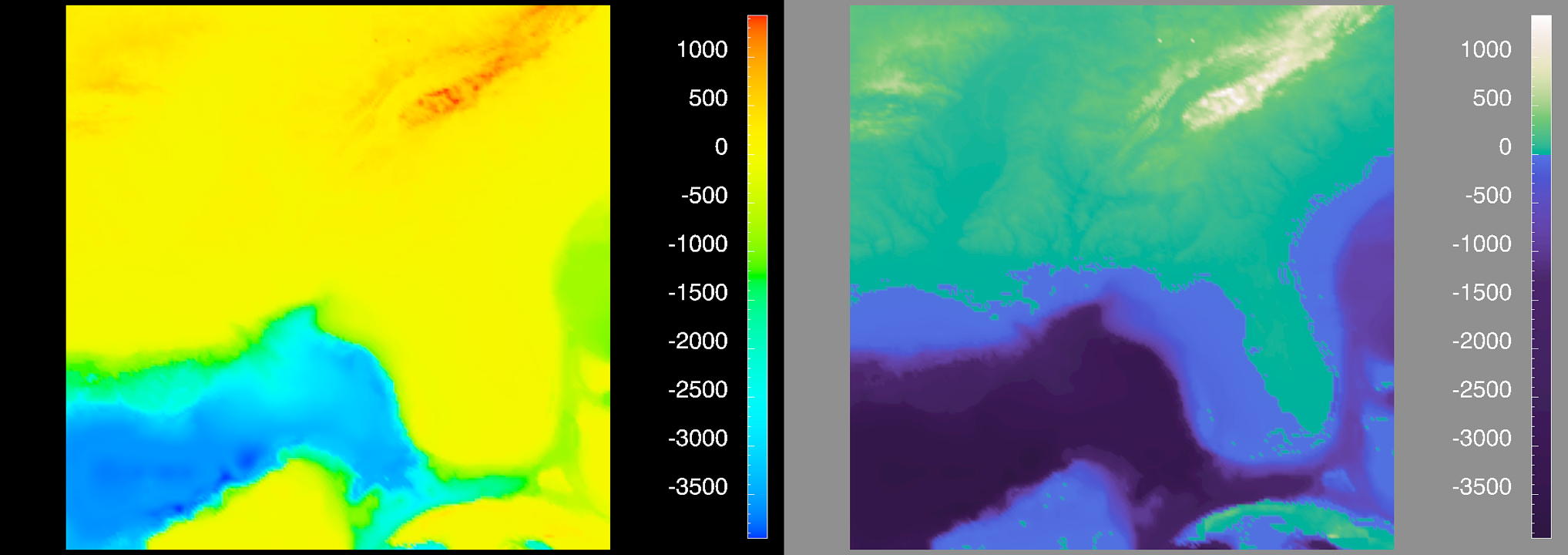 Ordered color: Rainbow is poor default
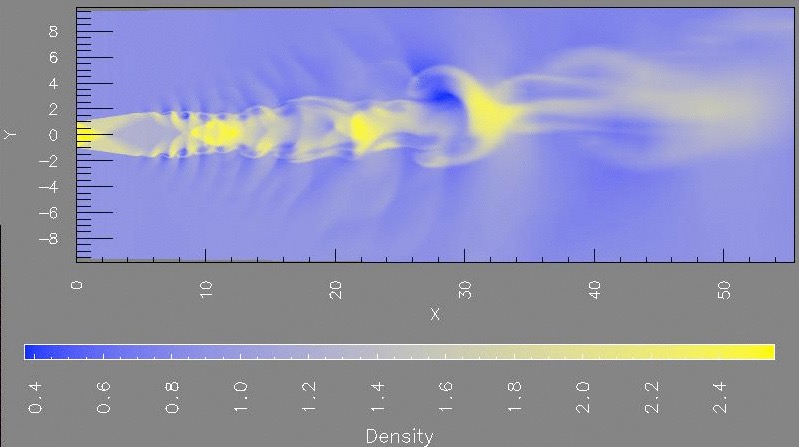 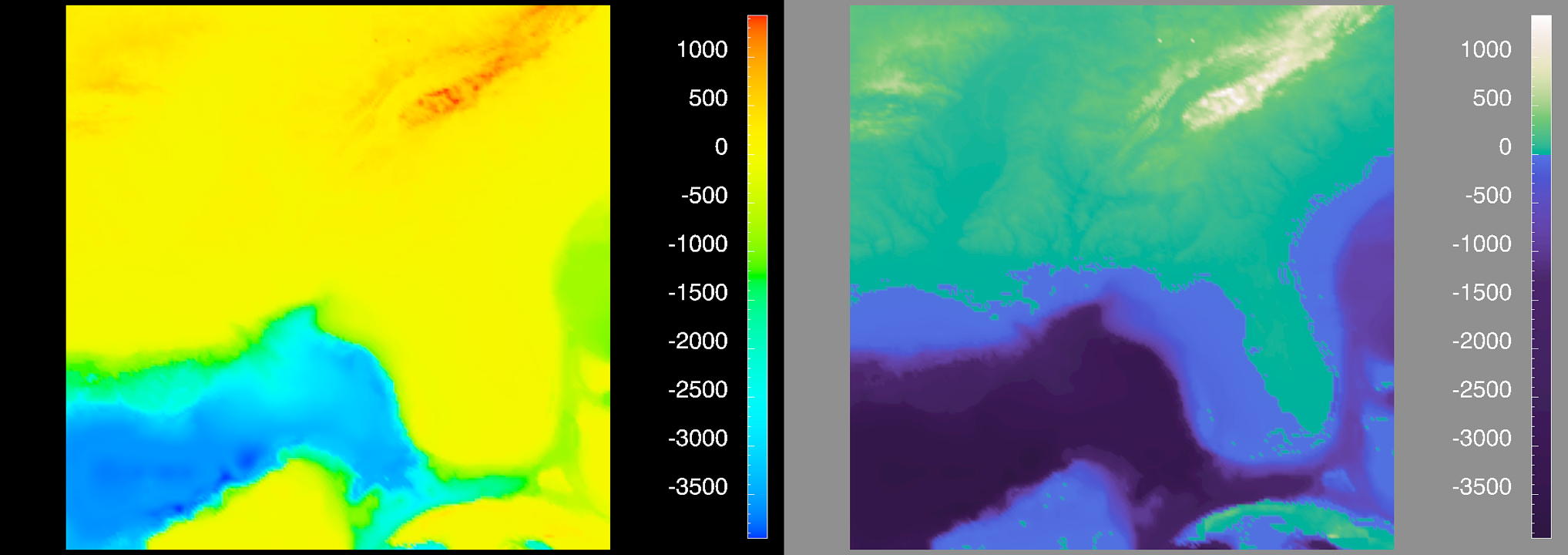 problems
perceptually unordered
perceptually nonlinear
benefits
fine-grained structure visible and nameable
alternatives
large-scale structure: fewer hues
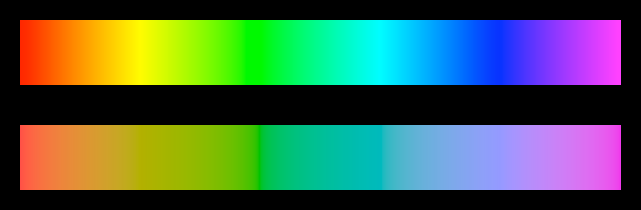 [A Rule-based Tool for Assisting Colormap Selection. Bergman,. Rogowitz, and. Treinish. Proc. IEEE Visualization (Vis), pp. 118–125, 1995.]
[Why Should Engineers Be Worried About Color? Treinish and Rogowitz 1998. http://www.research.ibm.com/people/l/lloydt/color/color.HTM]
[Transfer Functions in Direct Volume Rendering: Design, Interface, Interaction. Kindlmann. SIGGRAPH 2002 Course Notes]
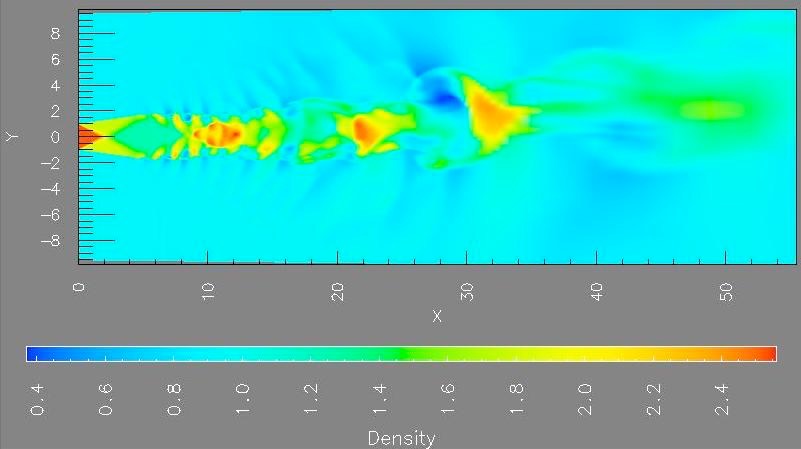 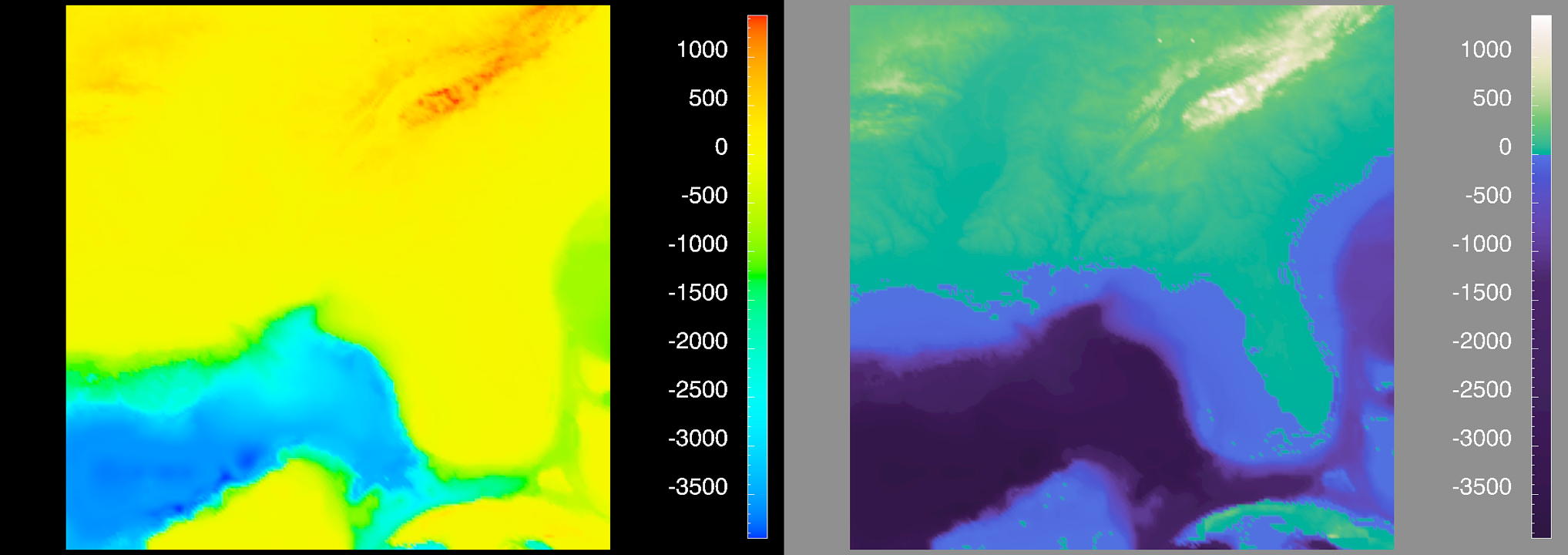 Ordered color: Rainbow is poor default
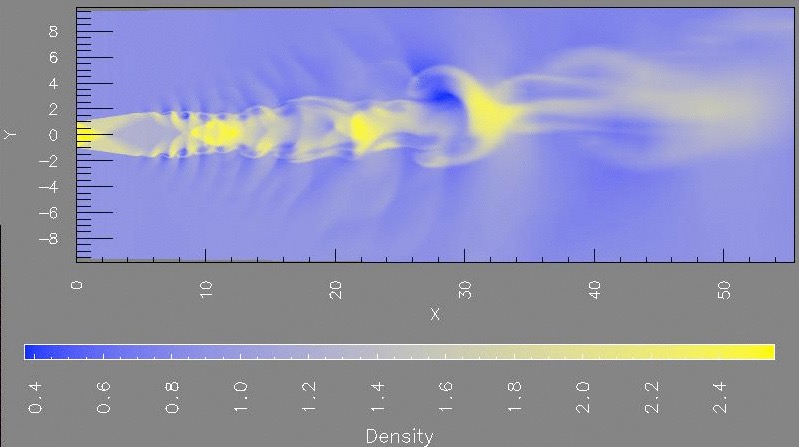 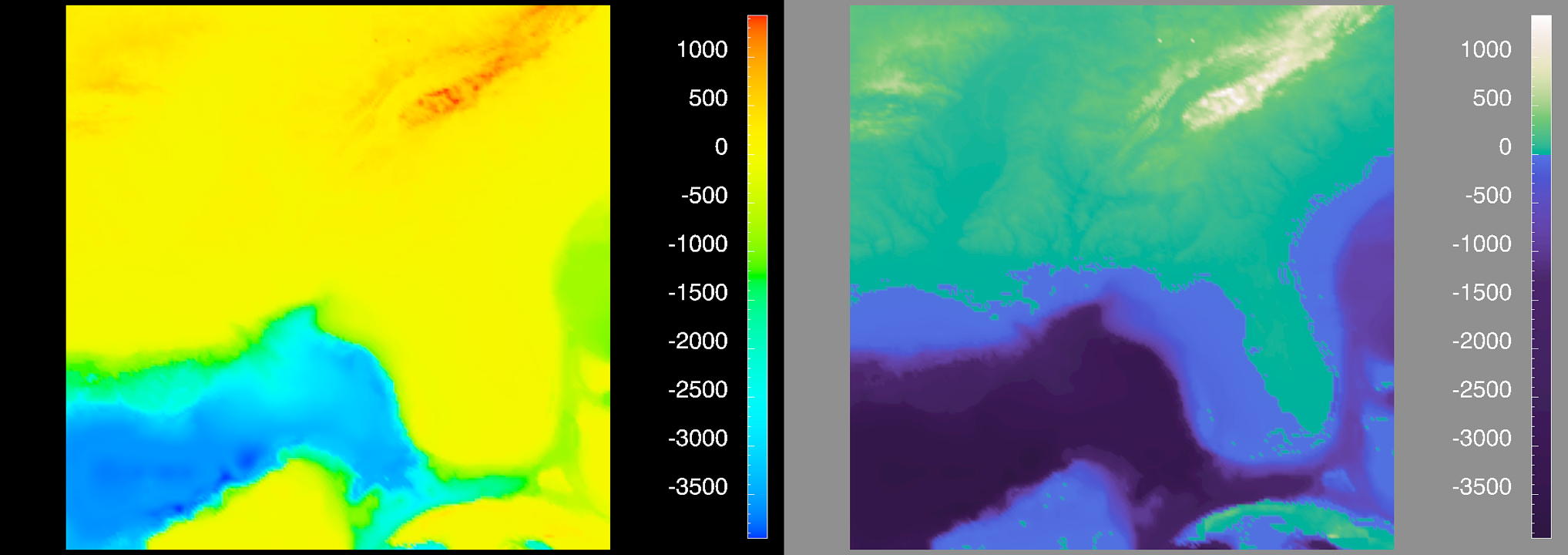 problems
perceptually unordered
perceptually nonlinear
benefits
fine-grained structure visible and nameable
alternatives
large-scale structure: fewer hues
fine structure: multiple hues with monotonically increasing luminance [eg viridis R/python]
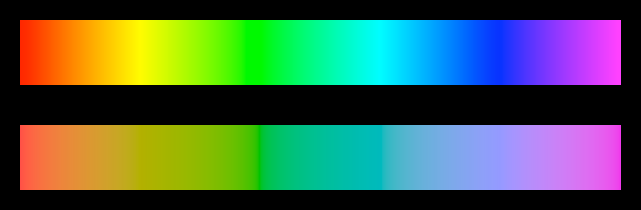 [A Rule-based Tool for Assisting Colormap Selection. Bergman,. Rogowitz, and. Treinish. Proc. IEEE Visualization (Vis), pp. 118–125, 1995.]
[Why Should Engineers Be Worried About Color? Treinish and Rogowitz 1998. http://www.research.ibm.com/people/l/lloydt/color/color.HTM]
[Transfer Functions in Direct Volume Rendering: Design, Interface, Interaction. Kindlmann. SIGGRAPH 2002 Course Notes]
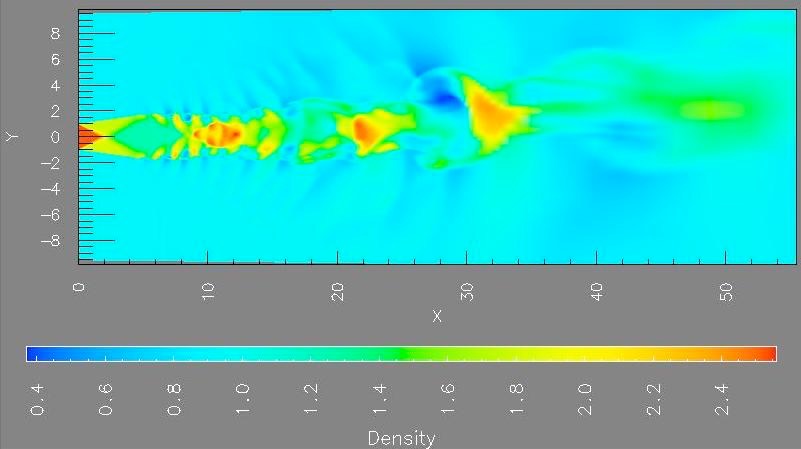 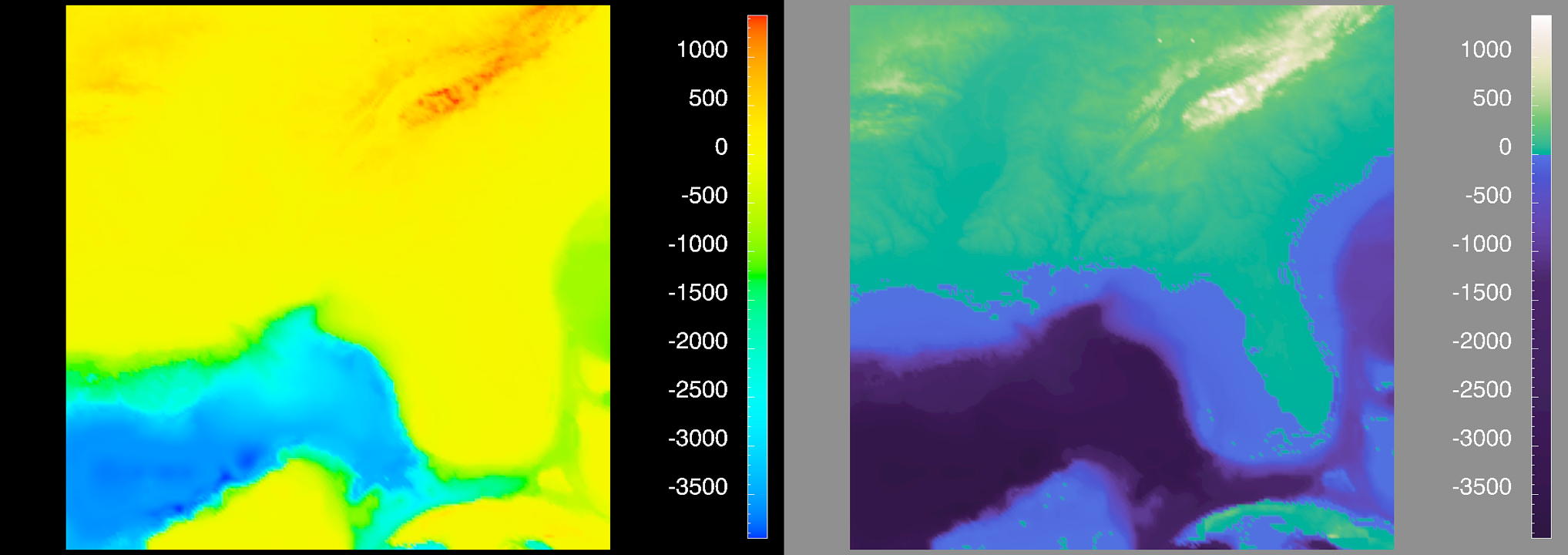 Ordered color: Rainbow is poor default
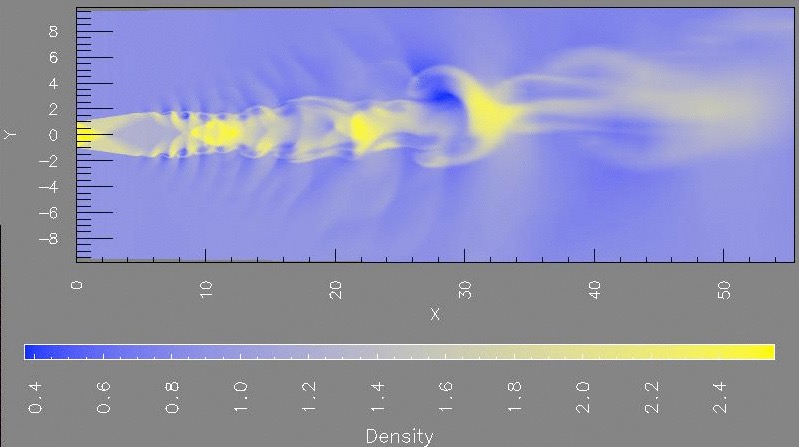 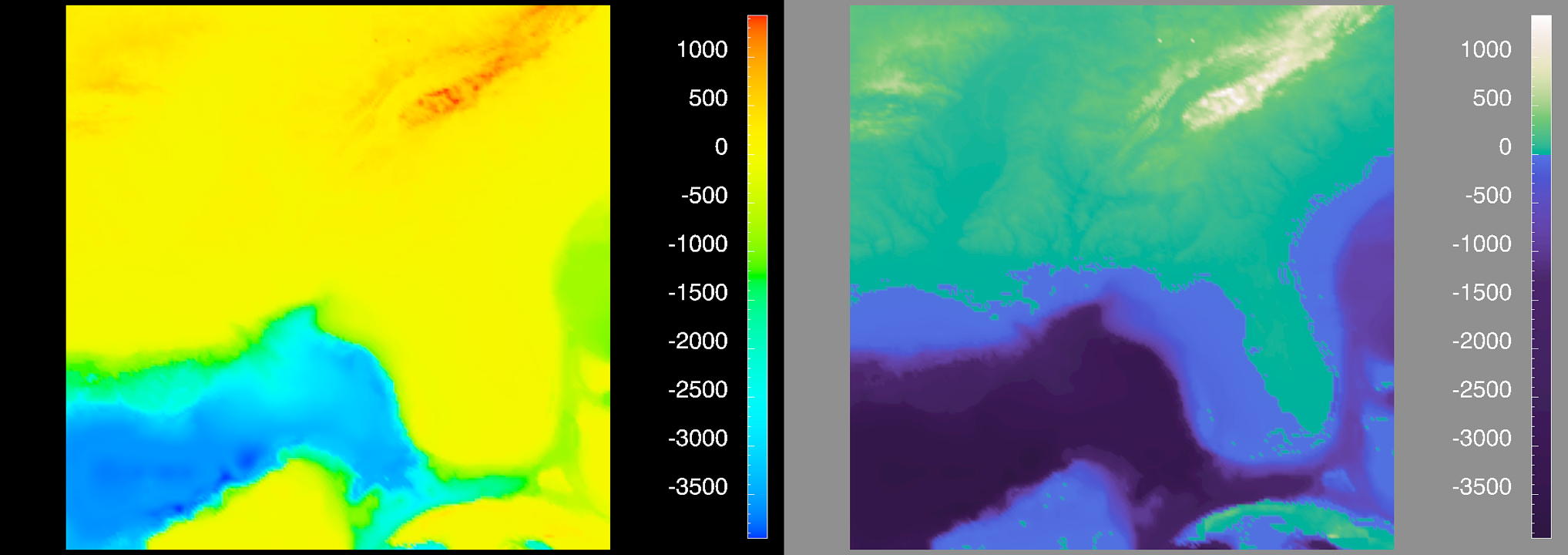 problems
perceptually unordered
perceptually nonlinear
benefits
fine-grained structure visible and nameable
alternatives
large-scale structure: fewer hues
fine structure: multiple hues with monotonically increasing luminance [eg viridis R/python] 
segmented rainbows for binned
or categorical
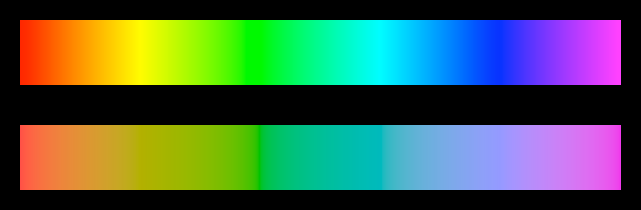 [A Rule-based Tool for Assisting Colormap Selection. Bergman,. Rogowitz, and. Treinish. Proc. IEEE Visualization (Vis), pp. 118–125, 1995.]
[Why Should Engineers Be Worried About Color? Treinish and Rogowitz 1998. http://www.research.ibm.com/people/l/lloydt/color/color.HTM]
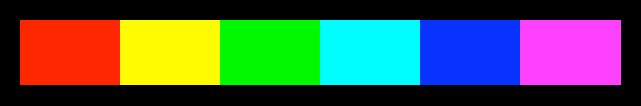 [Transfer Functions in Direct Volume Rendering: Design, Interface, Interaction. Kindlmann. SIGGRAPH 2002 Course Notes]
Viridis
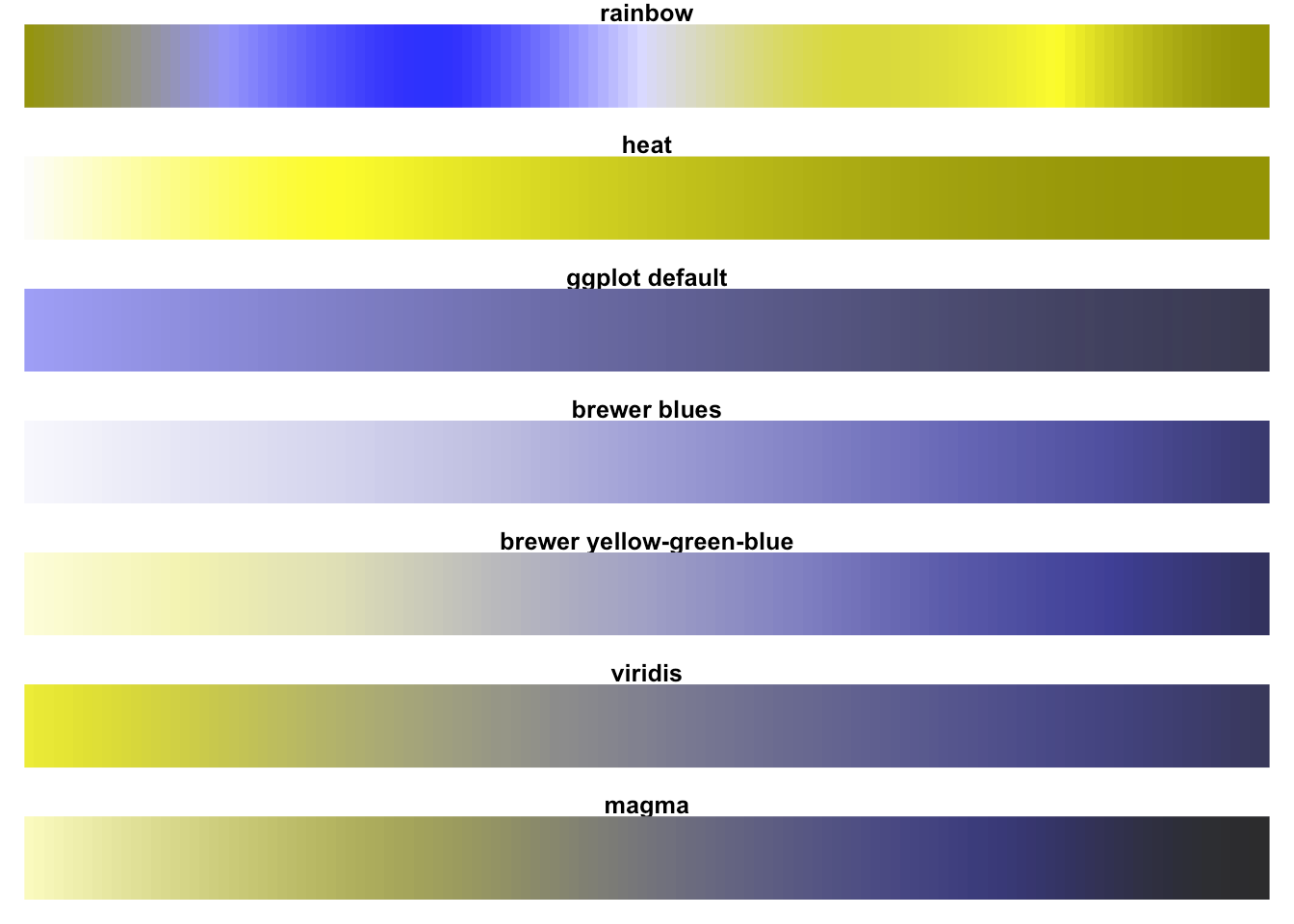 colorful, perceptually uniform, colorblind-safe, monotonically increasing luminance
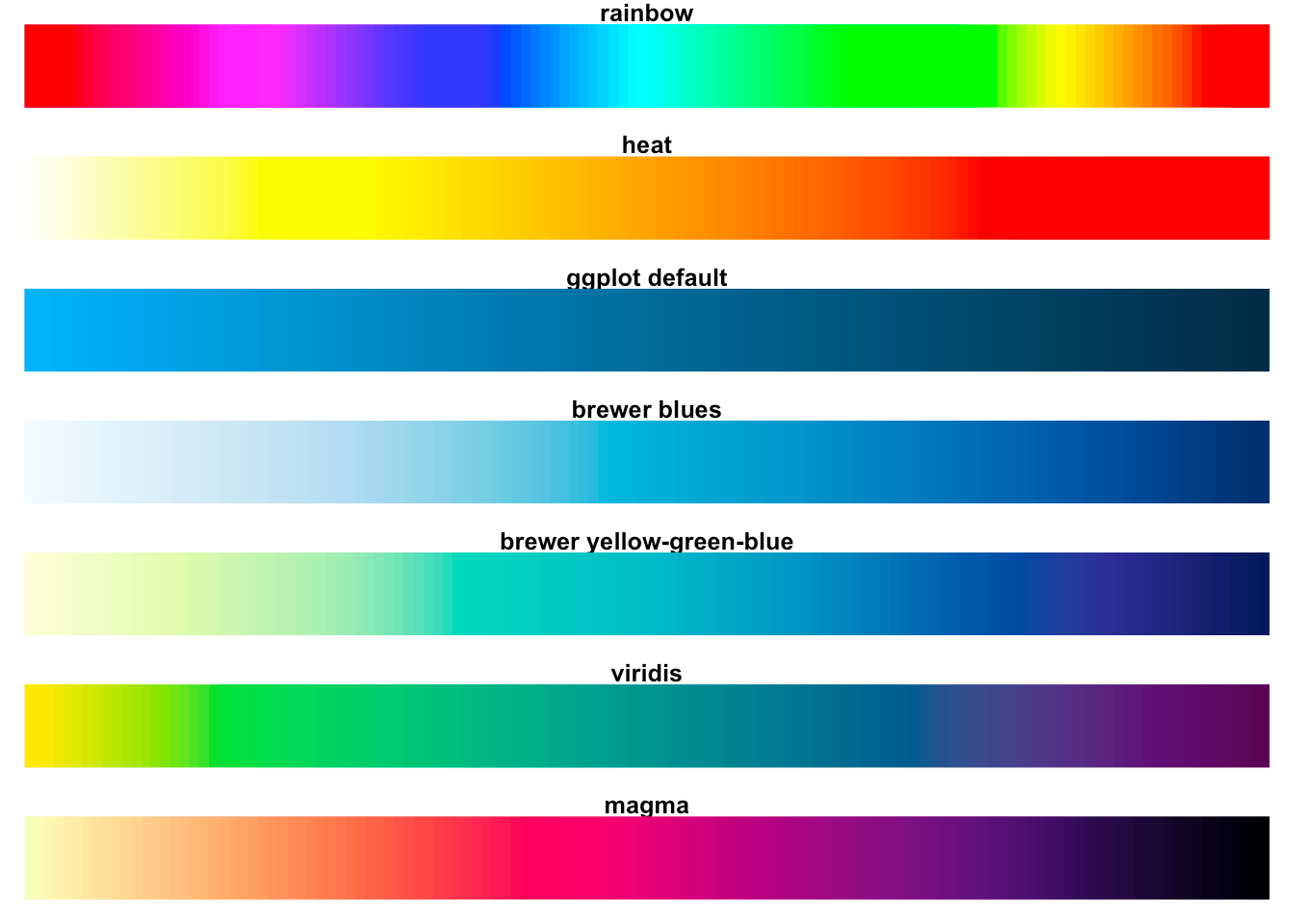 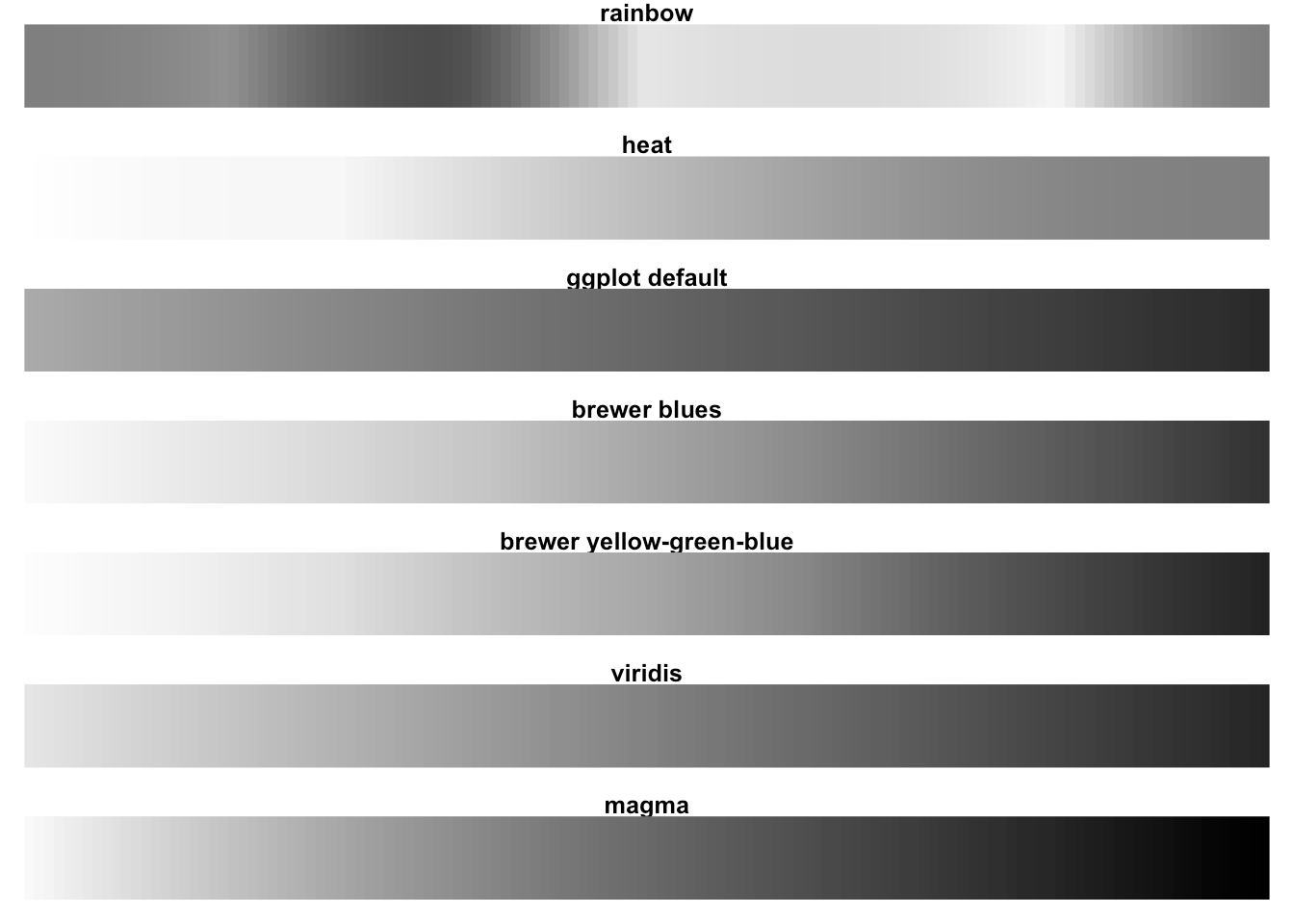 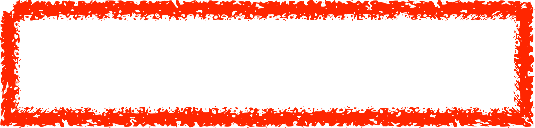 https://cran.r-project.org/web/packages/viridis/vignettes/intro-to-viridis.html
Map other channels
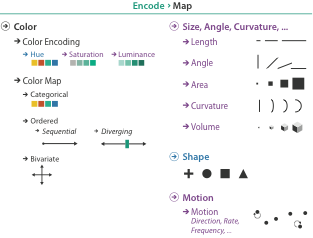 size
length accurate, 2D area ok, 3D volume poor
angle
nonlinear accuracy
horizontal, vertical, exact diagonal
shape
complex combination of lower-level primitives
many bins
motion
highly separable against static
binary: great for highlighting
use with care to avoid irritation
[Speaker Notes: standin for now: needs to change]
Angle
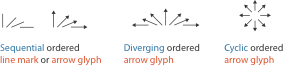 [Speaker Notes: swap with new linebreak figure if done in time]
Further reading
Visualization Analysis and Design. Munzner.  AK Peters Visualization Series, CRC Press, 2014
Chap 10: Map Color and Other Channels
ColorBrewer, Brewer.
http://www.colorbrewer2.org
Color In Information Display. Stone. IEEE Vis Course Notes, 2006. 
http://www.stonesc.com/Vis06
A Field Guide to Digital Color. Stone. AK Peters, 2003.
Rainbow Color Map (Still) Considered Harmful. Borland and Taylor. IEEE Computer Graphics and Applications 27:2 (2007), 14–17.
Visual Thinking for Design. Ware. Morgan Kaufmann, 2008.
Information Visualization: Perception for Design, 3rd edition. Ware. Morgan Kaufmann /Academic Press, 2004.
https://cran.r-project.org/web/packages/viridis/vignettes/intro-to-viridis.html
Outline
Session 1 8:30-10:00amVisualization Analysis Framework
Introduction: Definitions
Analysis:  What, Why, How
Marks and Channels

Session 2 10:30am-12:00pmSpatial Layout
Arrange Tables
Arrange Spatial Data 
Arrange Networks and Trees



Session 3 1:00-2:30pmColor & Interaction
Map Color
Manipulate: Change, Select, Navigate
Facet: Juxtapose, Partition, Superimpose

Session 4 3:00-4:30pmGuidelines and Examples
Reduce: Filter, Aggregate
Rules of Thumb
Q&A
http://www.cs.ubc.ca/~tmm/talks.html#vad16act
@tamaramunzner
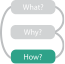 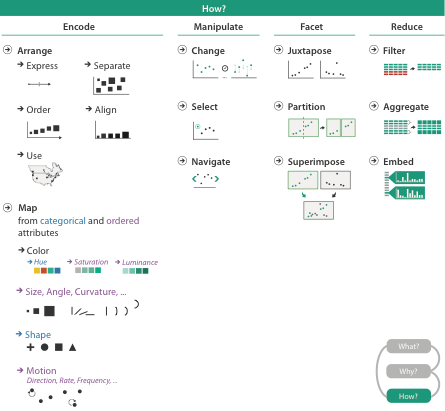 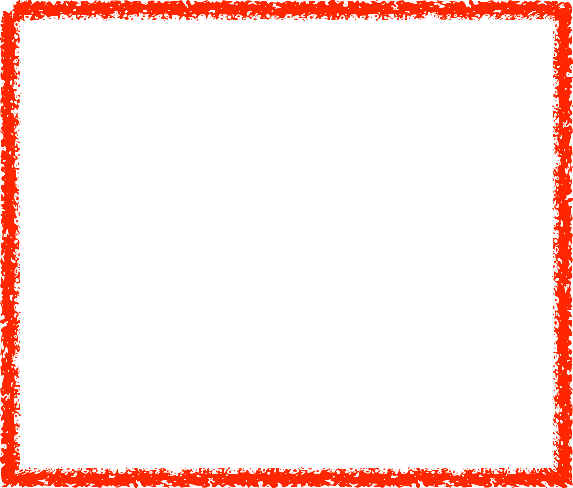 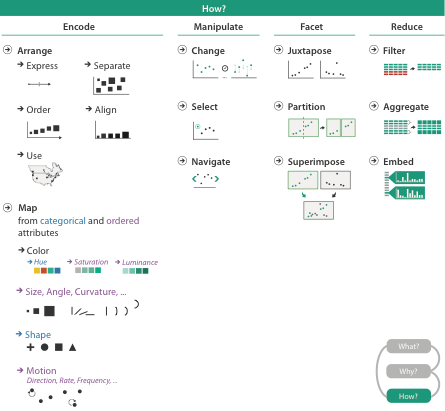 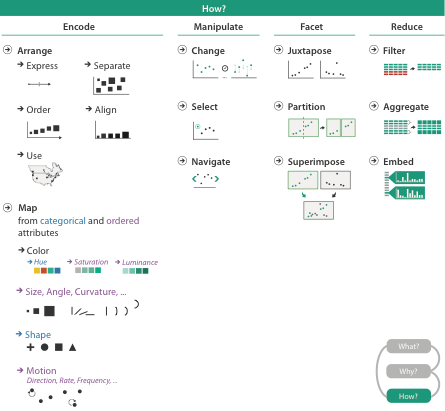 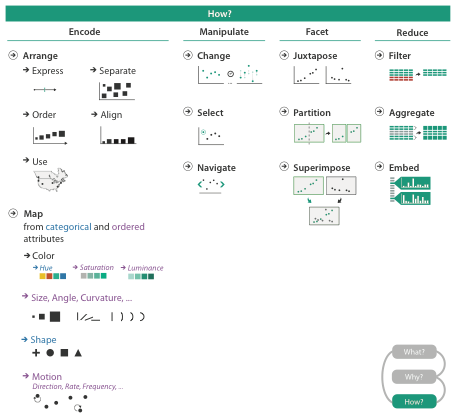 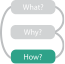 How to handle complexity: 1 previous strategy + 3 more
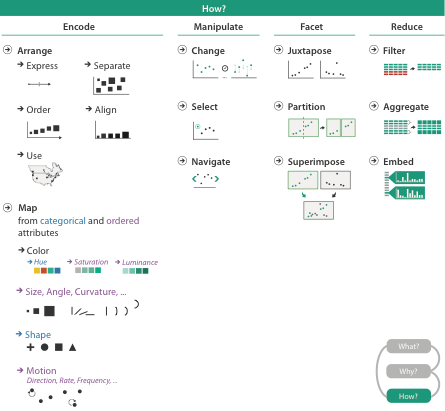 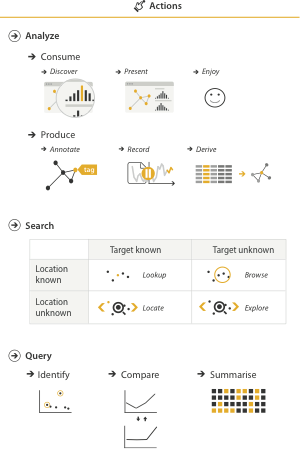 derive new data to show within view 
change view over time
facet across multiple views
reduce items/attributes within single view
Manipulate
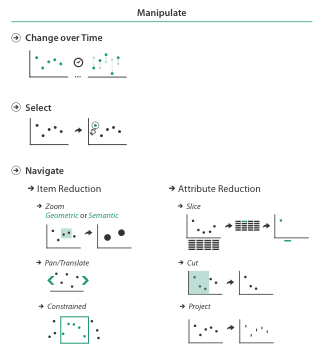 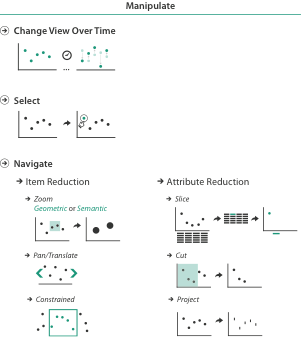 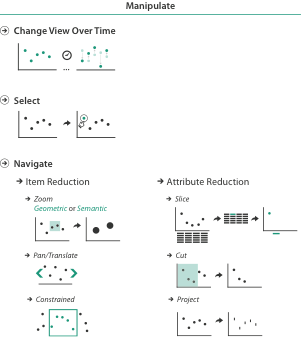 [Speaker Notes: change any of the other choices
encoding itself
parameters
arrange: rearrange, reorder
aggregation level, what is filtered... 
most obvious, powerful, flexible
interaction entails change]
Change over time
change any of the other choices
encoding itself
parameters
arrange: rearrange, reorder
aggregation level, what is filtered... 

interaction entails change
Idiom: Re-encode
System: Tableau
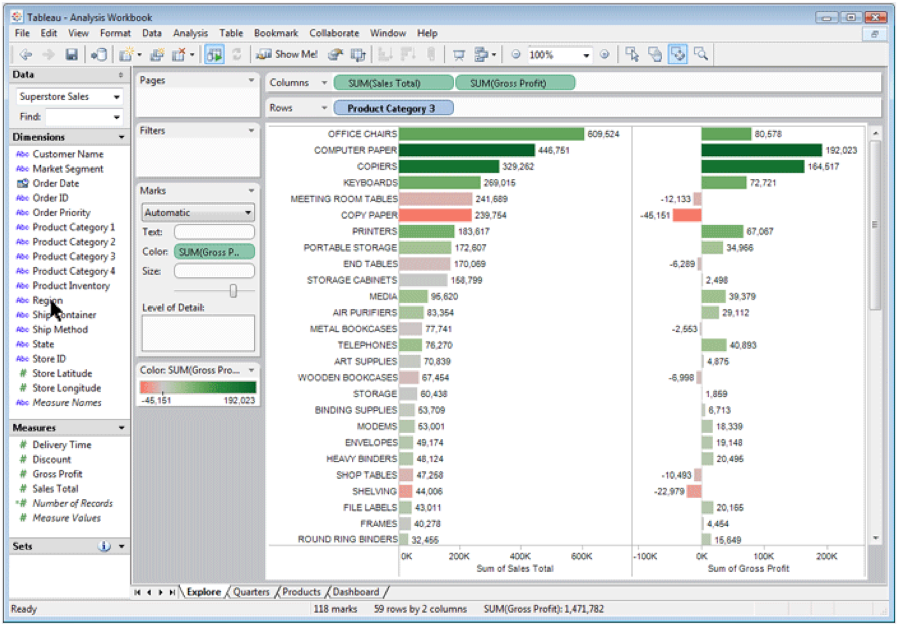 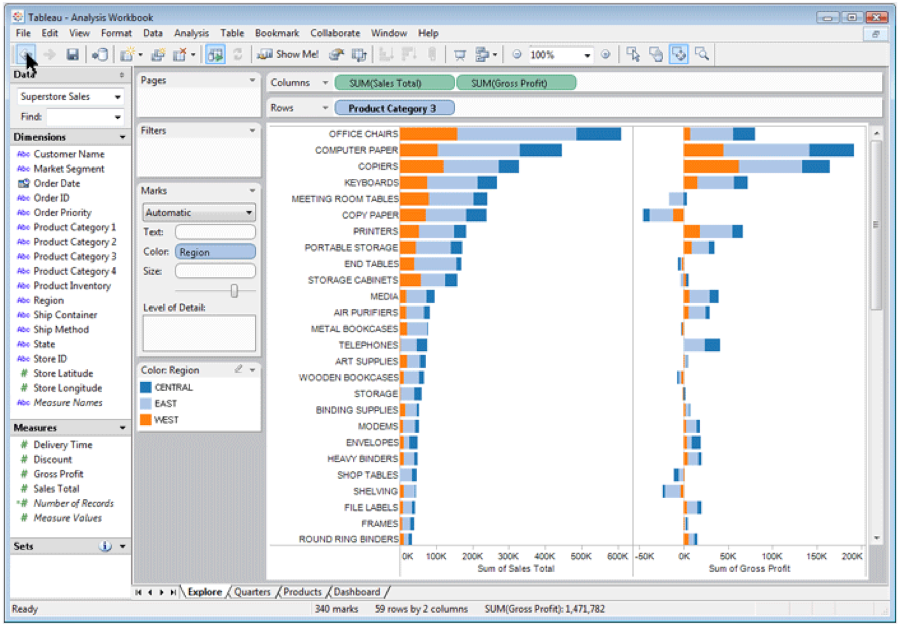 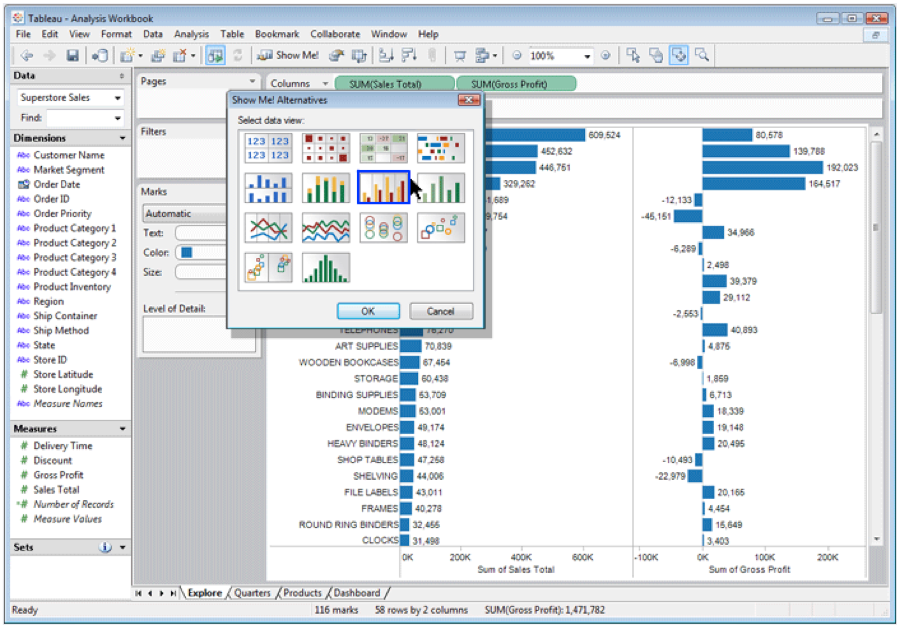 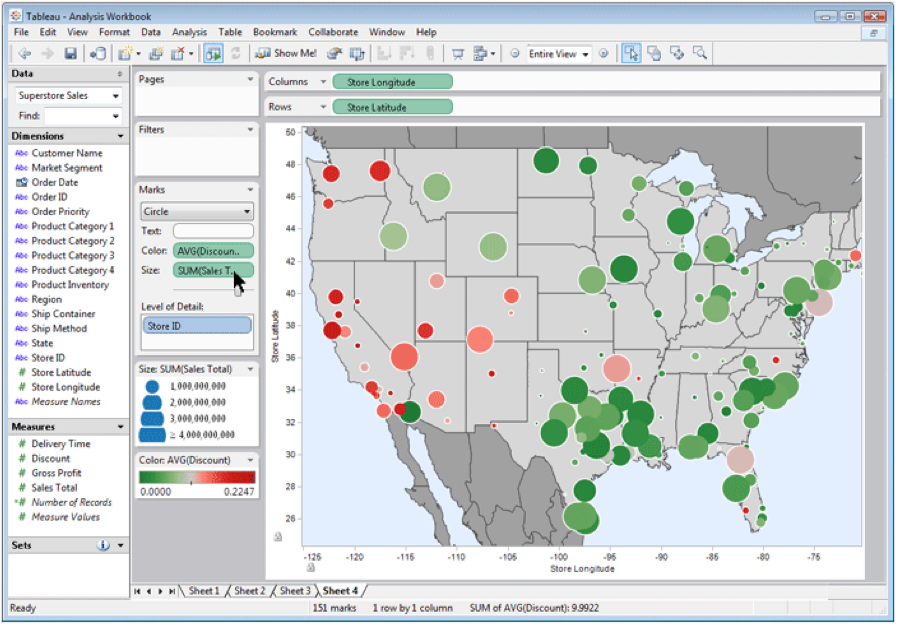 made using Tableau, http://tableausoftware.com
Idiom: Reorder
System: LineUp
data: tables with many attributes
task: compare rankings
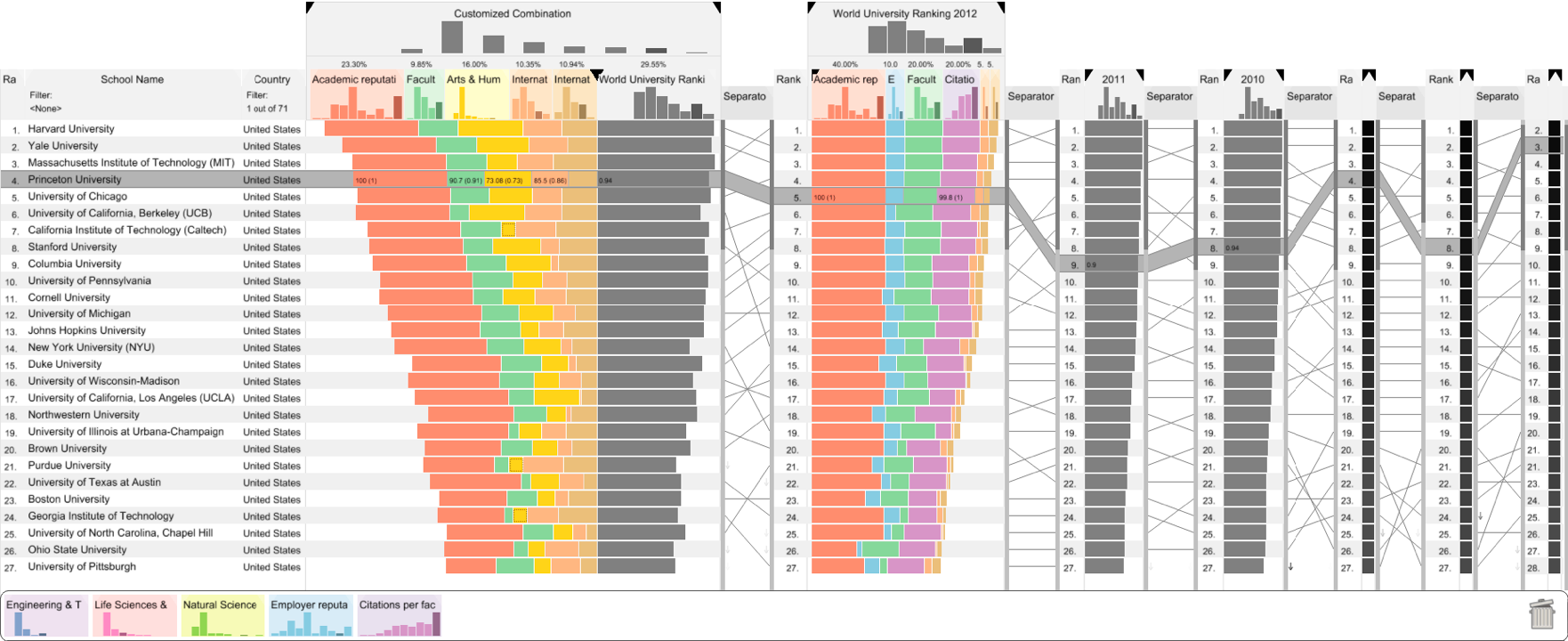 [LineUp: Visual Analysis of Multi-Attribute Rankings. Gratzl, Lex, Gehlenborg, Pfister, and Streit. IEEE Trans. Visualization and Computer Graphics (Proc. InfoVis 2013) 19:12 (2013), 2277–2286.]
Idiom: Realign
System: LineUp
stacked bars
easy to compare
first segment
total bar
align to different segment
supports flexible comparison
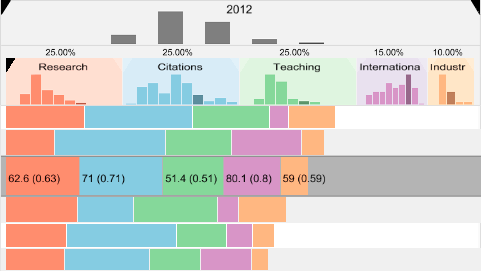 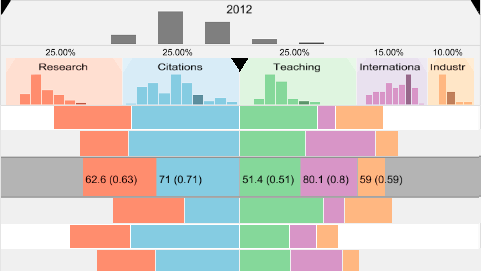 [LineUp: Visual Analysis of Multi-Attribute Rankings.Gratzl, Lex, Gehlenborg, Pfister, and Streit. IEEE Trans. Visualization and Computer Graphics (Proc. InfoVis 2013) 19:12 (2013), 2277–2286.]
[Speaker Notes: video: 1:06 to 1:10 fisheye
1:31 reorder, 2:04 sort, 2:34 end of reordering]
Idiom: Animated transitions
smooth transition from one state to another
alternative to jump cuts
support for item tracking when amount of change is limited 
example: multilevel matrix views
example: animated transitions in statistical data graphics
 https://vimeo.com/19278444
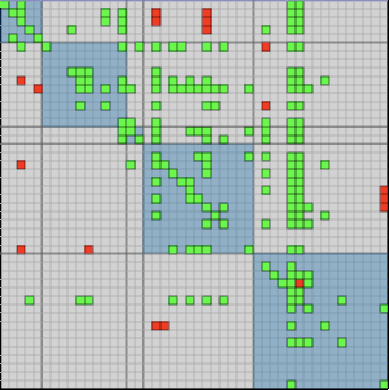 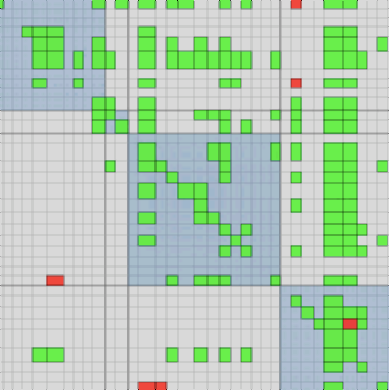 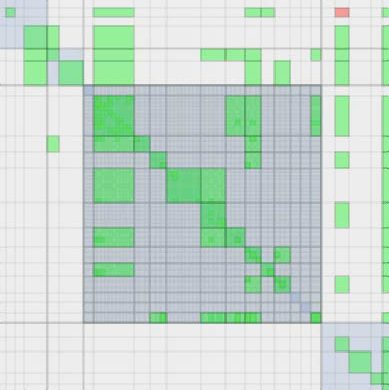 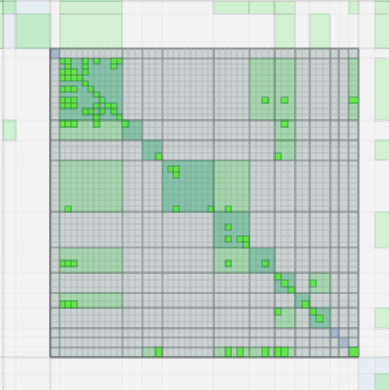 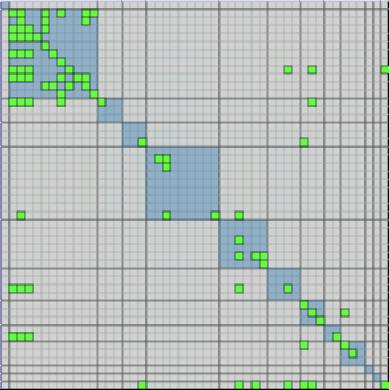 [Using Multilevel Call Matrices in Large Software Projects. van Ham. Proc. IEEE Symp. Information Visualization (InfoVis), pp. 227–232, 2003.]
Select and highlight
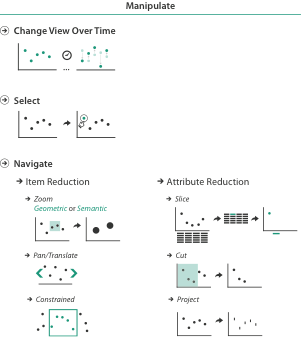 selection: basic operation for most interaction
design choices
how many selection types?
click vs hover: heavyweight, lightweight
primary vs secondary: semantics (eg source/target)
highlight: change visual encoding for selection targets
color
limitation: existing color coding hidden
other channels (eg motion)
add explicit connection marks between items
[Speaker Notes: jump back 3 slides to show grey selected row]
Navigate: Changing item visibility
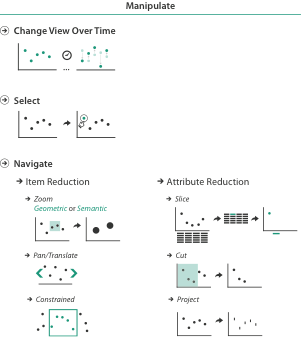 change viewpoint
changes which items are visible within view
camera metaphor
zoom
geometric zoom: familiar semantics 
semantic zoom: adapt object representation based on available pixels
dramatic change, or more subtle one
pan/translate
rotate
especially in 3D
constrained navigation
often with animated transitions
often based on selection set
[Speaker Notes: jump back 3 slides to show grey selected row]
Idiom: Semantic zooming
System: LiveRAC
visual encoding change
colored box
sparkline
simple line chart
full chart: axes and tickmarks
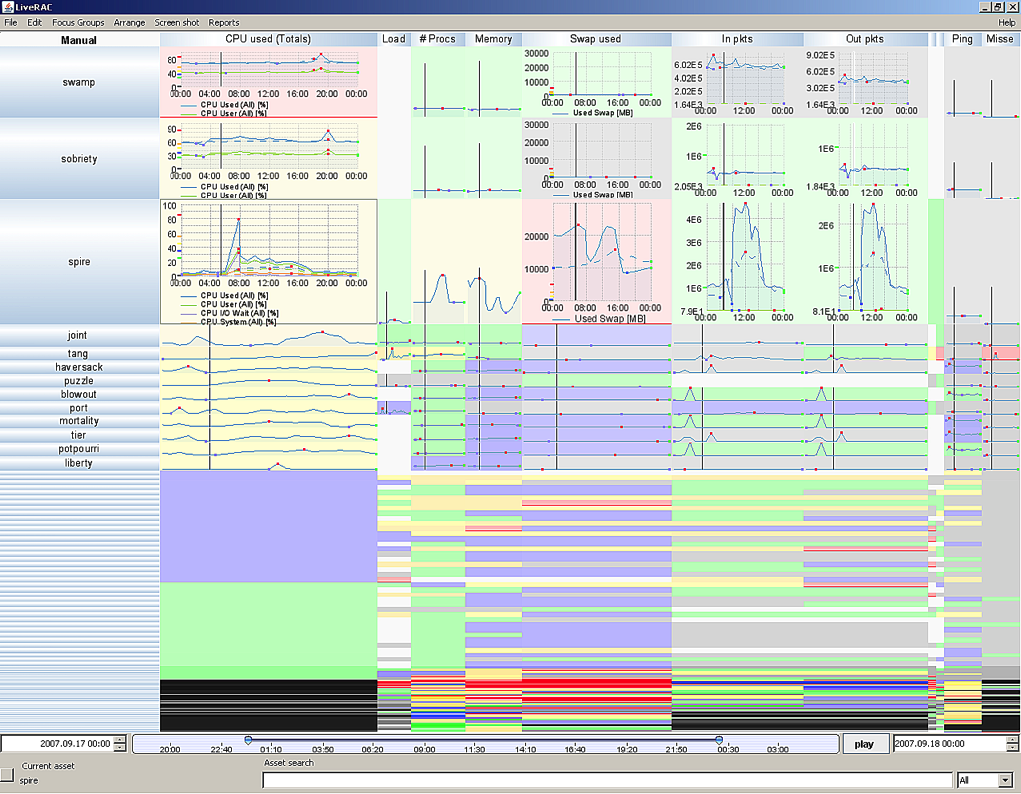 [LiveRAC - Interactive Visual Exploration of System Management Time-Series Data. McLachlan, Munzner, Koutsofios, and North. Proc. ACM Conf. Human Factors in Computing Systems (CHI), pp. 1483–1492, 2008.]
Navigate: Reducing attributes
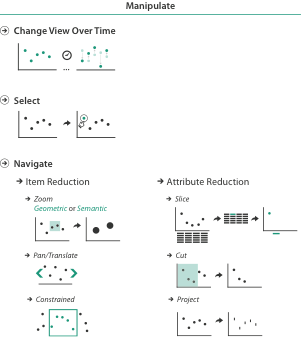 continuation of camera metaphor
slice
show only items matching specific value for given attribute: slicing plane
axis aligned, or arbitrary alignment
cut
show only items on far slide of plane from camera
project
change mathematics of image creation
orthographic
perspective
many others: Mercator, cabinet, ...
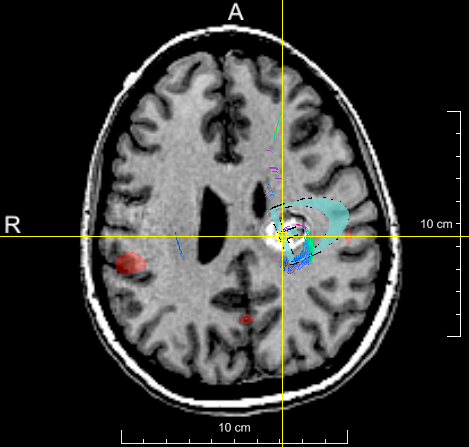 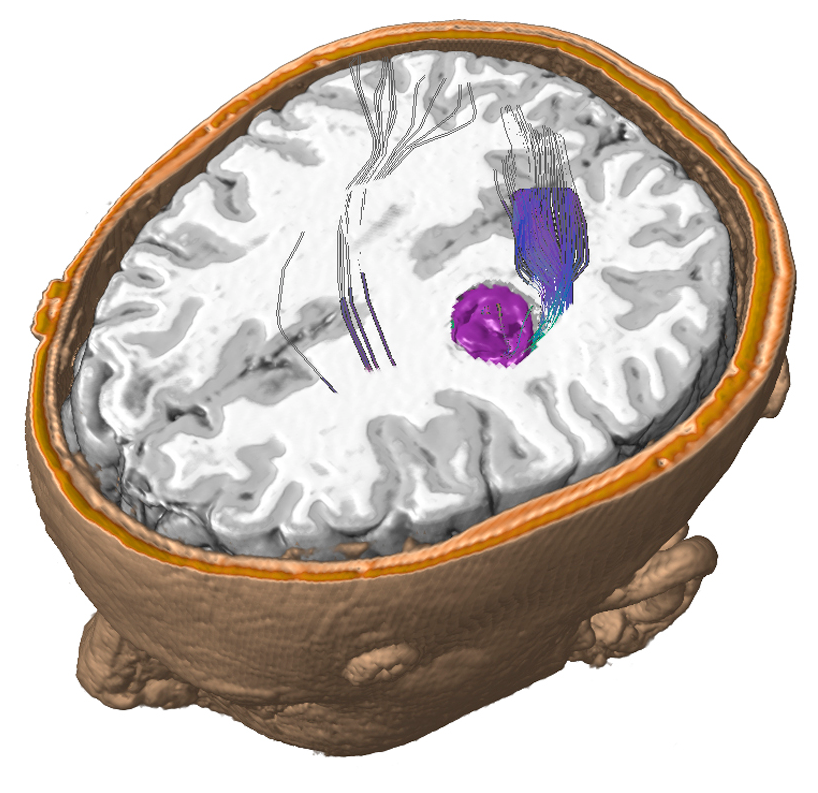 [Interactive Visualization of Multimodal Volume Data for Neurosurgical Tumor Treatment. Rieder, Ritter, Raspe, and Peitgen. Computer Graphics Forum (Proc. EuroVis 2008) 27:3 (2008), 1055–1062.]
[Speaker Notes: jump back 3 slides to show grey selected row]
Further reading
Visualization Analysis and Design. Munzner.  AK Peters Visualization Series, CRC Press, 2014.
Chap 11: Manipulate View
Animated Transitions in Statistical Data Graphics. Heer and Robertson. IEEE Trans. on Visualization and Computer Graphics (Proc. InfoVis07) 13:6 (2007), 1240– 1247.
Selection: 524,288 Ways to Say “This is Interesting”. Wills. Proc. IEEE Symp. Information Visualization (InfoVis), pp. 54–61, 1996.
Smooth and efficient zooming and panning. van Wijk and Nuij. Proc. IEEE Symp. Information Visualization (InfoVis), pp. 15–22, 2003.
Starting Simple - adding value to static visualisation through simple interaction. Dix and Ellis. Proc. Advanced Visual Interfaces (AVI), pp. 124–134, 1998.
Outline
Session 1 8:30-10:00amVisualization Analysis Framework
Introduction: Definitions
Analysis:  What, Why, How
Marks and Channels

Session 2 10:30am-12:00pmSpatial Layout
Arrange Tables
Arrange Spatial Data 
Arrange Networks and Trees



Session 3 1:00-2:30pmColor & Interaction
Map Color
Manipulate: Change, Select, Navigate
Facet: Juxtapose, Partition, Superimpose

Session 4 3:00-4:30pmColor & Interaction
Reduce: Filter, Aggregate
Rules of Thumb
Q&A
http://www.cs.ubc.ca/~tmm/talks.html#vad16act
@tamaramunzner
Facet
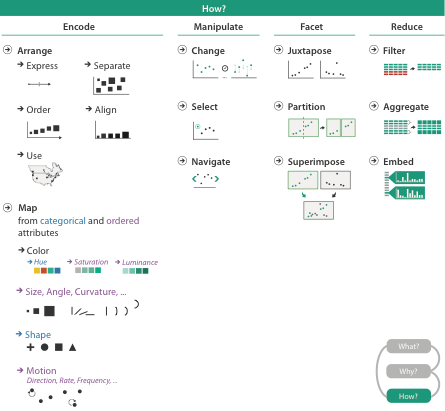 Juxtapose and coordinate views
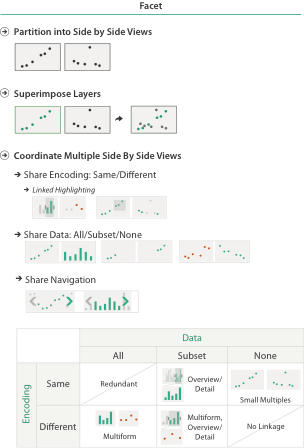 Idiom: Linked highlighting
System: EDV
see how regions contiguous in one view are distributed within another
powerful and pervasive interaction idiom

encoding: different
multiform
data: all shared
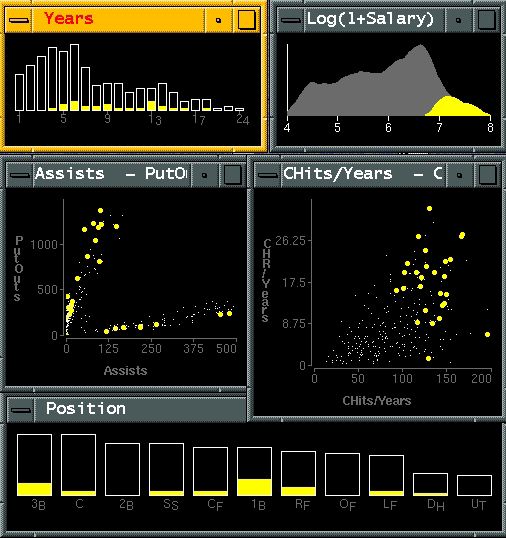 [Visual Exploration of Large Structured Datasets. Wills. Proc. New Techniques and Trends in Statistics (NTTS), pp. 237–246. IOS Press, 1995.]
[Speaker Notes: Linked highlighting between views shows how regions that are contiguous in one view are distributed within another. (a) Selecting the high salaries in the upper right window shows different distributions in the other views. (b) Selecting the bottom group in the Assists-Putouts window shows that the clump corresponds to specific positions played.]
Idiom: bird’s-eye maps
System: Google Maps
encoding: same
data: subset shared
navigation: shared
bidirectional linking

differences
viewpoint
(size)

overview-detail
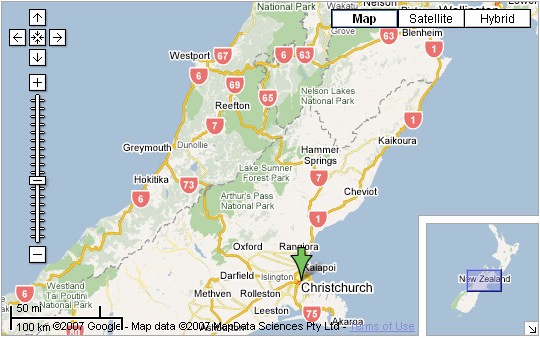 [A Review of Overview+Detail, Zooming, and Focus+Context Interfaces. Cockburn, Karlson, and Bederson.  ACM Computing Surveys 41:1 (2008), 1–31.]
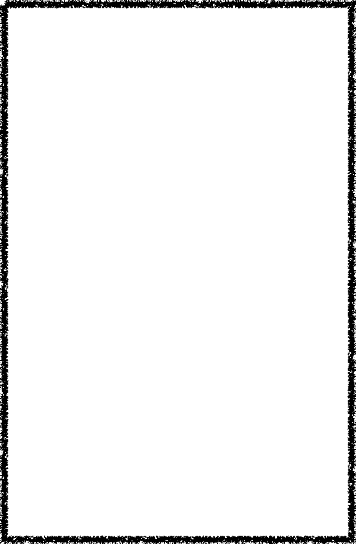 Idiom: Small multiples
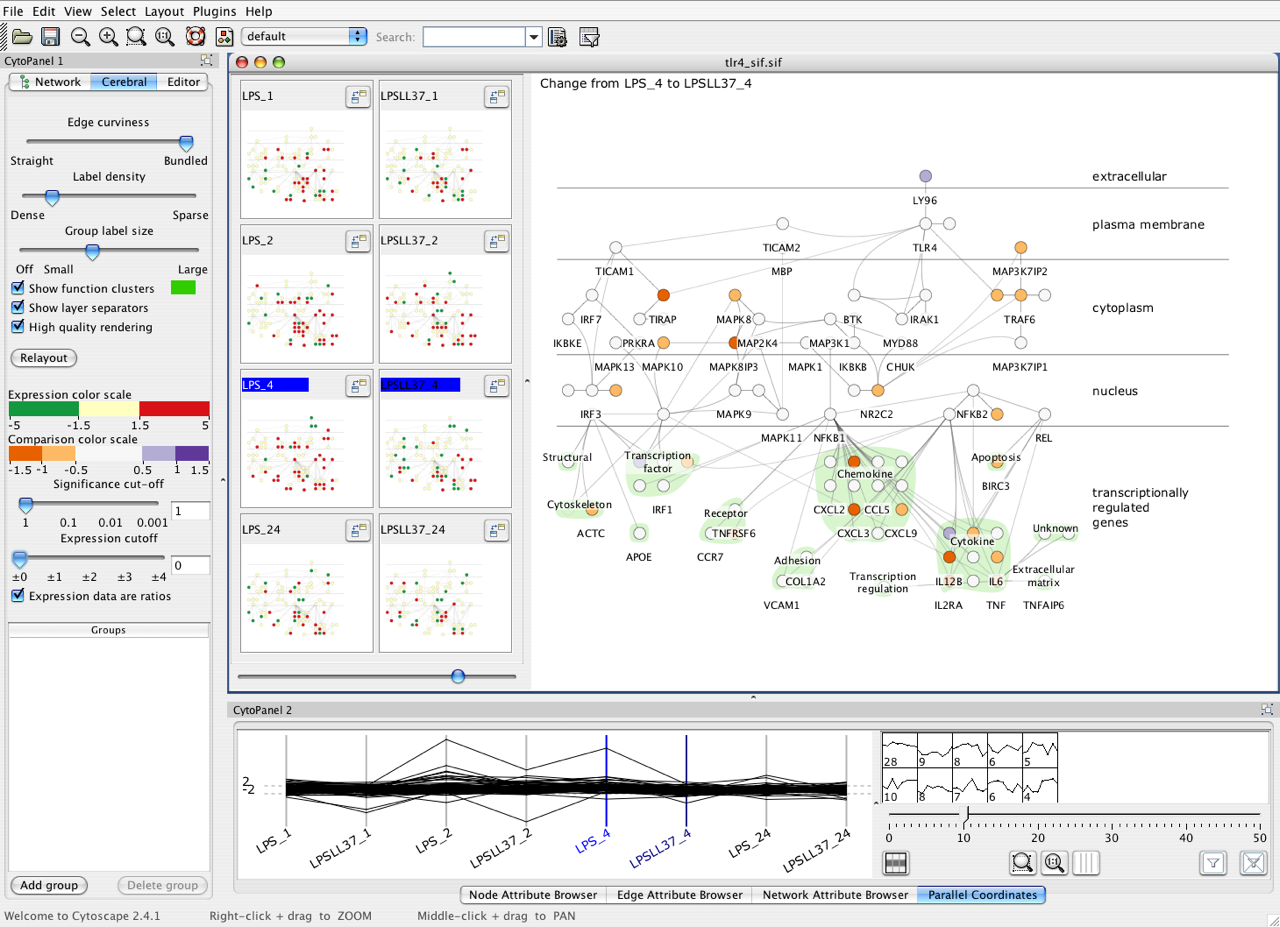 System: Cerebral
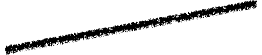 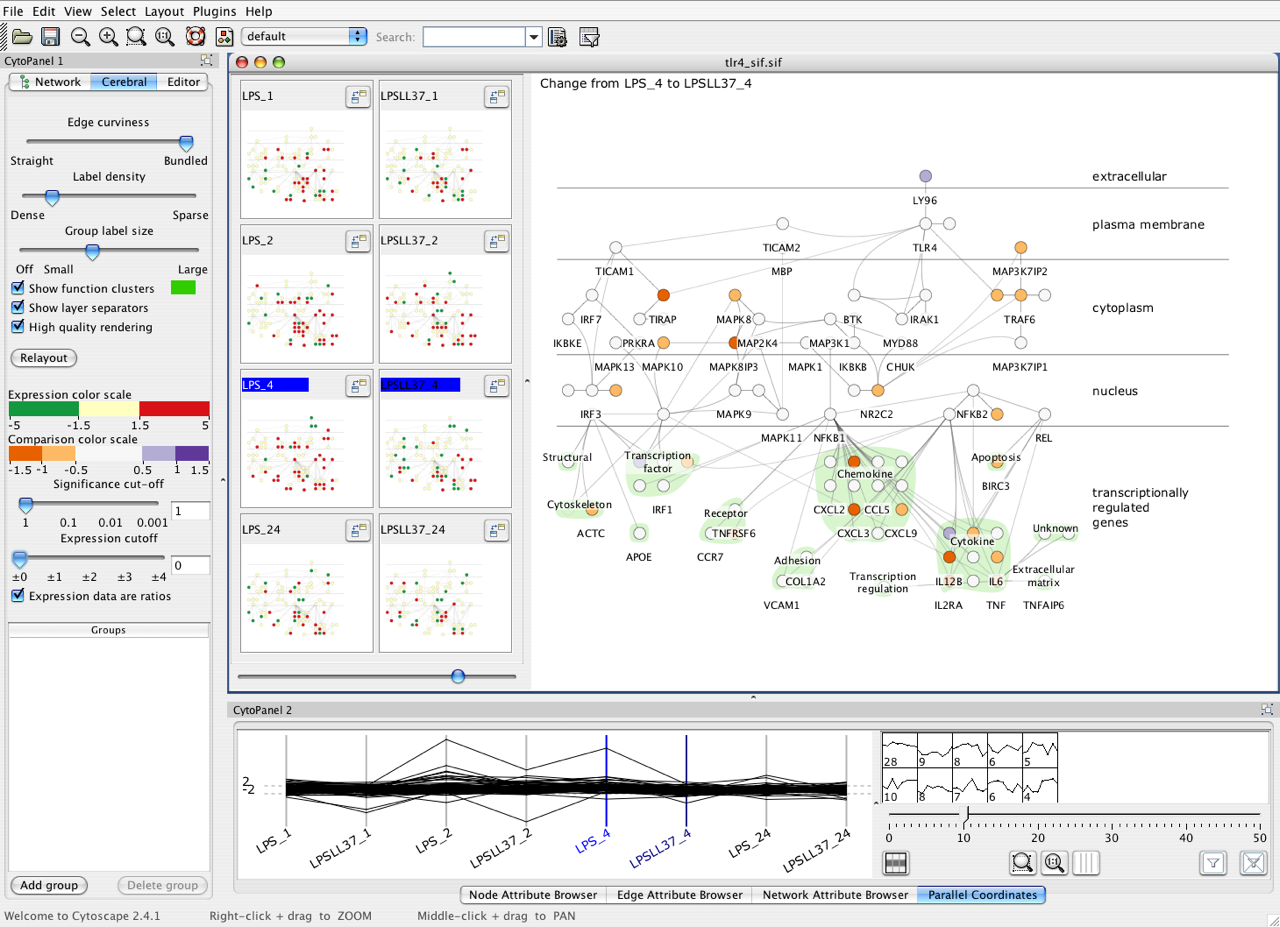 encoding: same
data: none shared
different attributes for node colors
(same network layout)
navigation: shared
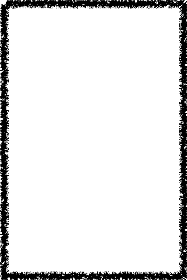 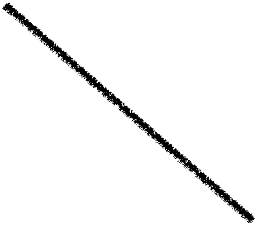 [Cerebral: Visualizing Multiple Experimental Conditions on a Graph with Biological Context. Barsky, Munzner, Gardy, and Kincaid. IEEE Trans. Visualization and Computer Graphics (Proc. InfoVis 2008) 14:6 (2008), 1253–1260.]
Coordinate views: Design choice interaction
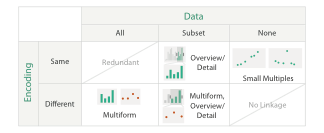 why juxtapose views?
benefits: eyes vs memory
lower cognitive load to move eyes between 2 views than remembering previous state with single changing view
costs: display area, 2 views side by side each have only half the area of one view
Why not animation?
disparate frames and regions: comparison difficult
vs contiguous frames
vs small region
vs coherent motion of group

safe special case
animated transitions
System: Improvise
investigate power of multiple views
pushing limits on view count, interaction complexity
how many is ok?
open research question
reorderable lists
easy lookup
useful when linked to other encodings
[Building Highly-Coordinated Visualizations In Improvise. Weaver. Proc. IEEE Symp. Information Visualization (InfoVis), pp. 159–166, 2004.]
[Speaker Notes: geographic and multidimensional table (census data): 1 key attrib (county), many quantitative attribs (demographic information) views: scatterplot matrix, parallel coordinates, choropleth map with size-coded city points, birdseye map overview, scatterplot, reorderable text lists, text matrix. bivariate sequential-sequential colormappartition: small-multiple, multiform, overview-detail views; linked highlighting]
Partition into views
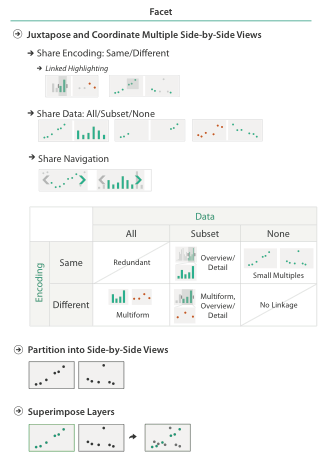 how to divide data between views
split into regions by attributes
encodes association between items using spatial proximity 
order of splits has major implications for what patterns are visible
no strict dividing line
view: big/detailed
contiguous region in which visually encoded data is shown on the display
glyph: small/iconic
object with internal structure that arises from multiple marks
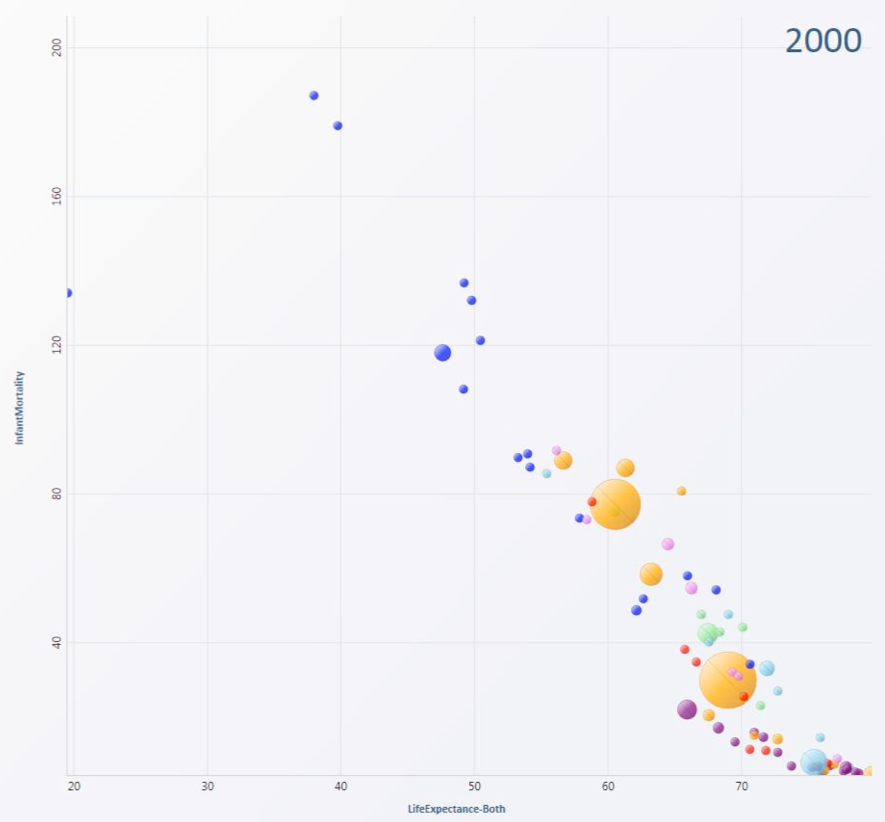 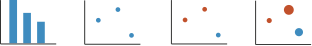 [Speaker Notes: Partioning and grouping are inverse terms; the term partitioning is natural when considering starting from the top and gradually refining; the term grouping is more natural when considering a bottom-up process of gradually consolidating. Conditioning is a synonym for partitioning that is used heavily in the statistics literature.]
Partitioning: List alignment
single bar chart with grouped bars
split by state into regions
complex glyph within each region showing all ages
compare: easy within state, hard across ages
small-multiple bar charts
split by age into regions
one chart per region
compare: easy within age, harder across states
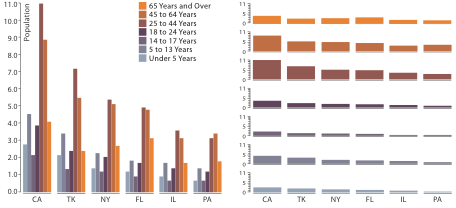 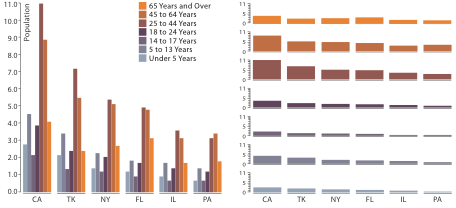 Partitioning: Recursive subdivision
System: HIVE
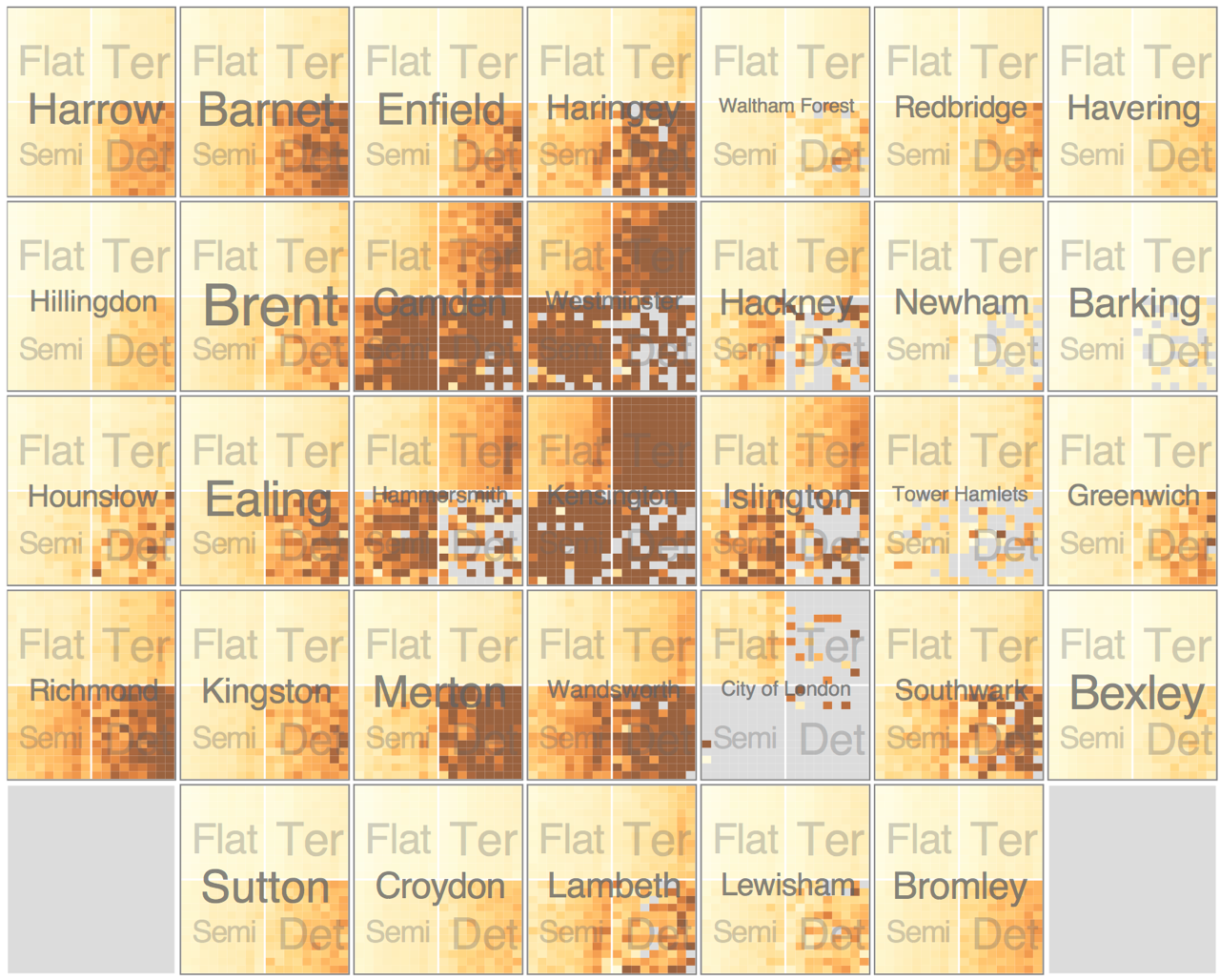 split by neighborhood
then by type 
then time
years as rows
months as columns 
color by price

neighborhood patterns
where it’s expensive
where you pay much more for detached type
[Configuring Hierarchical Layouts to Address Research Questions. Slingsby, Dykes, and Wood.  IEEE Transactions on Visualization and Computer Graphics (Proc. InfoVis 2009) 15:6 (2009), 977–984.]
Partitioning: Recursive subdivision
System: HIVE
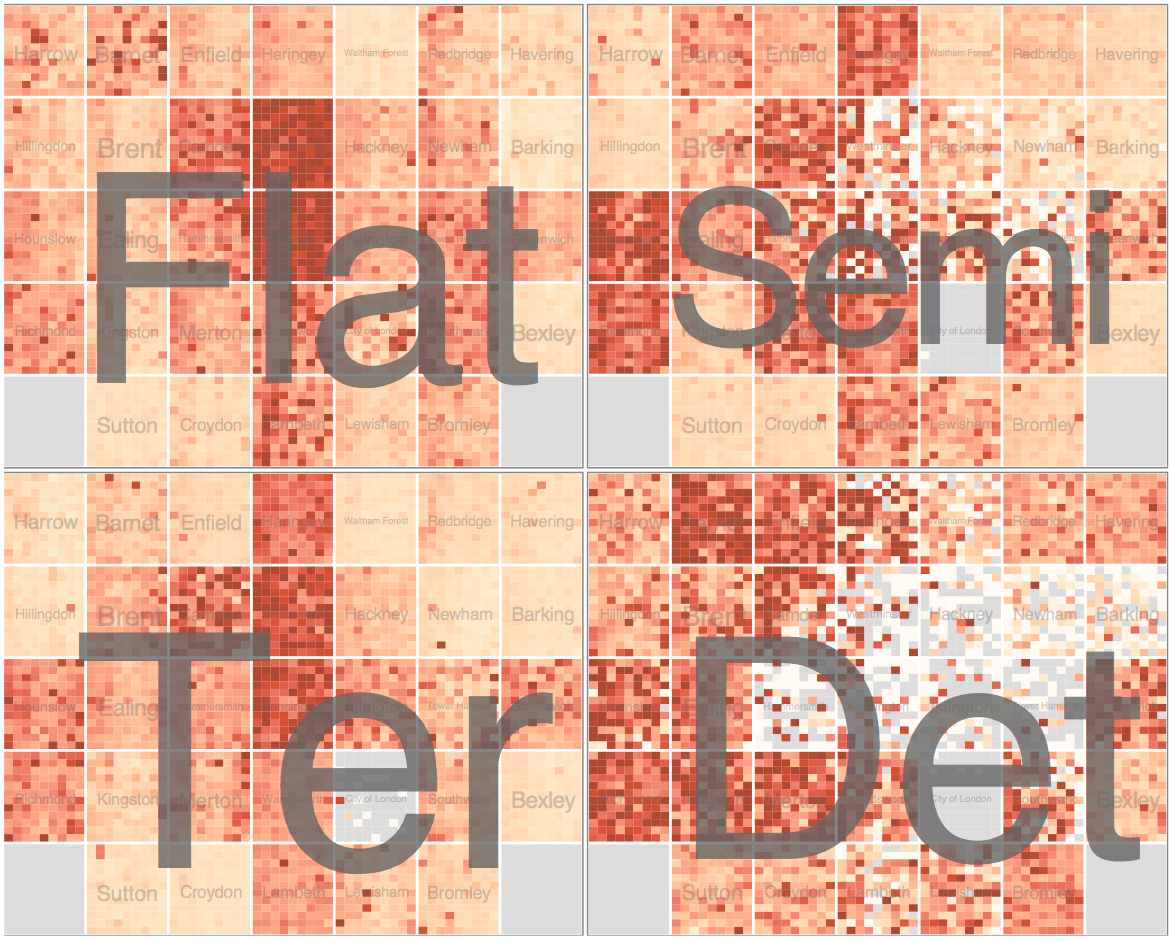 switch order of splits
type then neighborhood
switch color
by price variation 

type patterns
within specific type, which neighborhoods inconsistent
[Configuring Hierarchical Layouts to Address Research Questions. Slingsby, Dykes, and Wood.  IEEE Transactions on Visualization and Computer Graphics (Proc. InfoVis 2009) 15:6 (2009), 977–984.]
Partitioning: Recursive subdivision
System: HIVE
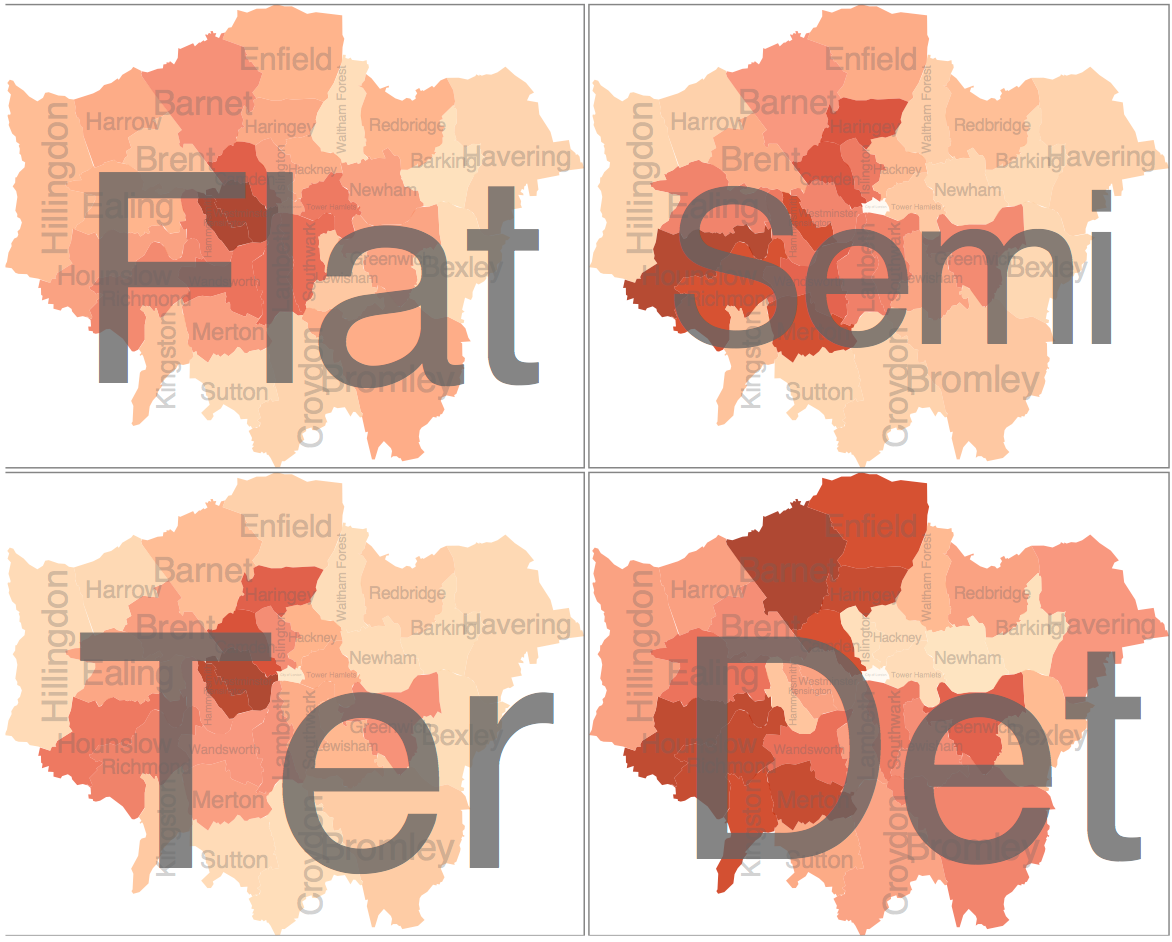 different encoding for second-level regions
choropleth maps
[Configuring Hierarchical Layouts to Address Research Questions. Slingsby, Dykes, and Wood.  IEEE Transactions on Visualization and Computer Graphics (Proc. InfoVis 2009) 15:6 (2009), 977–984.]
Partitioning: Recursive subdivision
System: HIVE
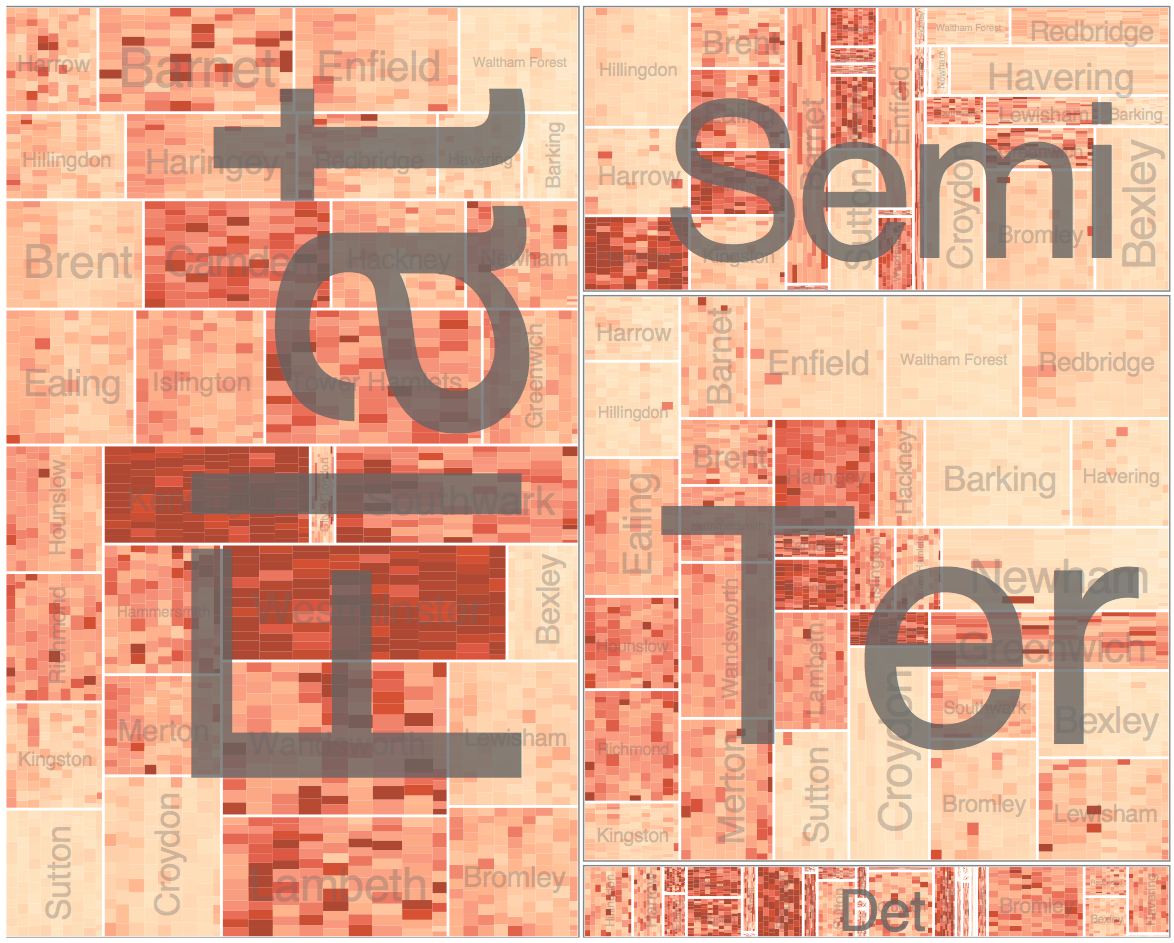 size regions by sale counts
not uniformly
result: treemap
[Configuring Hierarchical Layouts to Address Research Questions. Slingsby, Dykes, and Wood.  IEEE Transactions on Visualization and Computer Graphics (Proc. InfoVis 2009) 15:6 (2009), 977–984.]
Superimpose layers
layer: set of objects spread out over region
each set is visually distinguishable group
extent: whole view
design choices
how many layers, how to distinguish?
encode with different, nonoverlapping channels
two layers achieveable, three with careful design
small static set, or dynamic from many possible?
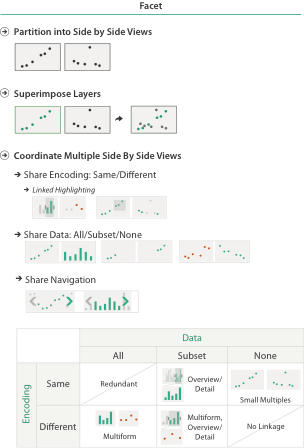 Static visual layering
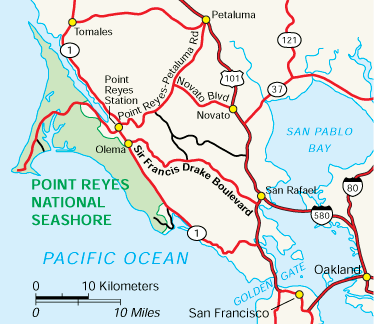 foreground layer: roads
hue, size distinguishing main from minor
high luminance contrast from background
background layer: regions
desaturated colors for water, parks, land areas
user can selectively focus attention
“get it right in black and white”
check luminance contrast with greyscale view
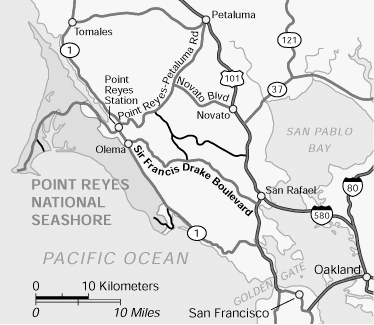 [Get it right in black and white. Stone. 2010. http://www.stonesc.com/wordpress/2010/03/get-it-right-in-black-and-white]
Superimposing limits
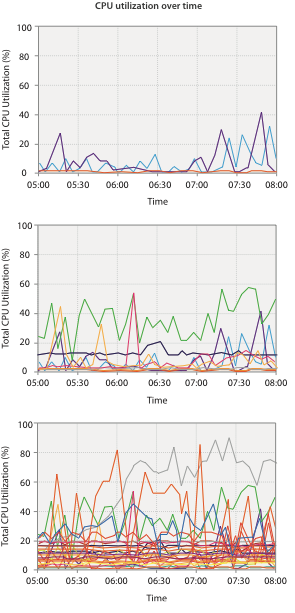 few layers, but many lines
up to a few dozen
but not hundreds
superimpose vs juxtapose: empirical study
superimposed for local, multiple for global
tasks
local: maximum, global: slope, discrimination
same screen space for all multiples vs single superimposed
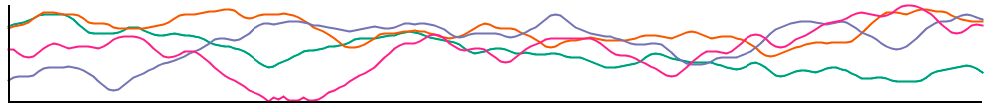 [Graphical Perception of Multiple Time Series. Javed, McDonnel, and Elmqvist. IEEE Transactions on Visualization and Computer Graphics (Proc. IEEE InfoVis 2010) 16:6 (2010), 927–934.]
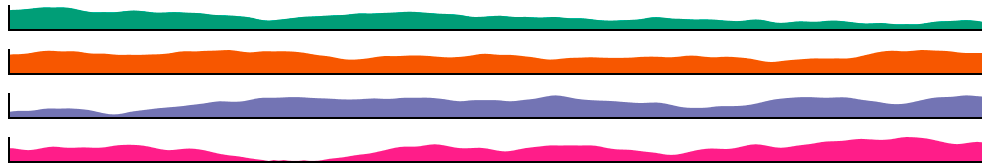 [Speaker Notes: local maximum task of finding the time series with the highest value at a specific point in time, global slope task of finding the time series with the highest increase during the entire time period, and the global discrimination task to check whether values were higher at different time points across the series.]
Dynamic visual layering
System: Cerebral
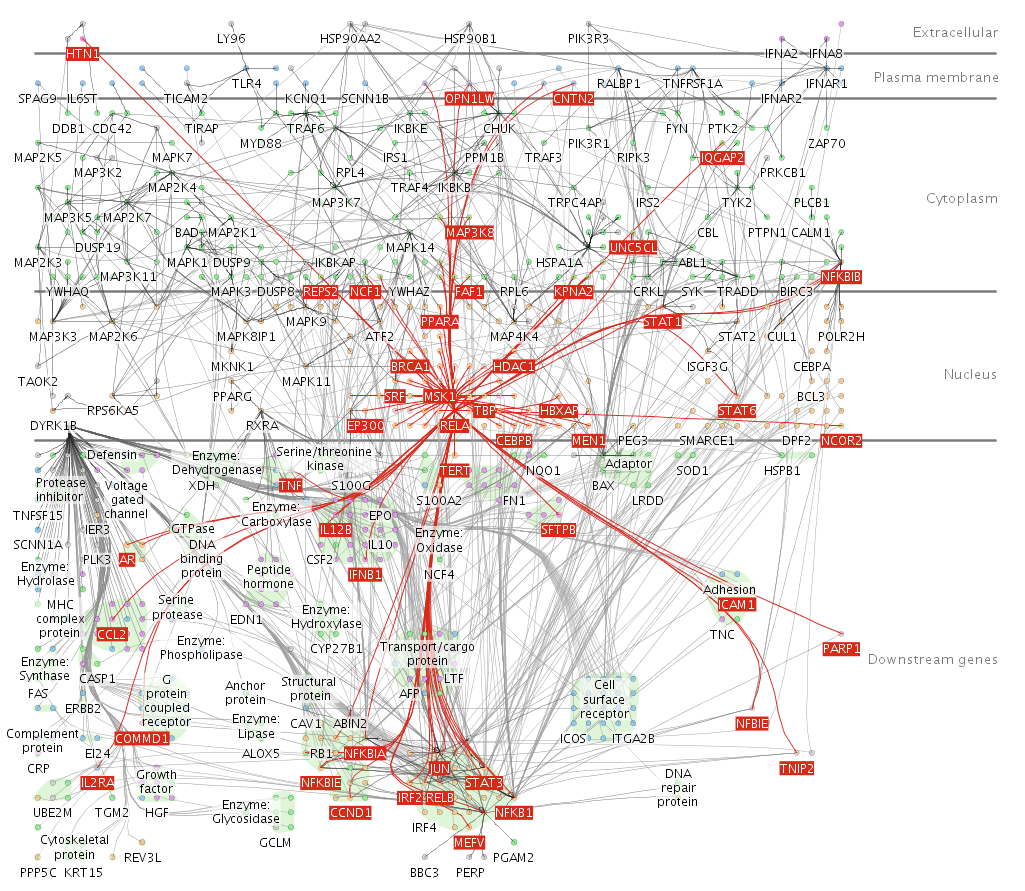 interactive, from selection
lightweight: click
very lightweight: hover

ex: 1-hop neighbors
[Cerebral: a Cytoscape plugin for layout of and interaction with biological networks using subcellular localization annotation. Barsky, Gardy, Hancock, and Munzner. Bioinformatics 23:8 (2007), 1040–1042.]
Further reading
Visualization Analysis and Design. Munzner.  AK Peters Visualization Series, CRC Press, 2014.
Chap 12: Facet Into Multiple Views
A Review of Overview+Detail, Zooming, and Focus+Context Interfaces. Cockburn, Karlson, and Bederson.  ACM Computing Surveys 41:1 (2008), 1–31.
A Guide to Visual Multi-Level Interface Design From Synthesis of Empirical Study Evidence. Lam and Munzner. Synthesis Lectures on Visualization Series, Morgan Claypool, 2010.
Zooming versus multiple window interfaces: Cognitive costs of visual comparisons. Plumlee and Ware.  ACM Trans. on Computer-Human Interaction (ToCHI) 13:2 (2006), 179–209.
Exploring the Design Space of Composite Visualization. Javed and Elmqvist. Proc. Pacific Visualization Symp. (PacificVis), pp. 1–9, 2012.
Visual Comparison for Information Visualization. Gleicher,  Albers, Walker, Jusufi, Hansen, and Roberts. Information Visualization 10:4 (2011), 289–309.
Guidelines for Using Multiple Views in Information Visualizations. Baldonado, Woodruff, and Kuchinsky. In Proc. ACM Advanced Visual Interfaces (AVI), pp. 110–119, 2000.
Cross-Filtered Views for Multidimensional Visual Analysis. Weaver. IEEE Trans. Visualization and Computer Graphics 16:2 (Proc. InfoVis 2010), 192–204, 2010.
Linked Data Views. Wills. In Handbook of Data Visualization, Computational Statistics, edited by Unwin, Chen, and Härdle, pp. 216–241. Springer-Verlag, 2008.
Glyph-based Visualization: Foundations, Design Guidelines, Techniques and Applications. Borgo, Kehrer, Chung, Maguire, Laramee, Hauser, Ward, and Chen. In Eurographics State of the Art Reports, pp. 39–63, 2013.
Outline
Session 1 8:30-10:00amVisualization Analysis Framework
Introduction: Definitions
Analysis:  What, Why, How
Marks and Channels

Session 2 10:30am-12:00pmSpatial Layout
Arrange Tables
Arrange Spatial Data 
Arrange Networks and Trees



Session 3 1:00-2:30pmColor & Interaction
Map Color
Manipulate: Change, Select, Navigate
Facet: Juxtapose, Partition, Superimpose

Session 4 3:00-4:30pmGuidelines and Examples
Reduce: Filter, Aggregate
Rules of Thumb
Q&A
http://www.cs.ubc.ca/~tmm/talks.html#vad16act
@tamaramunzner
Reduce items and attributes
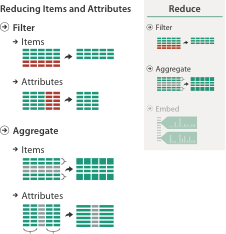 reduce/increase: inverses
filter
pro: straightforward and intuitive
to understand and compute
con: out of sight, out of mind
aggregation
pro: inform about whole set
con: difficult to avoid losing signal 
not mutually exclusive
combine filter, aggregate
combine reduce, change, facet
Idiom: dynamic filtering
System: FilmFinder
item filtering
browse through tightly coupled interaction
alternative to queries that might return far too many or too few
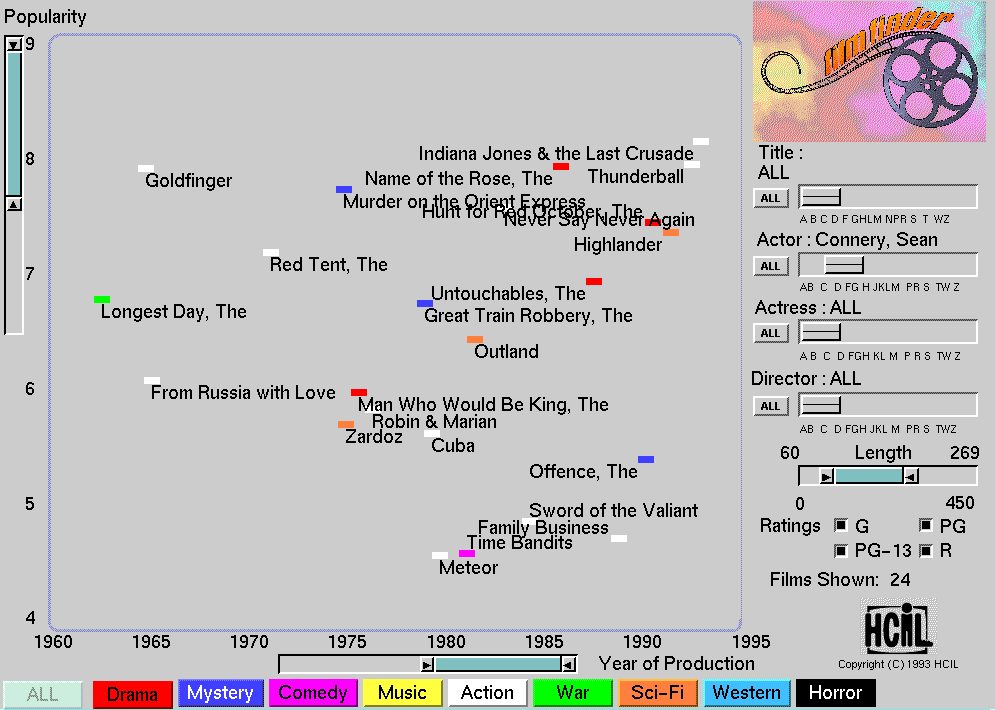 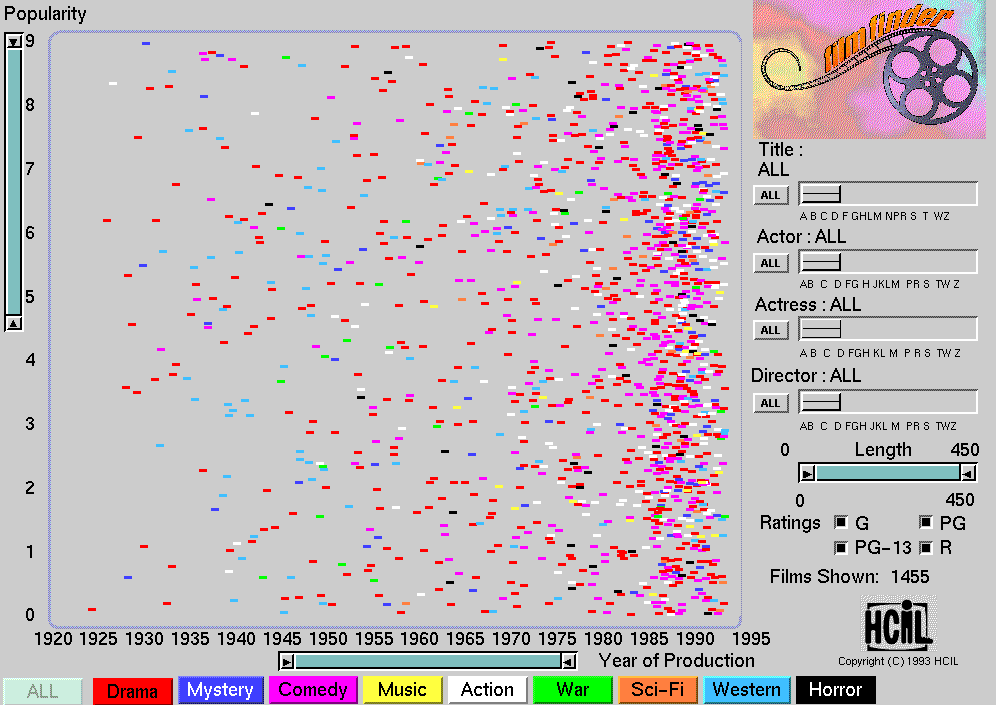 [Visual information seeking: Tight coupling of dynamic query filters with starfield displays.  Ahlberg and Shneiderman. Proc. ACM Conf. on Human Factors in Computing Systems (CHI), pp. 313–317, 1994.]
Idiom: DOSFA
attribute filtering
encoding: star glyphs
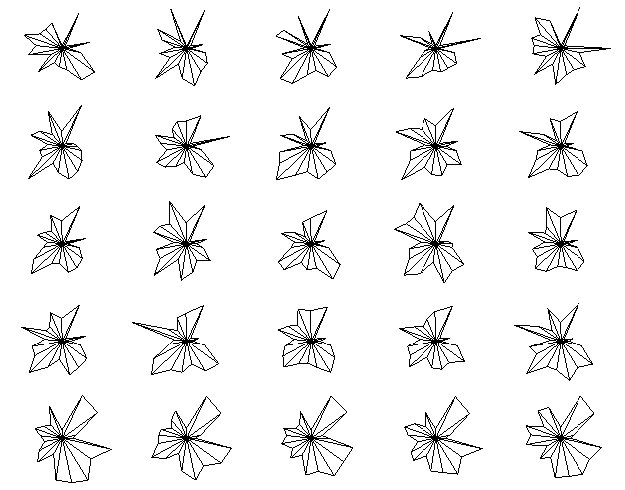 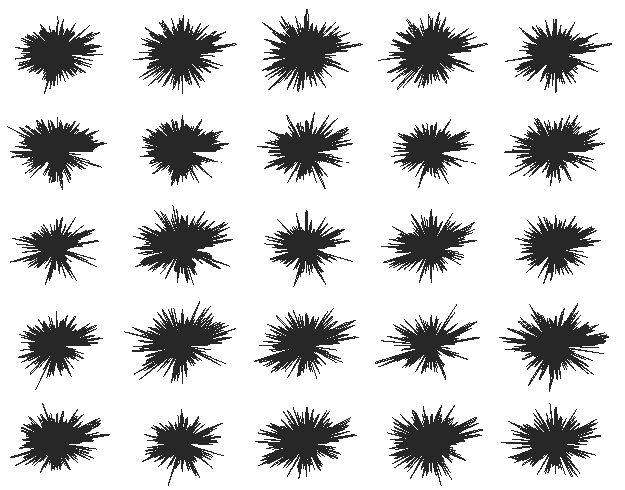 [Interactive Hierarchical Dimension Ordering, Spacing and Filtering for Exploration Of High Dimensional Datasets. Yang, Peng,Ward, and. Rundensteiner. Proc. IEEE Symp. Information Visualization (InfoVis), pp. 105–112, 2003.]
[Speaker Notes: 215 attributes representing word counts and 298 points representing documents in a collection of medical abstracts.
plots after the dimensions are ordered by similarity and filtered by both similarity and importance thresholds. The filtered display does show clear visual patterns.]
Idiom: histogram
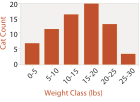 static item aggregation
task: find distribution
data: table
derived data
new table: keys are bins, values are counts
bin size crucial
pattern can change dramatically depending on discretization
opportunity for interaction: control bin size on the fly
Continuous scatterplot
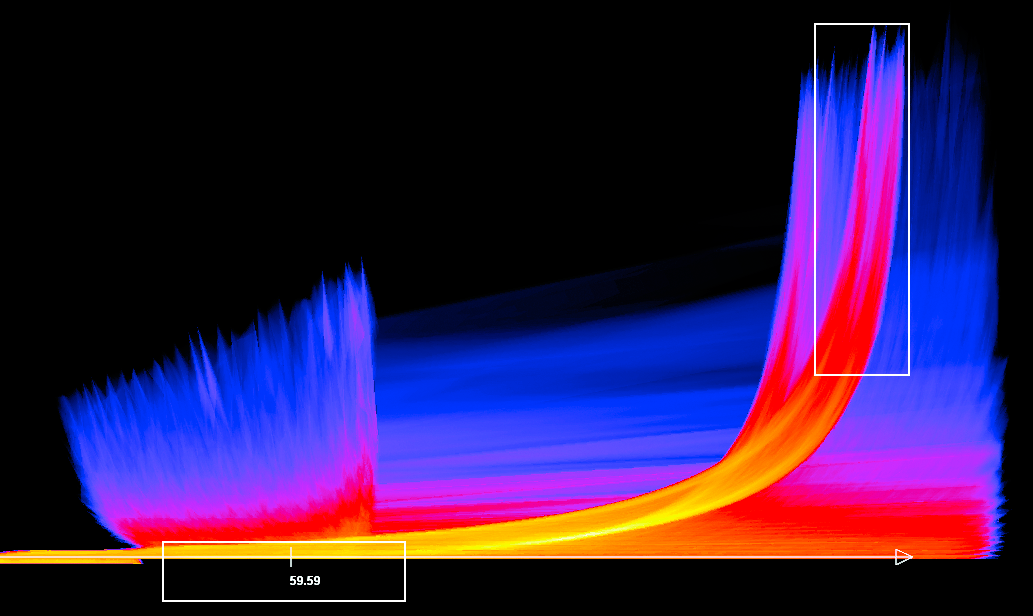 static item aggregation
data: table
derived data: table
 key attribs x,y for pixels
 quant attrib: overplot density
dense space-filling 2D matrix
color: sequential categorical hue + ordered luminance colormap
[Continuous Scatterplots. Bachthaler and Weiskopf. IEEE TVCG (Proc. Vis 08) 14:6 (2008), 1428–1435.  2008. ]
Idiom: scented widgets
augment widgets for filtering to show information scent
cues to show whether value in drilling down further vs looking elsewhere
concise, in part of screen normally considered control panel
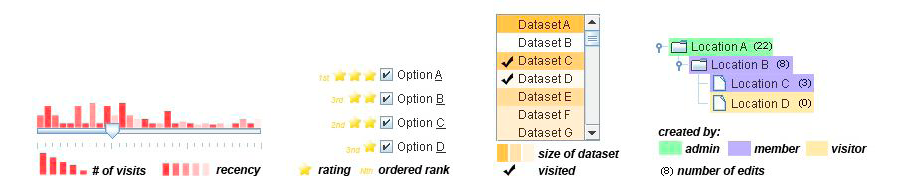 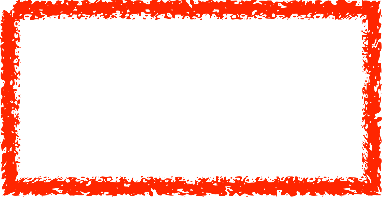 [Scented Widgets: Improving Navigation Cues with Embedded Visualizations. Willett, Heer, and Agrawala. IEEE Trans. Visualization and Computer Graphics (Proc. InfoVis 2007) 13:6 (2007), 1129–1136.]
Idiom: boxplot
static item aggregation
task: find distribution
data: table
derived data
5 quant attribs
median: central line
lower and upper quartile: boxes
lower upper fences: whiskers
values beyond which items are outliers
outliers beyond fence cutoffs explicitly shown
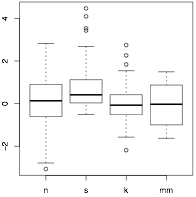 [40 years of boxplots. Wickham and Stryjewski. 2012. had.co.nz]
Idiom: Hierarchical parallel coordinates
dynamic item aggregation
derived data: hierarchical clustering
encoding: 
cluster band with variable transparency, line at mean, width by min/max values
color by proximity in hierarchy
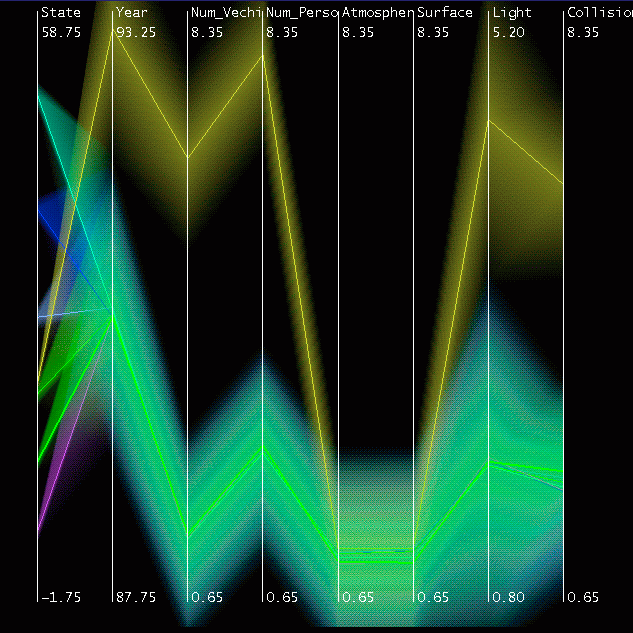 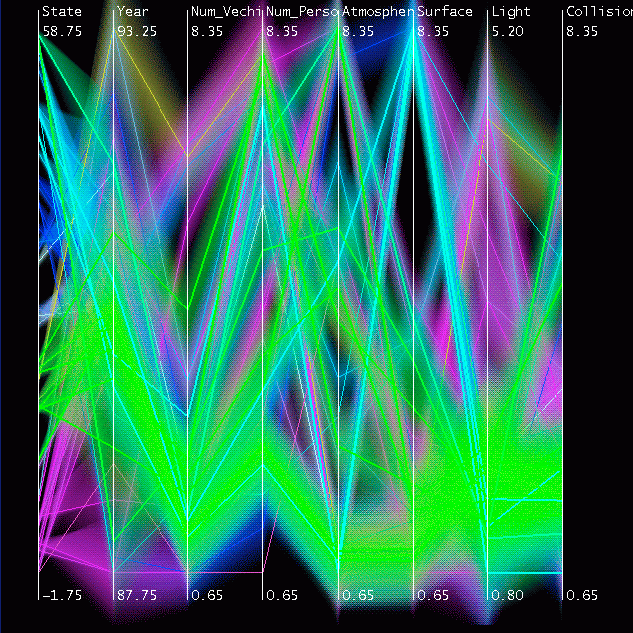 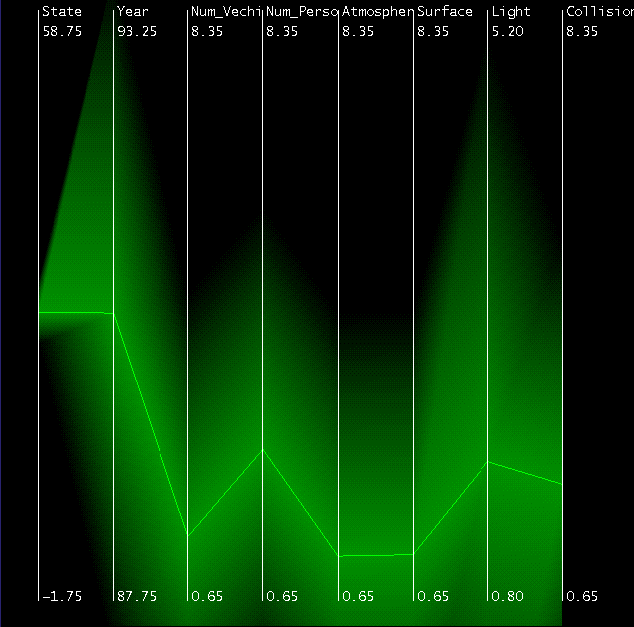 [Hierarchical Parallel Coordinates for Exploration of Large Datasets. Fua, Ward, and Rundensteiner. Proc. IEEE Visualization Conference (Vis ’99), pp. 43– 50, 1999.]
[Speaker Notes: 8 attribs, 230K items]
Spatial aggregation
MAUP: Modifiable Areal Unit Problem
gerrymandering (manipulating voting district boundaries) is one example!
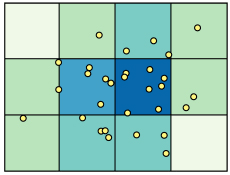 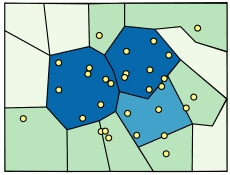 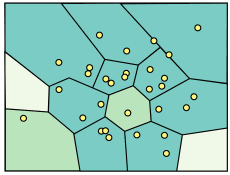 [http://www.e-education.psu/edu/geog486/l4_p7.html, Fig 4.cg.6]
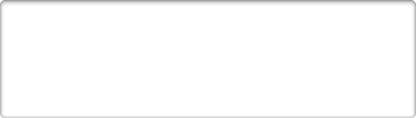 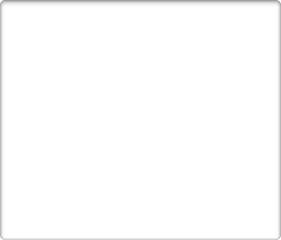 Dimensionality reduction
Tumor 
Measurement Data
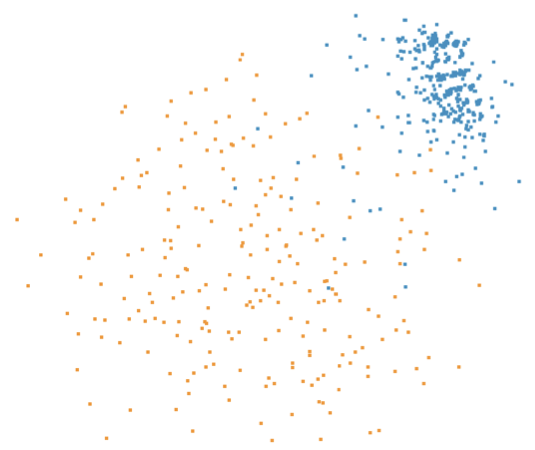 attribute aggregation
derive low-dimensional target space from high-dimensional measured space 
use when you can’t directly measure what you care about
true dimensionality of dataset conjectured to be smaller than dimensionality of measurements
latent factors, hidden variables
Malignant
Benign
DR
data: 9D measured space
derived data: 2D target space
46
Idiom: Dimensionality reduction for documents
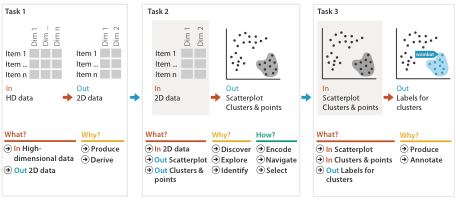 Further reading
Visualization Analysis and Design. Munzner.  AK Peters Visualization Series, CRC Press, 2014.
Chap 13: Reduce Items and Attributes
Hierarchical Aggregation for Information Visualization: Overview, Techniques and Design Guidelines. Elmqvist and Fekete. IEEE Transactions on Visualization and Computer Graphics 16:3 (2010), 439–454. 
A Review of Overview+Detail, Zooming, and Focus+Context Interfaces. Cockburn, Karlson, and Bederson.  ACM Computing Surveys 41:1 (2008), 1–31.
A Guide to Visual Multi-Level Interface Design From Synthesis of Empirical Study Evidence. Lam and Munzner. Synthesis Lectures on Visualization Series, Morgan Claypool, 2010.
Outline
Session 1 8:30-10:00amVisualization Analysis Framework
Introduction: Definitions
Analysis:  What, Why, How
Marks and Channels

Session 2 10:30am-12:00pmSpatial Layout
Arrange Tables
Arrange Spatial Data 
Arrange Networks and Trees



Session 3 1:00-2:30pmColor & Interaction
Map Color
Manipulate: Change, Select, Navigate
Facet: Juxtapose, Partition, Superimpose

Session 4 3:00-4:30pmGuidelines and Examples
Reduce: Filter, Aggregate
Rules of Thumb
Q&A
http://www.cs.ubc.ca/~tmm/talks.html#vad16act
@tamaramunzner
Rules of Thumb
No unjustified 3D
Power of the plane
Disparity of depth
Occlusion hides information
Perspective distortion dangers
Tilted text isn’t legible
No unjustified 2D
Eyes beat memory
Resolution over immersion
Overview first, zoom and filter, details on demand
Responsiveness is required
Function first, form next
No unjustified 3D: Power of the plane
high-ranked spatial position channels: planar spatial position
not depth!
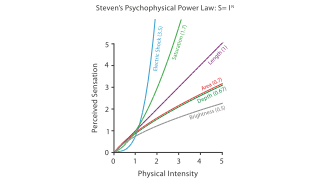 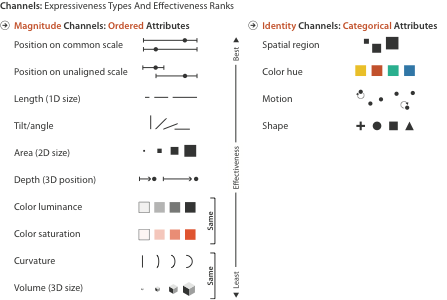 No unjustified 3D: Danger of depth
we don’t really live in 3D: we see in 2.05D
acquire more info on image plane quickly from eye movements
acquire more info for depth slower, from head/body motion
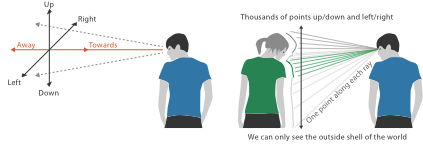 [Speaker Notes: up/down and sideways: image plane: acquire more info quickly from eye movements
away: depth into scene: only acquire more info from head/body motion]
Occlusion hides information
occlusion
interaction complexity
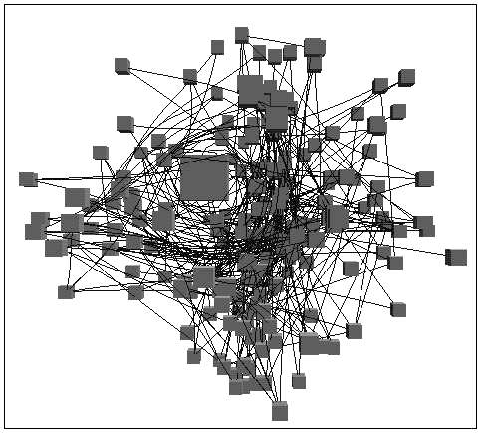 [Distortion Viewing Techniques for 3D Data. Carpendale et al. InfoVis1996.]
Perspective distortion loses information
perspective distortion
interferes with all size channel encodings
power of the plane is lost!
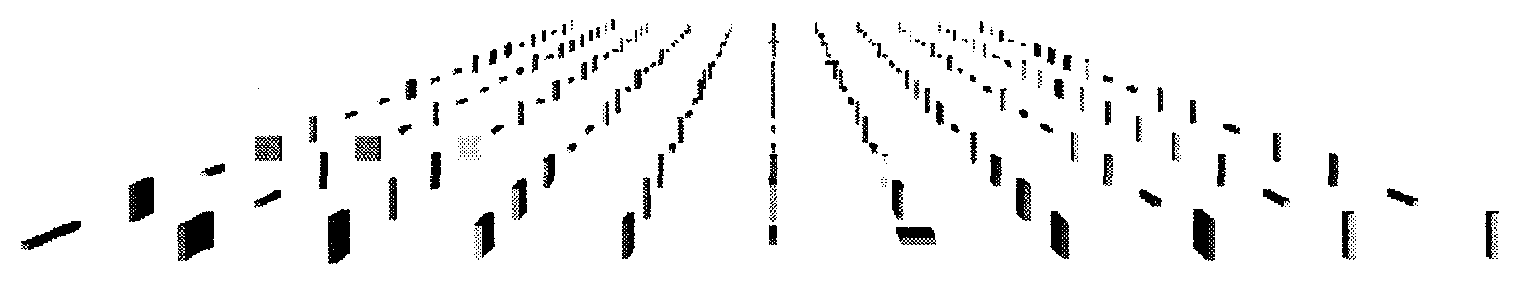 [Visualizing the Results of Multimedia Web Search Engines. 
Mukherjea, Hirata, and Hara. InfoVis 96]
3D vs 2D bar charts
3D bars never a good idea!
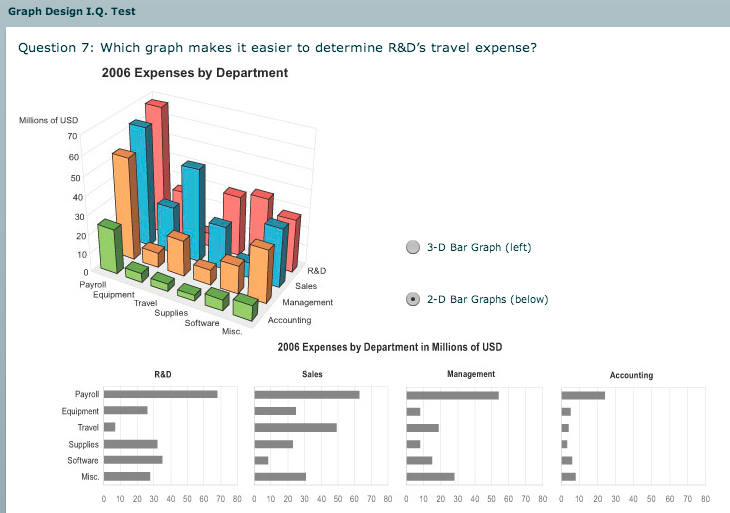 [http://perceptualedge.com/files/GraphDesignIQ.html]
Tilted text isn’t legible
text legibility
far worse when tilted from image plane


further reading[Exploring and Reducing the Effects of Orientation on Text Readability in Volumetric Displays.Grossman et al. CHI 2007]
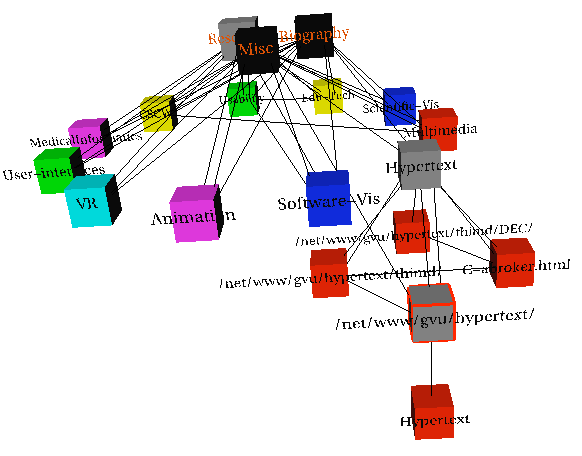 [Visualizing the World-Wide Web with the Navigational View Builder.
Mukherjea and Foley. Computer Networks and ISDN Systems, 1995.]

]
No unjustified 3D example: Time-series data
extruded curves: detailed comparisons impossible
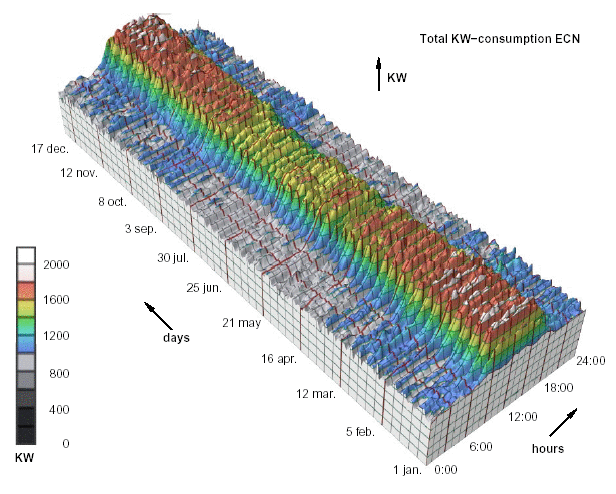 [Cluster and Calendar based Visualization of Time Series Data. van Wijk and van Selow, Proc. InfoVis 99.]
[Speaker Notes: start with axes explain: power, time of day, day of year
then explain problems]
No unjustified 3D example: Transform for new data abstraction
derived data: cluster hierarchy 
juxtapose multiple views: calendar, superimposed 2D curves
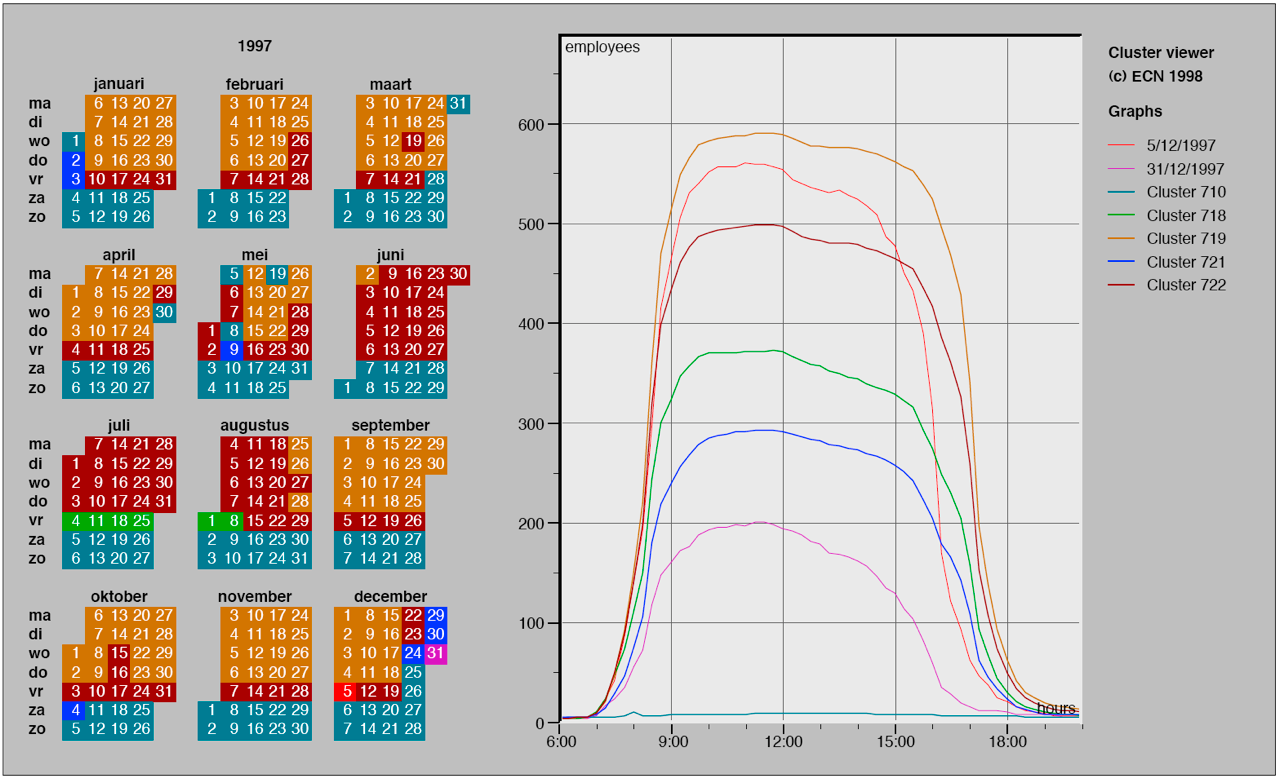 [Cluster and Calendar based Visualization of Time Series Data. van Wijk and van Selow, Proc. InfoVis 99.]
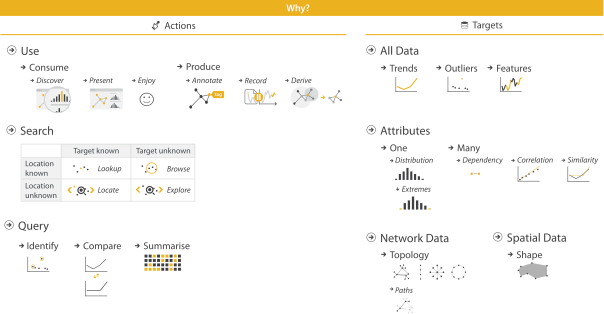 Justified 3D: shape perception
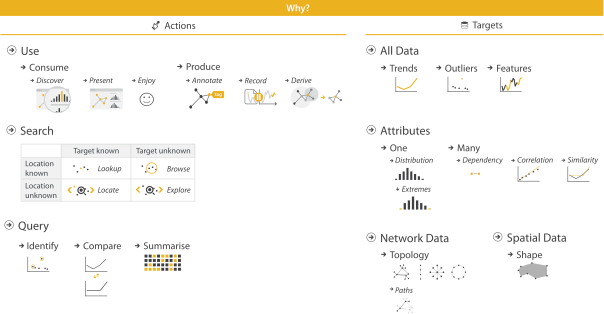 benefits outweigh costs when task is shape perception for 3D spatial data
interactive navigation supports synthesis across many viewpoints
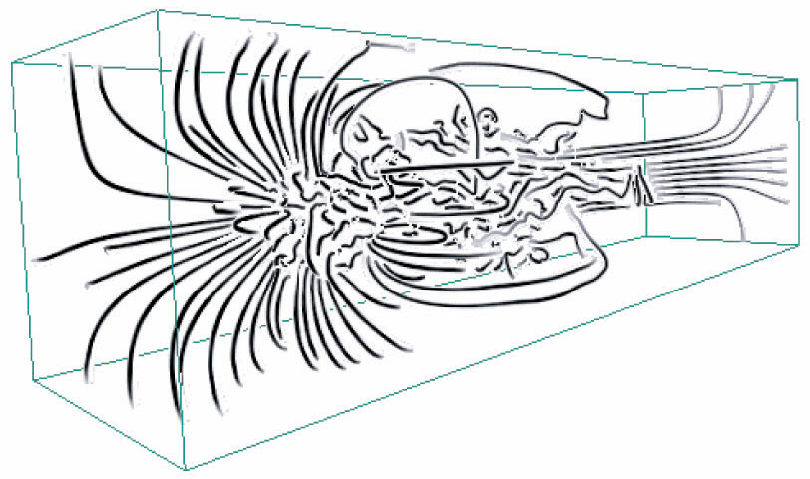 [Image-Based Streamline Generation and Rendering. Li and Shen. IEEE Trans. Visualization and Computer Graphics (TVCG) 13:3 (2007), 630–640.]
Justified 3D: Economic growth curve
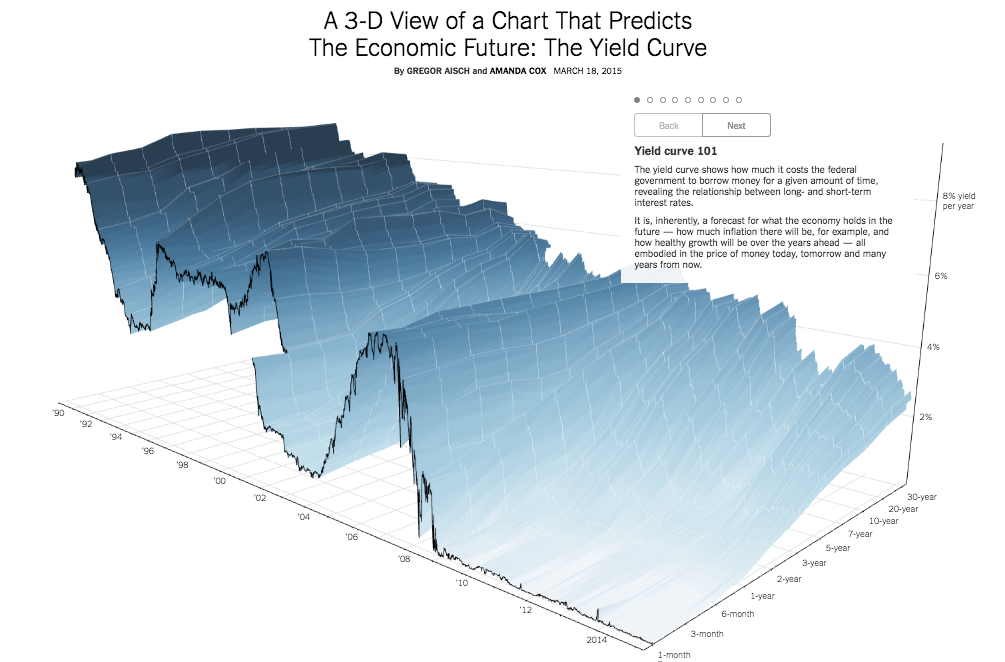 http://www.nytimes.com/interactive/2015/03/19/upshot/3d-yield-curve-economic-growth.html
No unjustified 3D
3D legitimate for true 3D spatial data
3D needs very careful justification for abstract data
 enthusiasm in 1990s, but now skepticism
 be especially careful with 3D for point clouds or networks
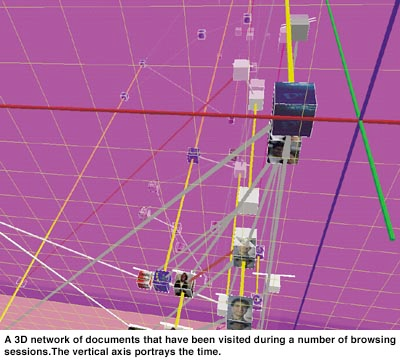 [WEBPATH-a three dimensional Web history. Frecon and Smith. Proc. InfoVis 1999]
No unjustified 2D
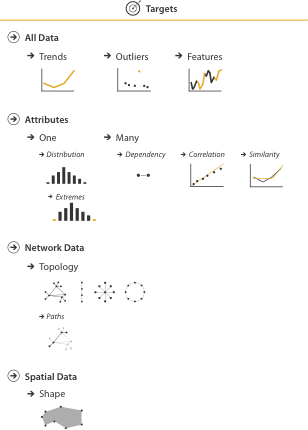 consider whether network data requires 2D spatial layout
especially if reading text is central to task!
arranging as network means lower information density and harder label lookup compared to text lists
benefits outweigh costs when topological structure/context important for task
be especially careful for search results, document collections, ontologies
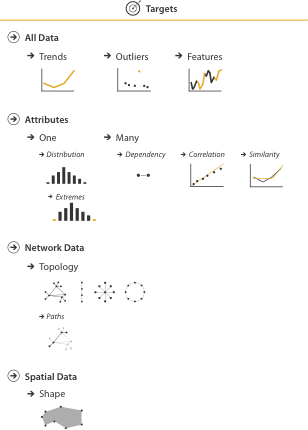 literal
animation
Eyes beat memory
abstract
small multiples
show time with time
show time with space
principle: external cognition vs. internal memory 
easy to compare by moving eyes between side-by-side views
harder to compare visible item to memory of what you saw
implications for animation
great for choreographed storytelling
great for transitions between two states
poor for many states with changes everywhere
consider small multiples instead
Eyes beat memory example: Cerebral
small multiples: one graph instance per experimental condition
same spatial layout
color differently, by condition
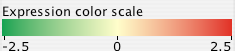 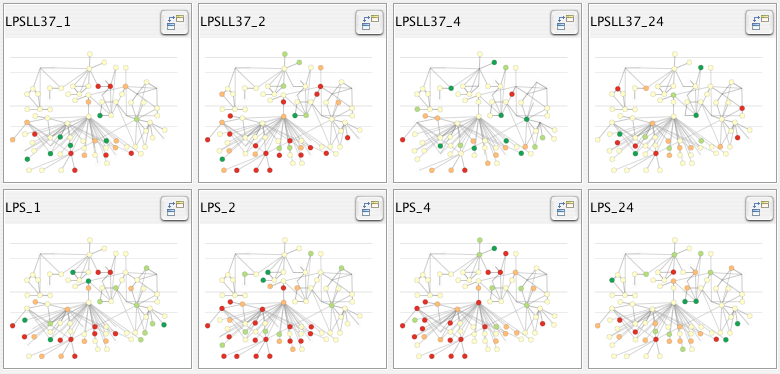 [Cerebral: Visualizing Multiple Experimental Conditions on a Graph with Biological Context. Barsky, Munzner, Gardy, and Kincaid. IEEE Trans. Visualization and Computer Graphics (Proc. InfoVis 2008) 14:6 (2008), 1253–1260.]
Why not animation?
disparate frames and regions: comparison difficult
vs contiguous frames
vs small region
vs coherent motion of group

safe special case
animated transitions
Change blindness
if attention is directed elsewhere, even drastic changes not noticeable 
door experiment
change blindness demos
mask in between images
Resolution beats immersion
immersion typically not helpful for abstract data
do not need sense of presence or stereoscopic 3D
resolution much more important
pixels are the scarcest resource
desktop also better for workflow integration
virtual reality for abstract data very difficult to justify
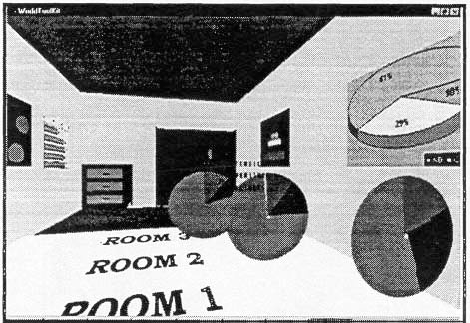 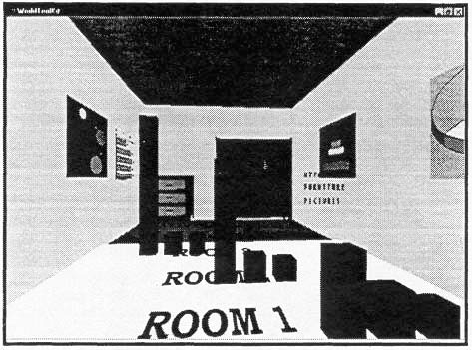 [Development of an information visualization tool using virtual reality. Kirner and Martins. Proc. Symp. Applied Computing 2000]
Overview first, zoom and filter, details on demand
influential mantra from Shneiderman



overview = summary
microcosm of full vis design problem
[The Eyes Have It: A Task by Data Type Taxonomy for Information Visualizations. Shneiderman. Proc. IEEE Visual Languages, pp. 336–343, 1996.]
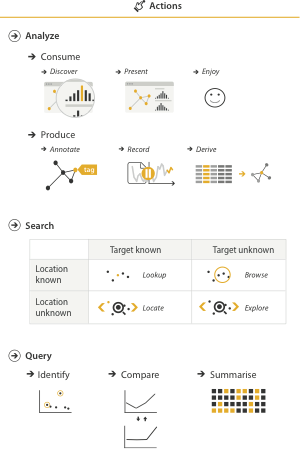 Responsiveness is required
three major categories
0.1 seconds: perceptual processing
   1 second: immediate response
 10 seconds: brief tasks
importance of visual feedback
Function first, form next
start with focus on functionality
straightforward to improve aesthetics later on, as refinement
if no expertise in-house, find good graphic designer to work with

dangerous to start with aesthetics
usually impossible to add function retroactively
Further reading
Visualization Analysis and Design. Tamara Munzner. CRC Press, 2014.
Chap 6: Rules of Thumb

Designing with the Mind in Mind: Simple Guide to Understanding User Interface Design Rules. Jeff Johnson. Morgan Kaufmann, 2010.
Chap 12: We Have Time Requirements
More Information
@tamaramunzner
this talkhttp://www.cs.ubc.ca/~tmm/talks.html#vad16act
book page (including tutorial lecture slides)http://www.cs.ubc.ca/~tmm/vadbook
20% promo code for book+ebook combo: HVN17
http://www.crcpress.com/product/isbn/9781466508910

illustrations: Eamonn Maguire

papers, videos, software, talks, courses http://www.cs.ubc.ca/group/infovis http://www.cs.ubc.ca/~tmm
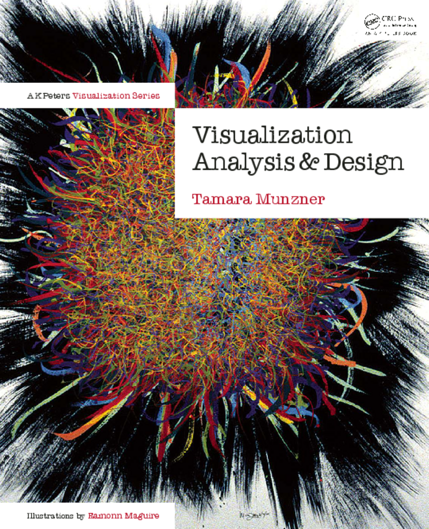 Visualization Analysis and Design.
Munzner.  A K Peters Visualization Series, CRC Press,  Visualization Series, 2014.